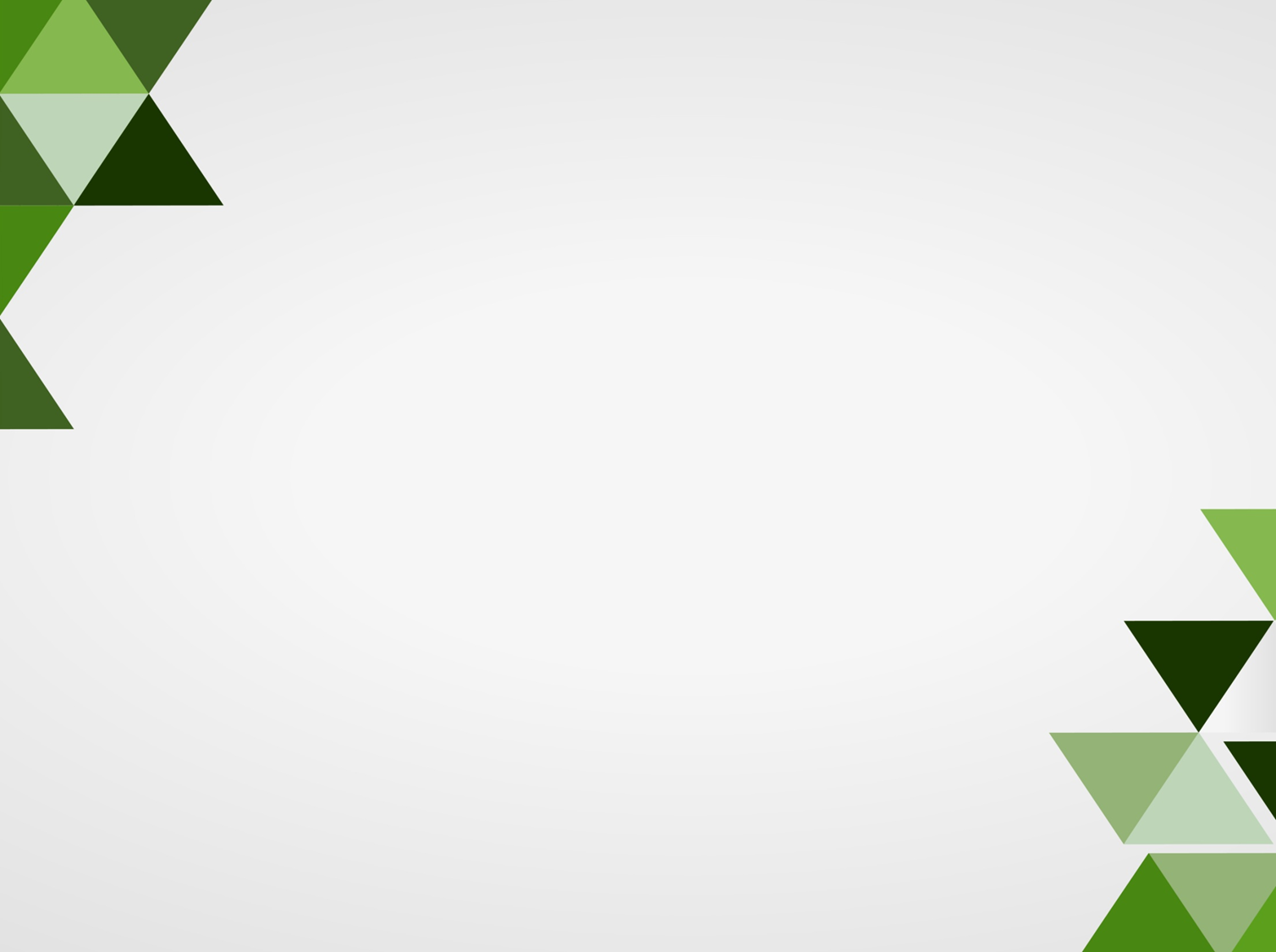 Анализ деятельности региональной стажировочной площадки«Реализация патриотического воспитания» МБОУ Елыкаевская СОШза 2023-2024 учебный год
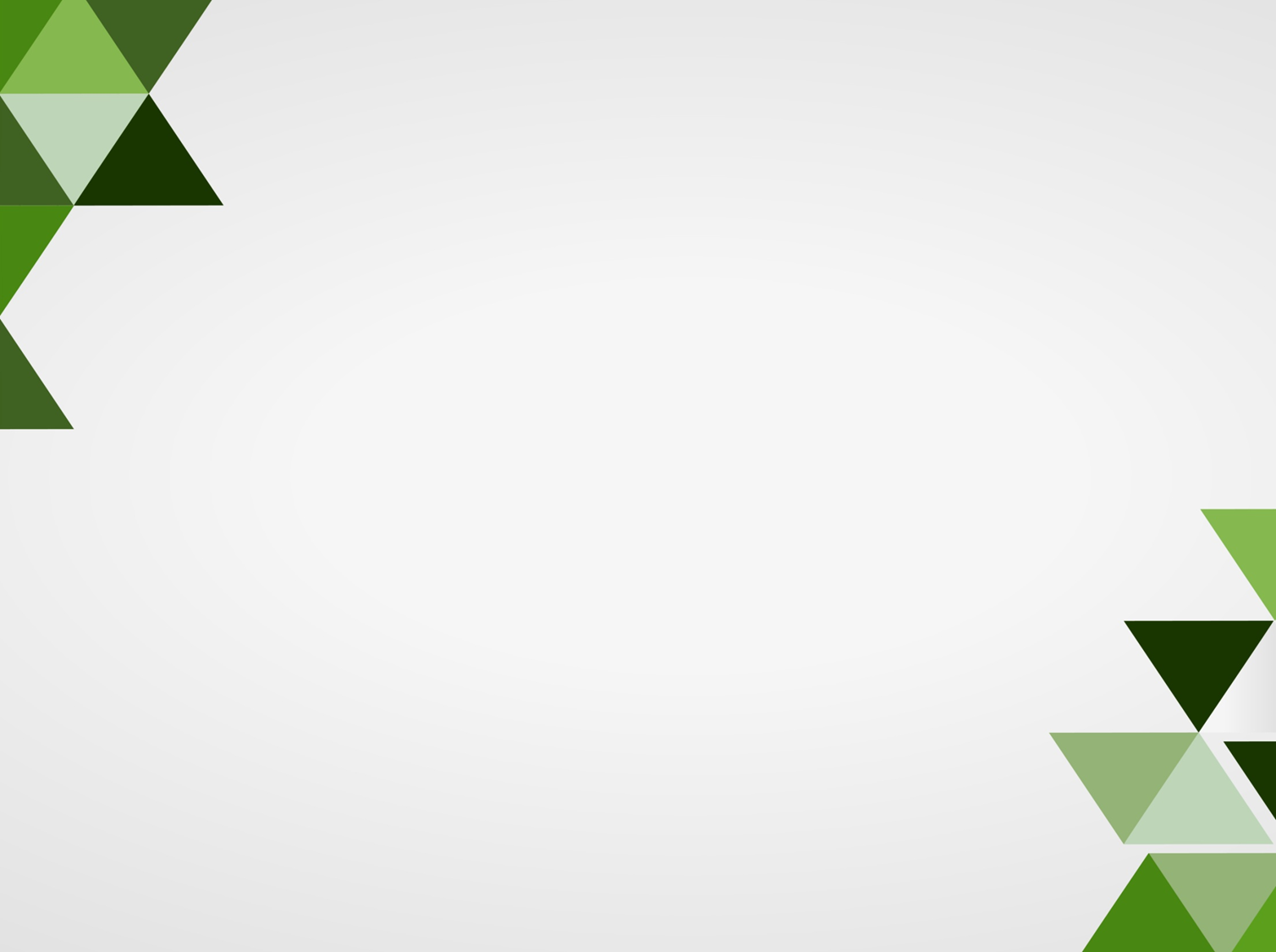 Цель- обобщение и распространение передового опыта, оказание методической помощи педагогам образовательных организаций Кемеровского МО, Кемеровской области-Кузбасса по патриотическому воспитанию, формирование у школьников высокого патриотического  сознания, чувства верности Отечеству, готовности к выполнению гражданского долга и конституционных обязанностей по защите родного Отечества
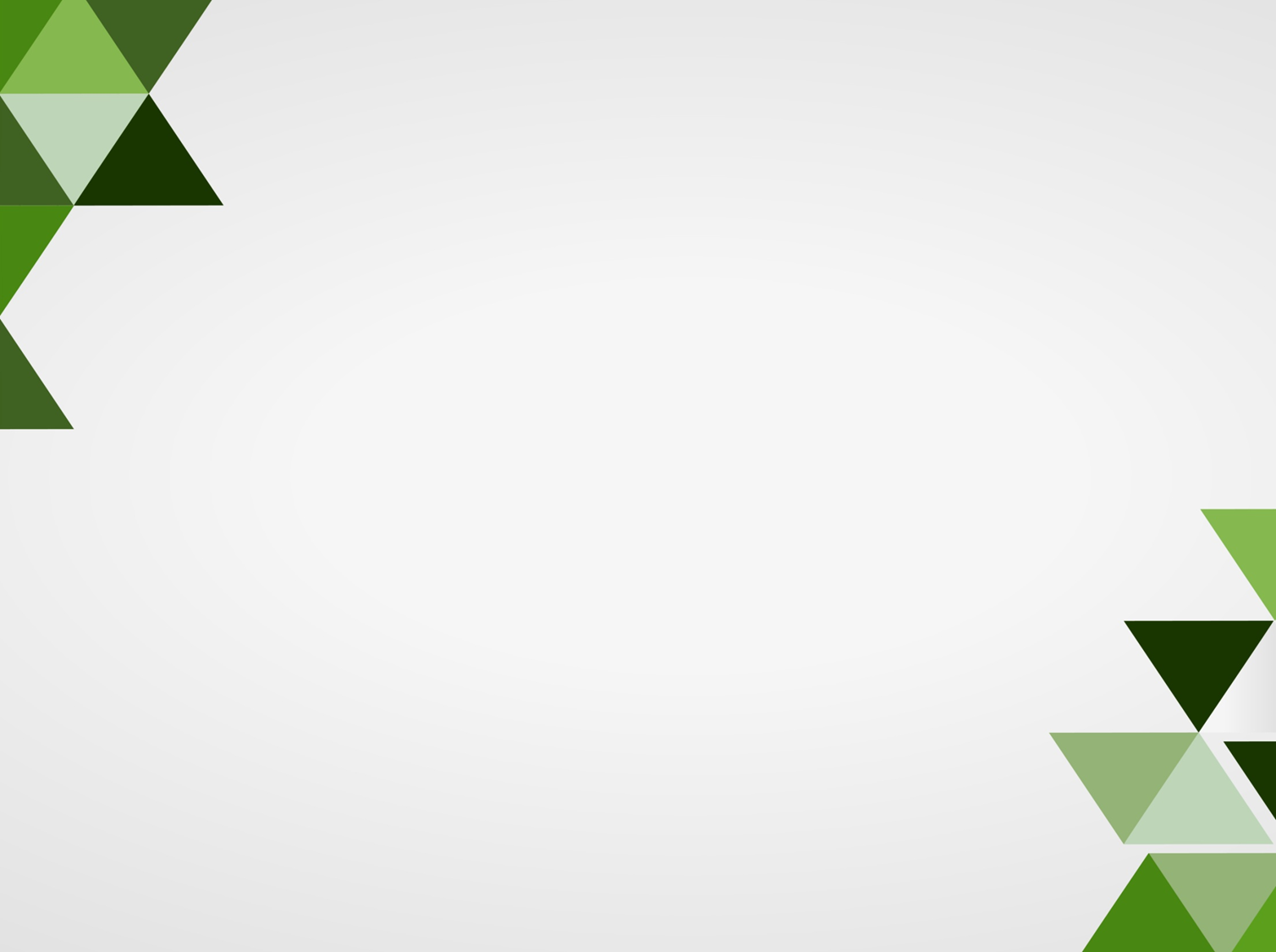 Задачи: 
1. Поделиться опытом создания и работы кадетского класса.
2. Поделиться опытом патриотического воспитания детей дошкольного возраста
3. Формировать  чувство любви к родине, уважение к ее истории, культуре, традициям, нормам общественной жизни на примере школьного музея
4. Формировать чувство гражданского долга и готовности к защите Отечества на примере ВПК «Десантник»
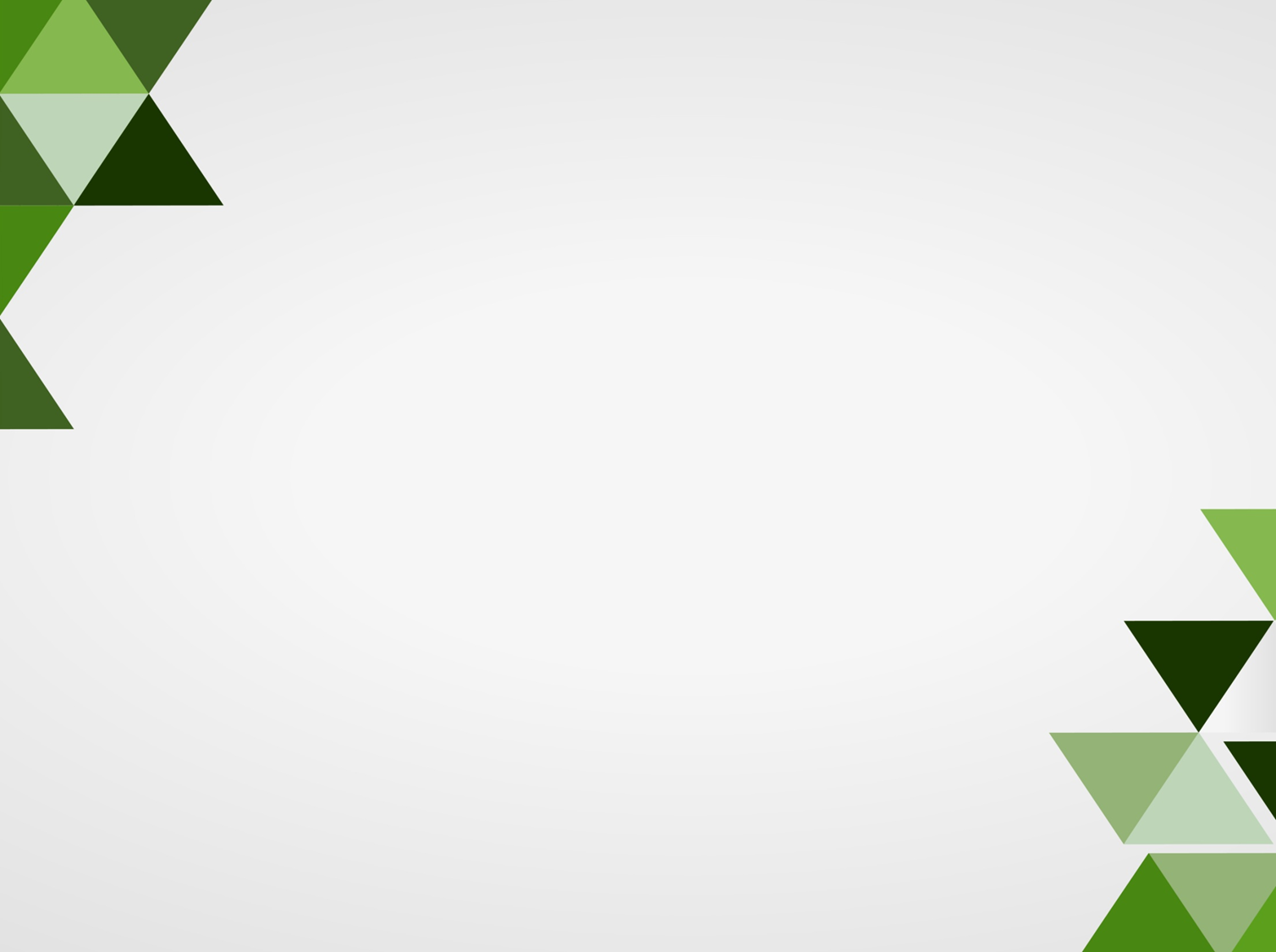 Сетевое взаимодействие: 
МАУ ДО «Дом детского творчества»;
 МБУ ДО «ДООпЦ»;
ГБНОУ «Губернаторская женская гимназия»;
Экомузей - заповедник «Тюльберский городок»;
Елыкаевская модельная сельская библиотека с.Елыкаево
Дом культуры
Социально-реабилитационныйм центром "Маленький принц". 
 Театр-студия "ВСТРЕЧА" КемГУ.
 РС РОСТО(ДОСААФ)г. Кемерово
10.  Всероссийская общественная организация «Боевое братство»
11.  ООО «РСВА», «Родина и братство»
12.  Управление МВД России по г. Кемерово.
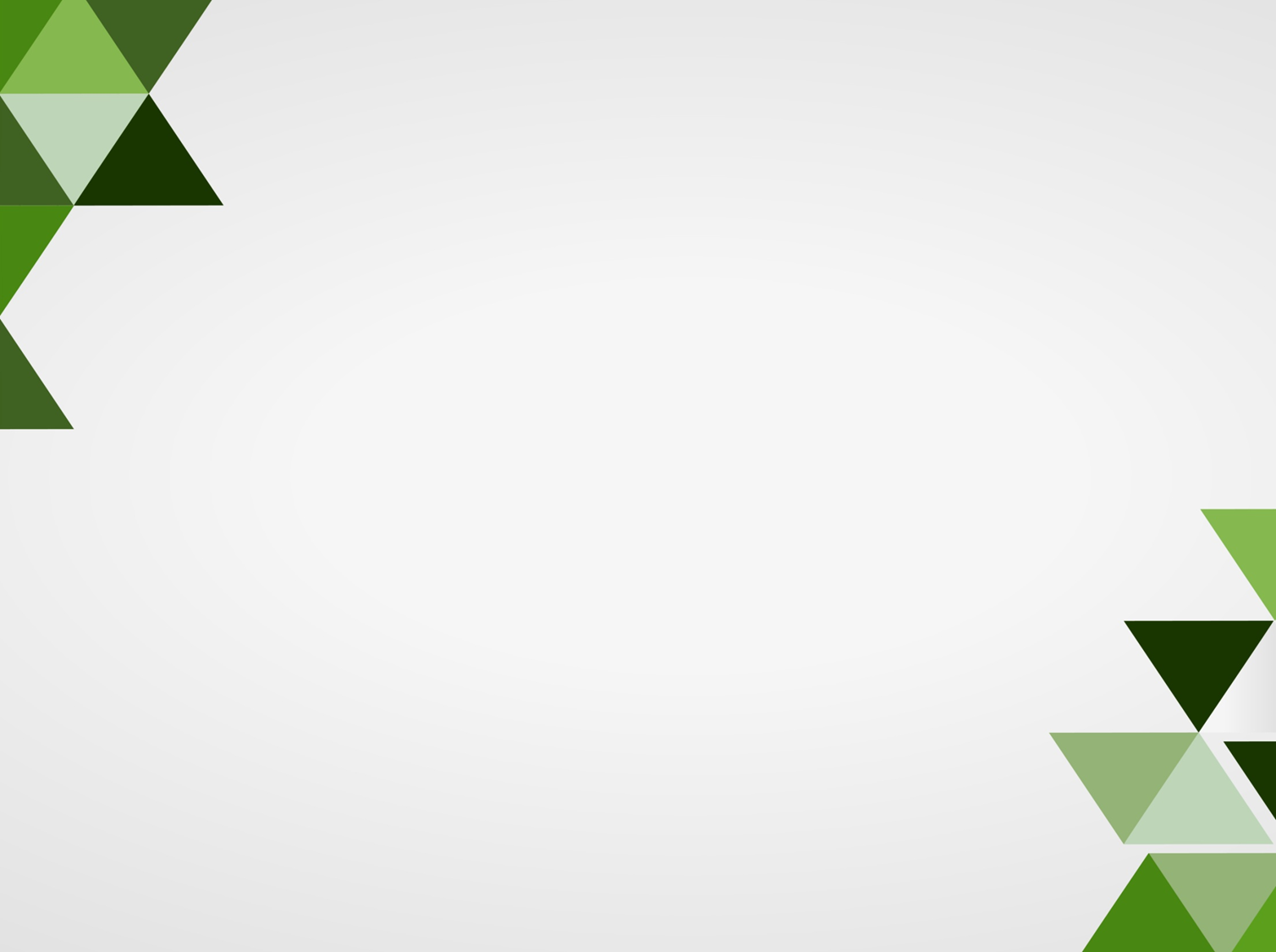 Кадетский класс
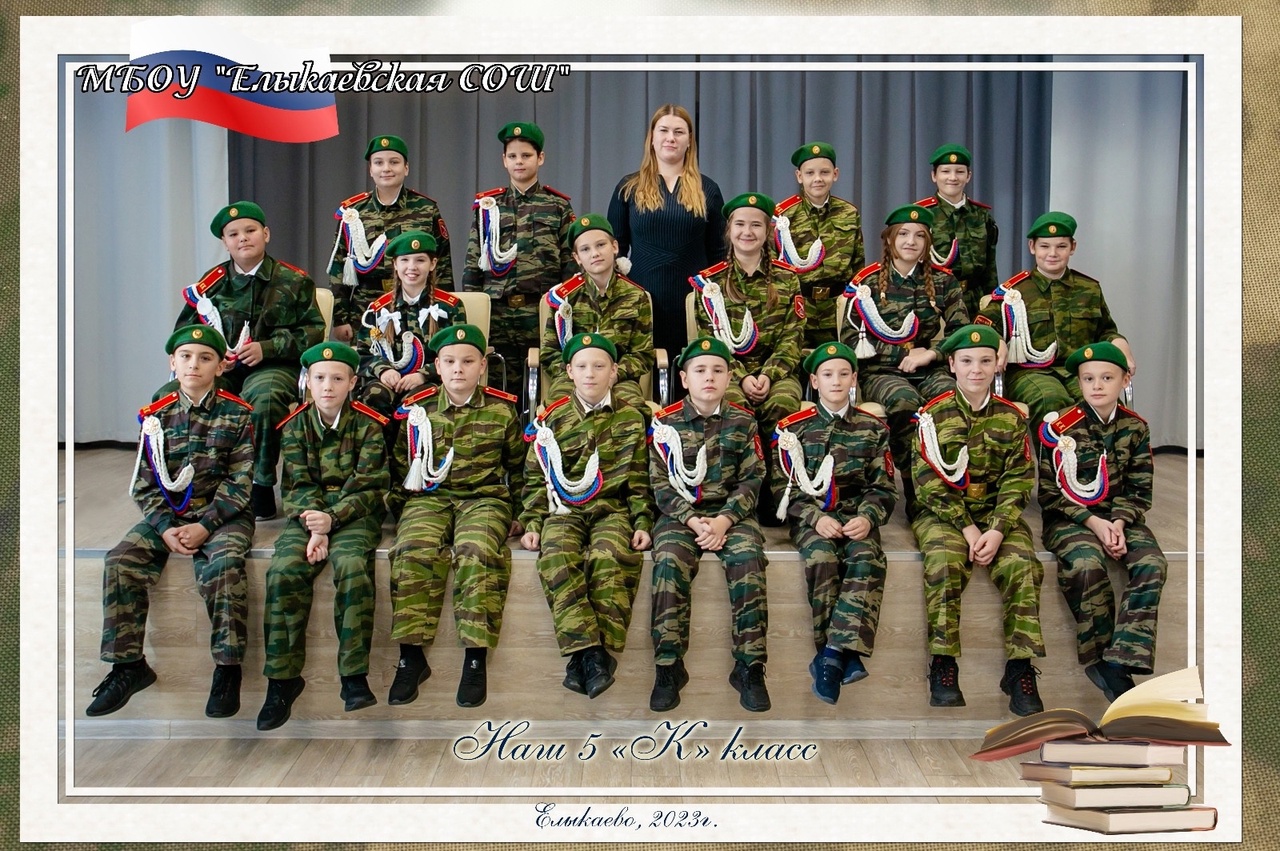 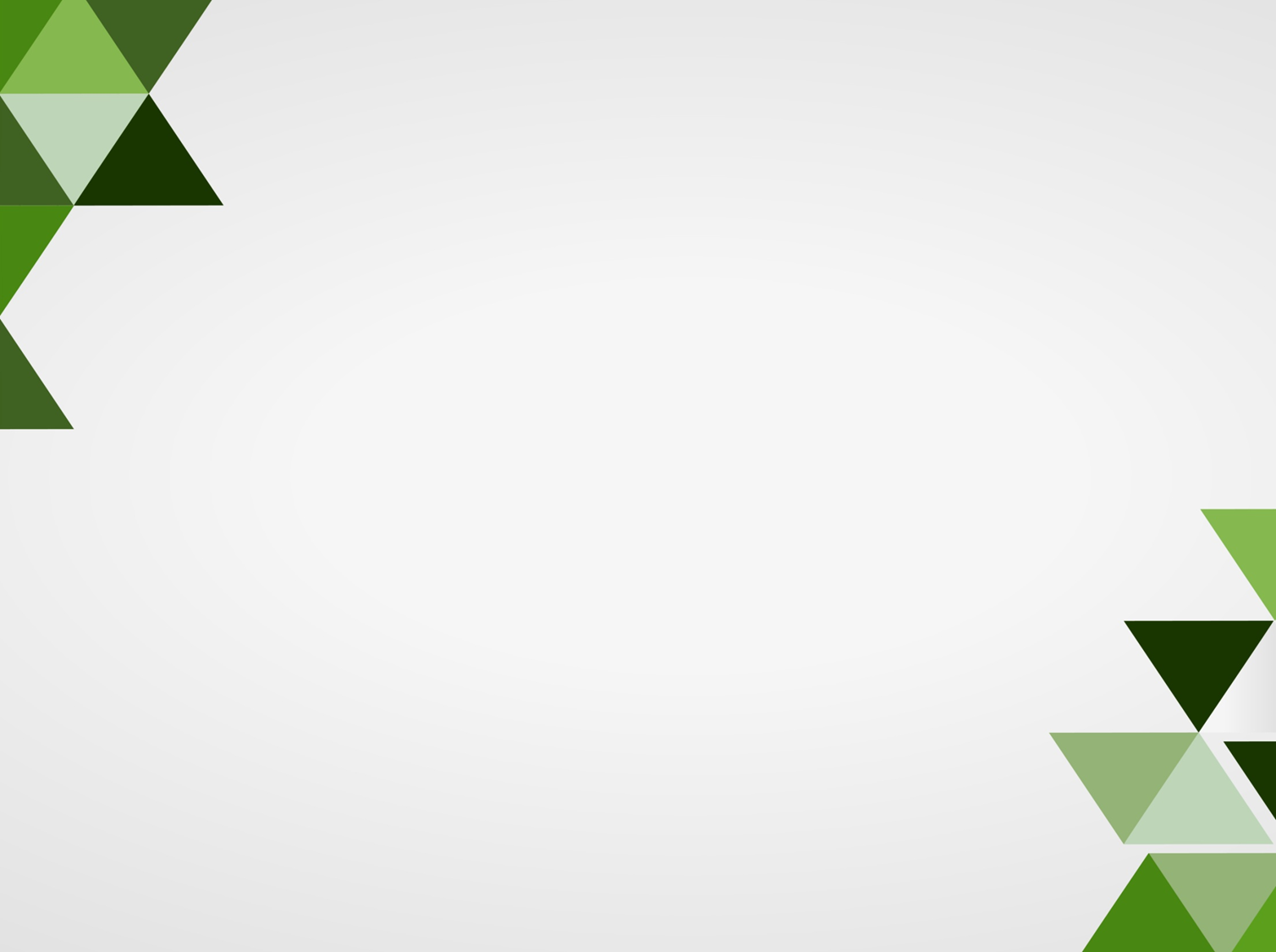 Документы
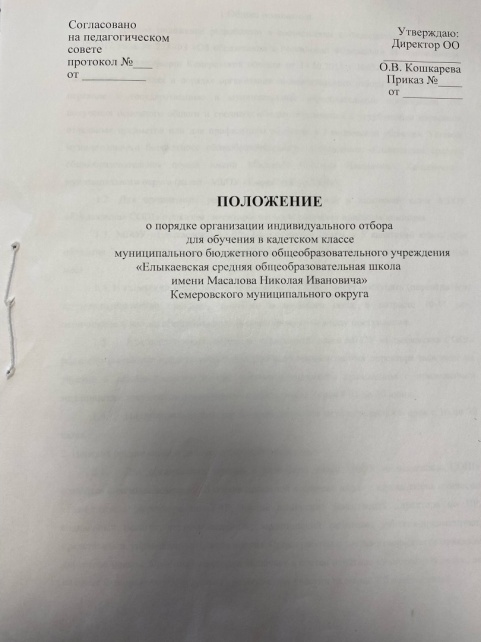 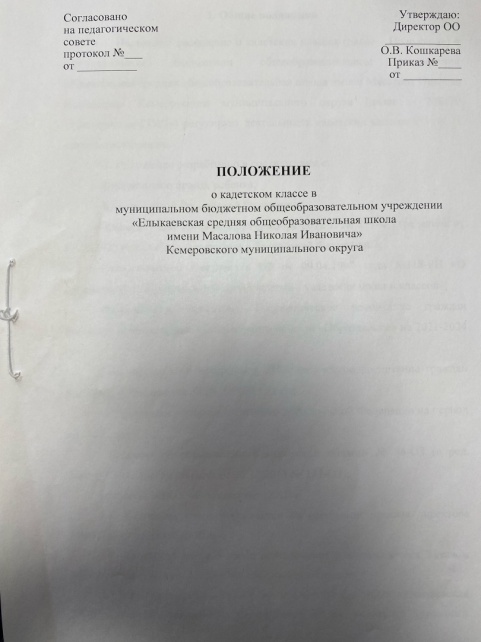 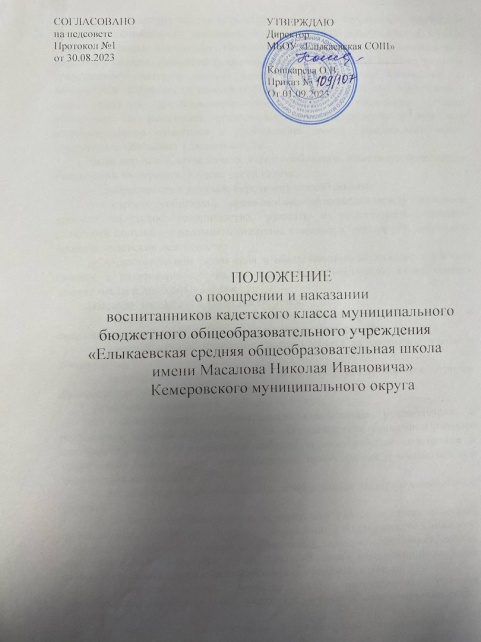 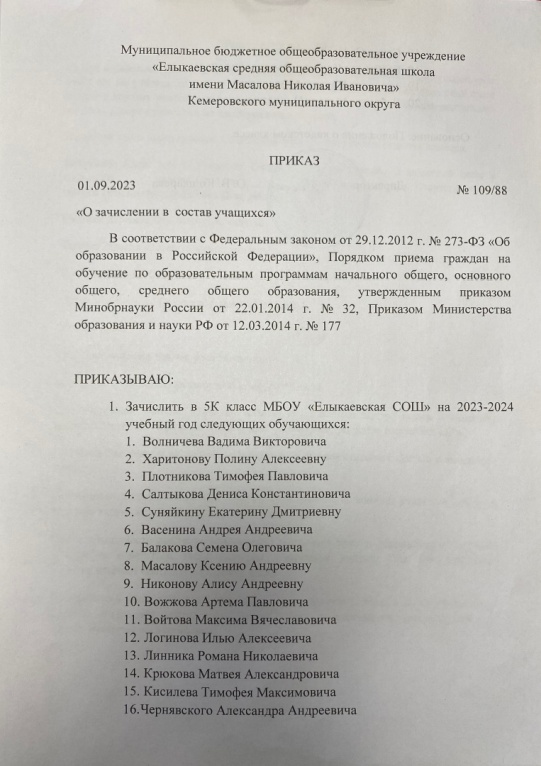 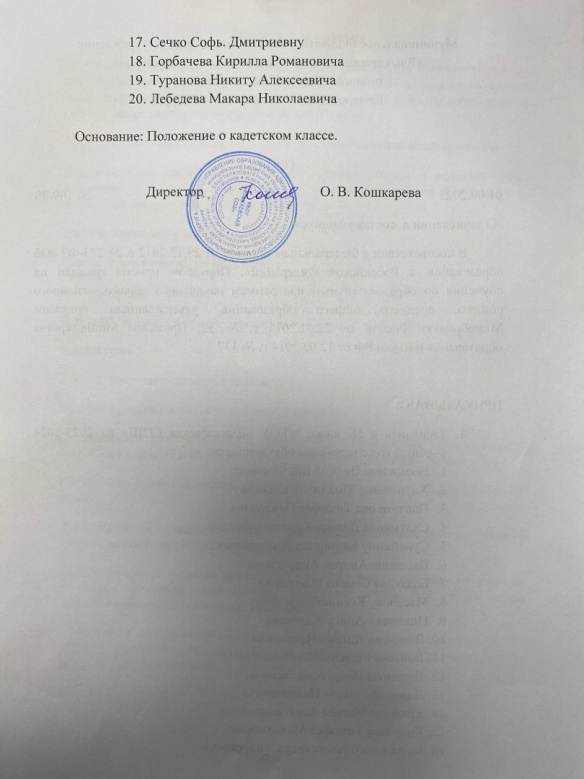 Кадетский класс
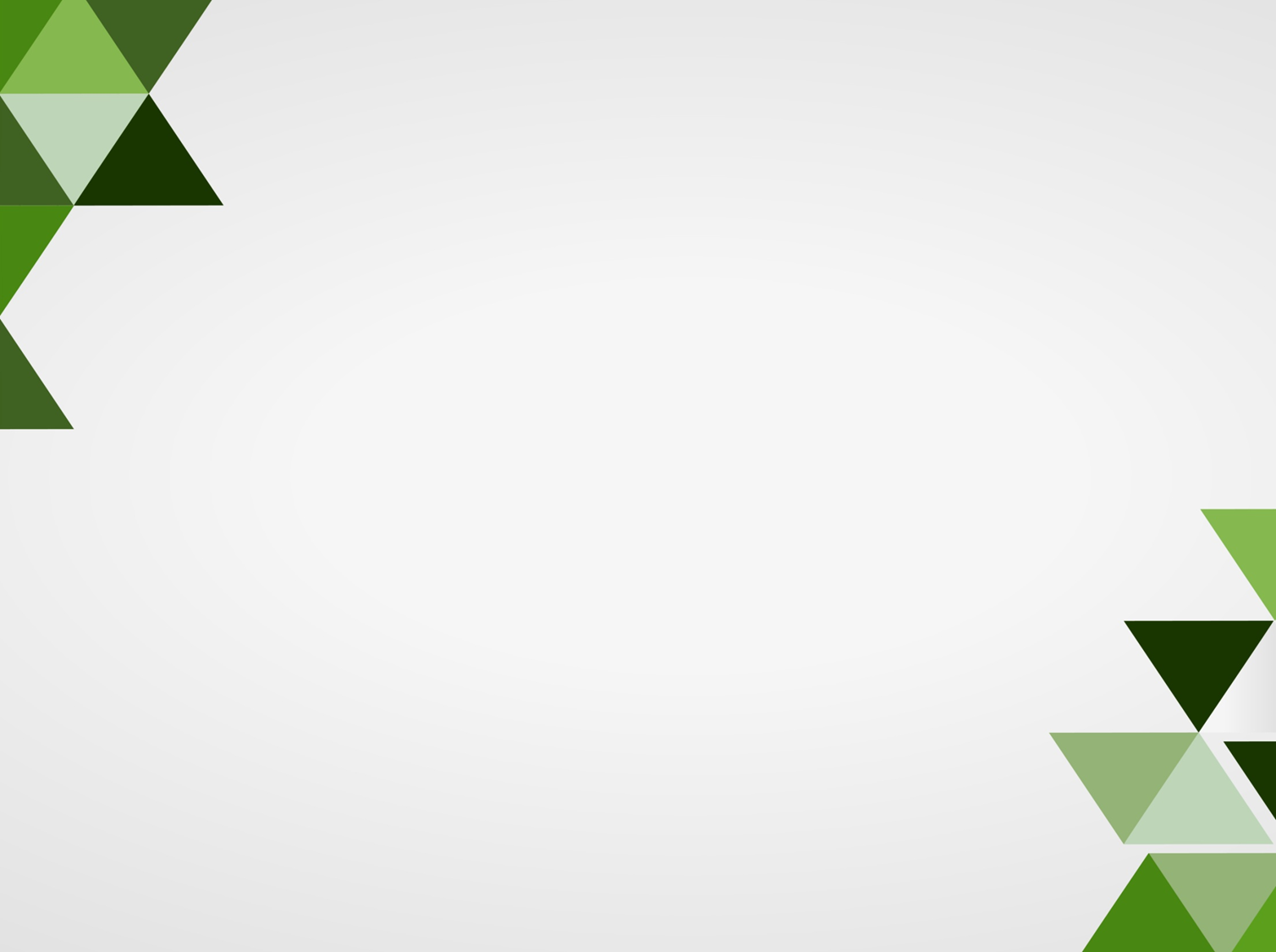 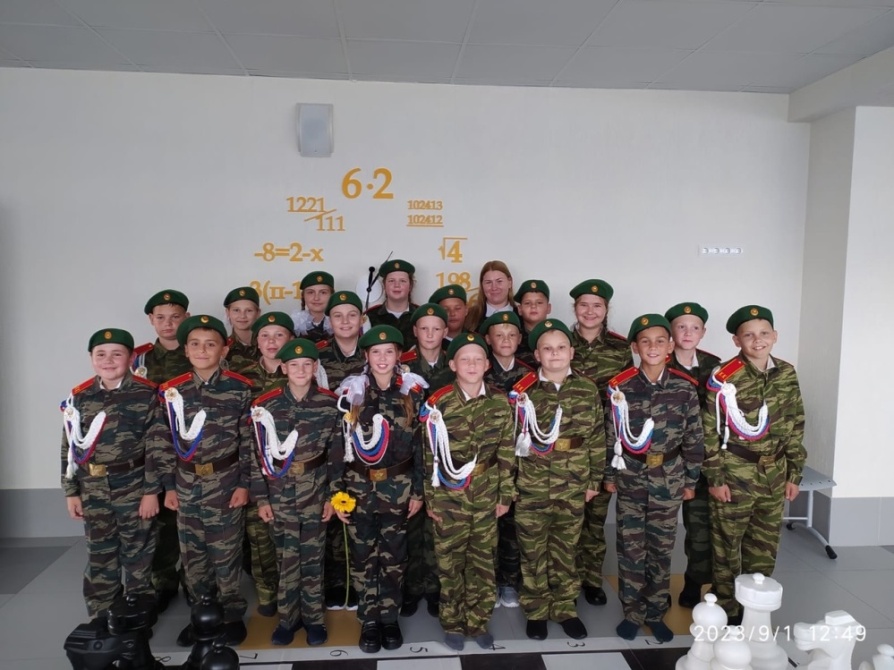 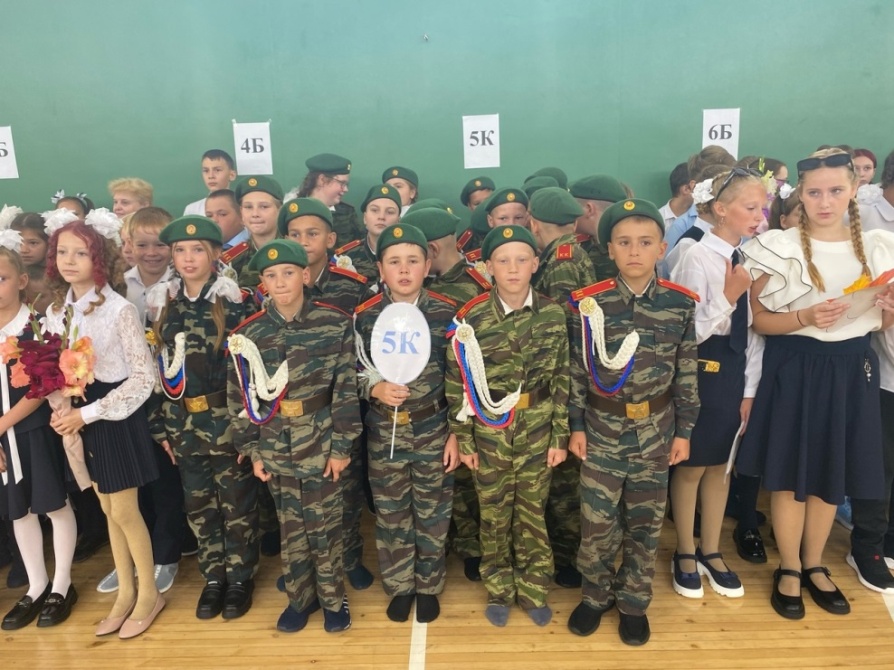 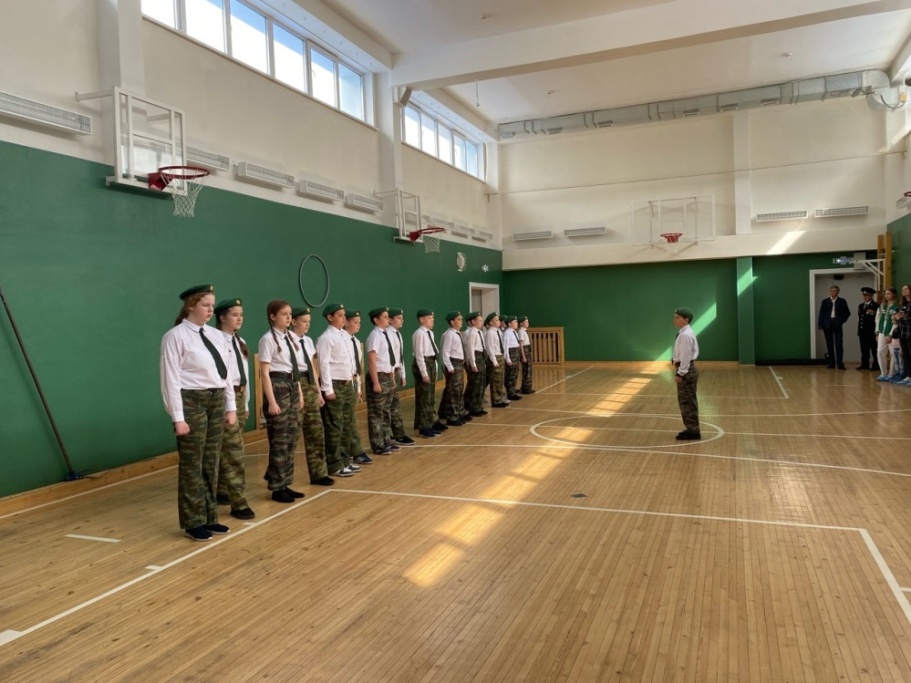 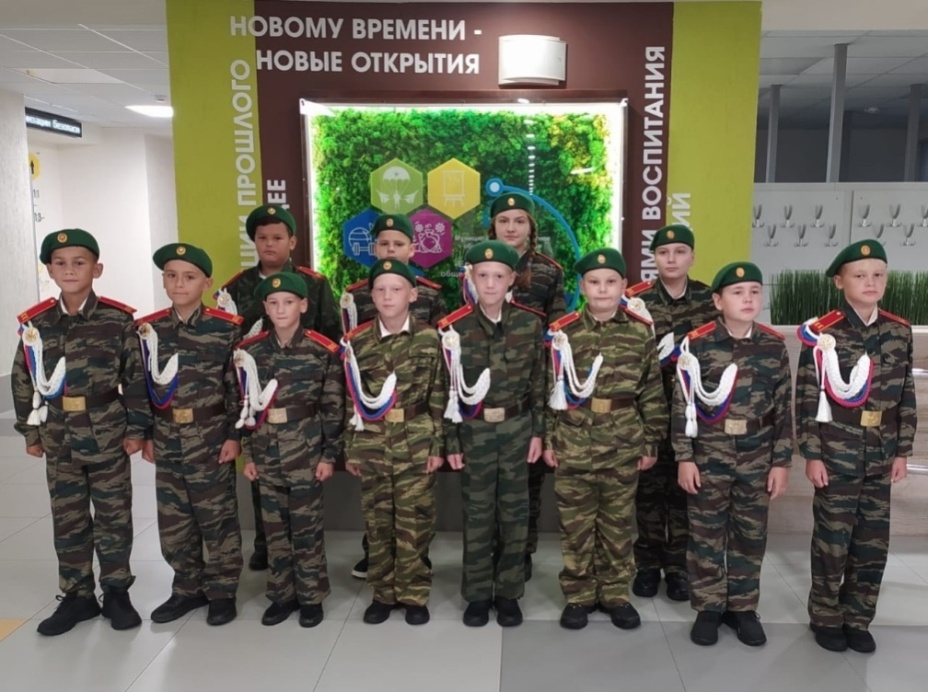 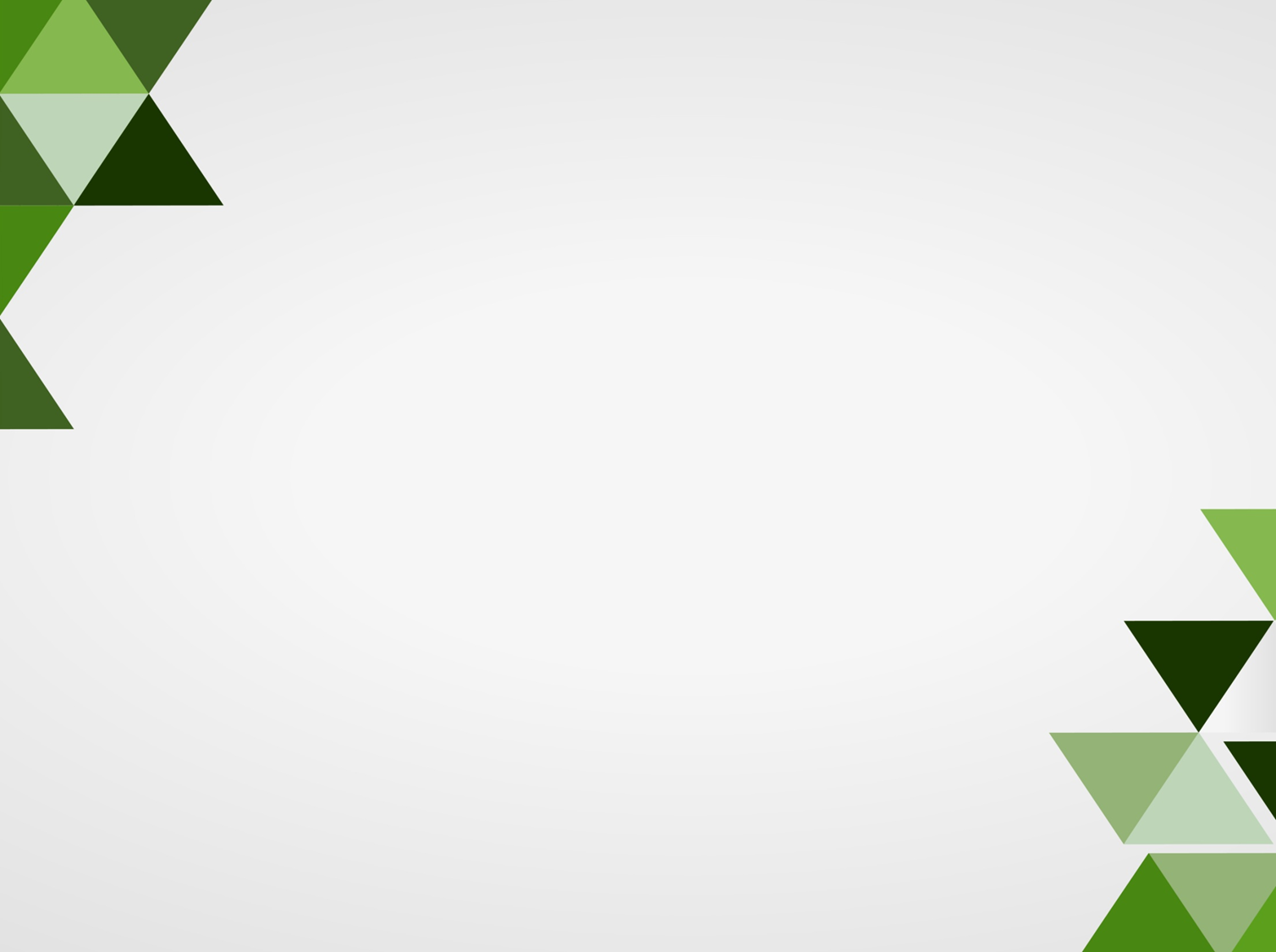 Рапорт дежурного кадета
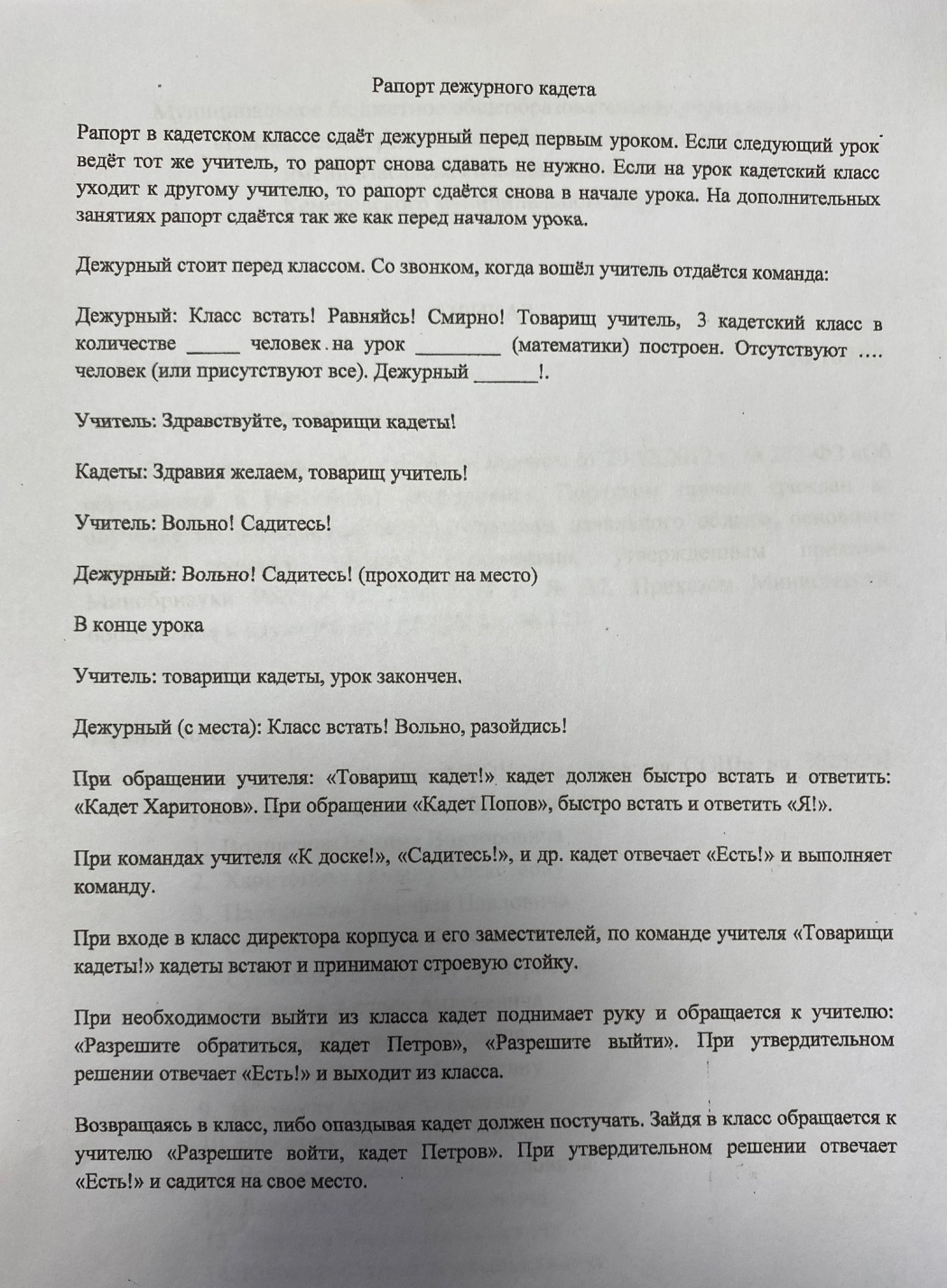 Критерии конкурса «Кадет года»
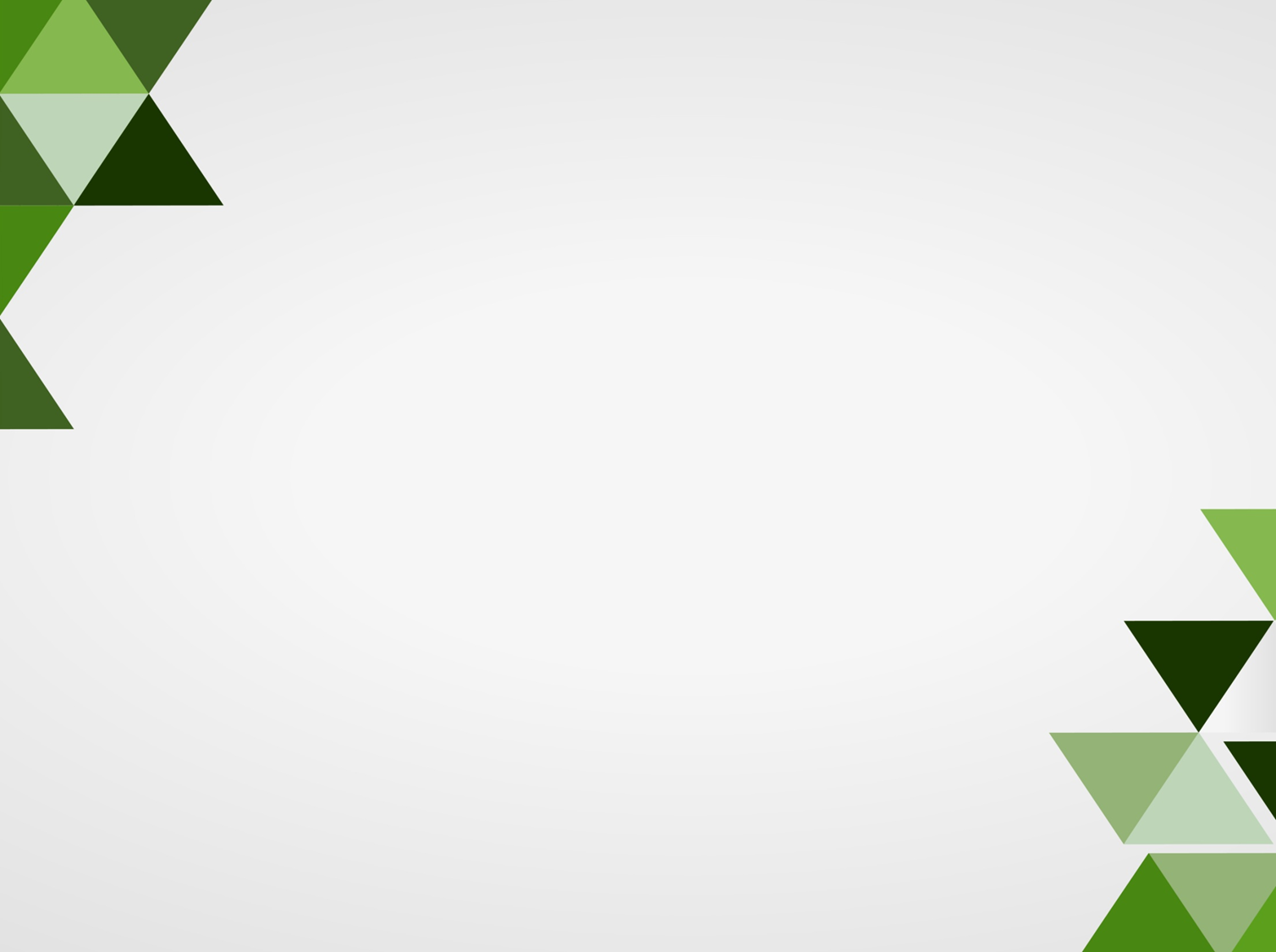 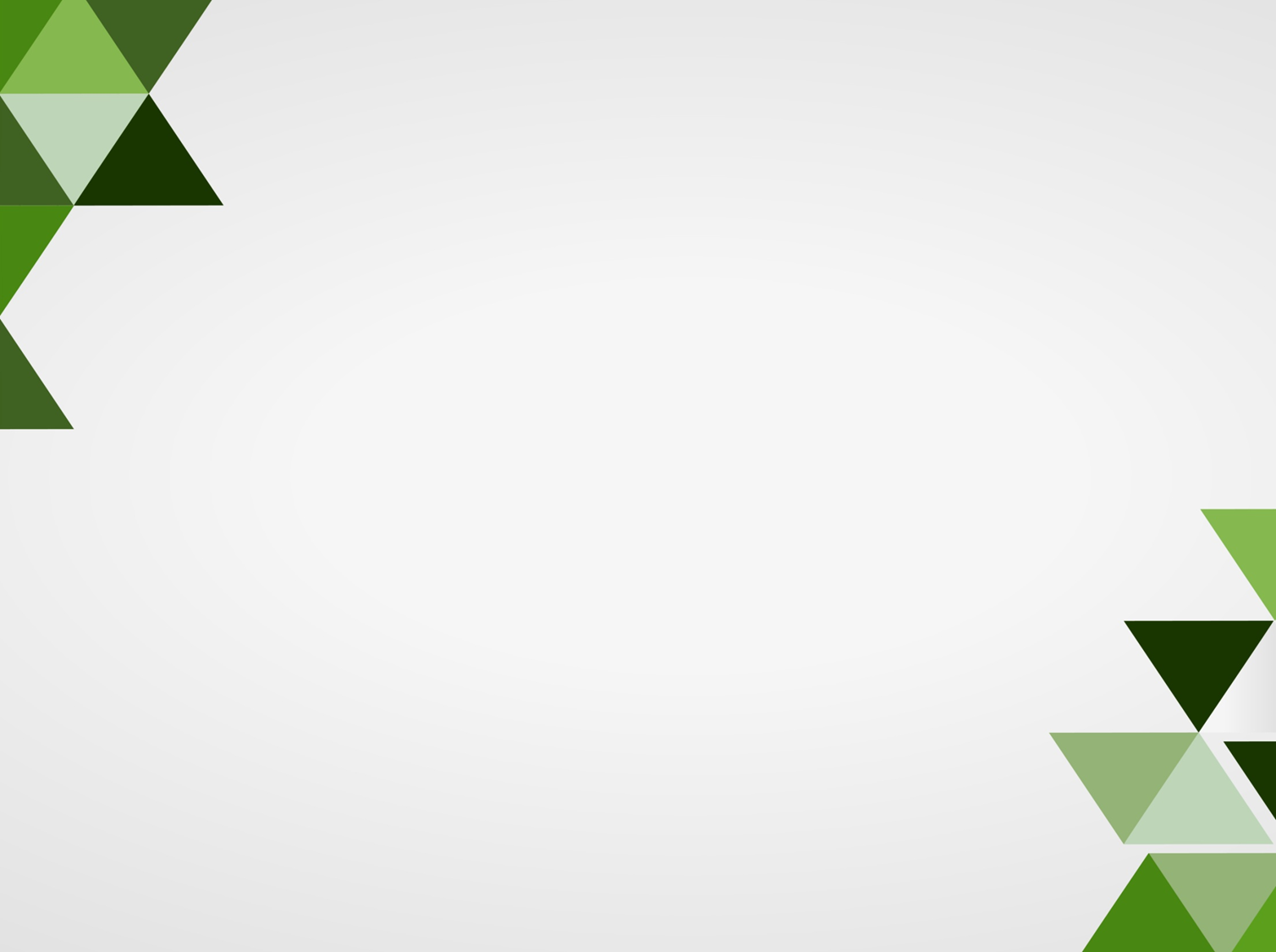 Посвящение в кадеты
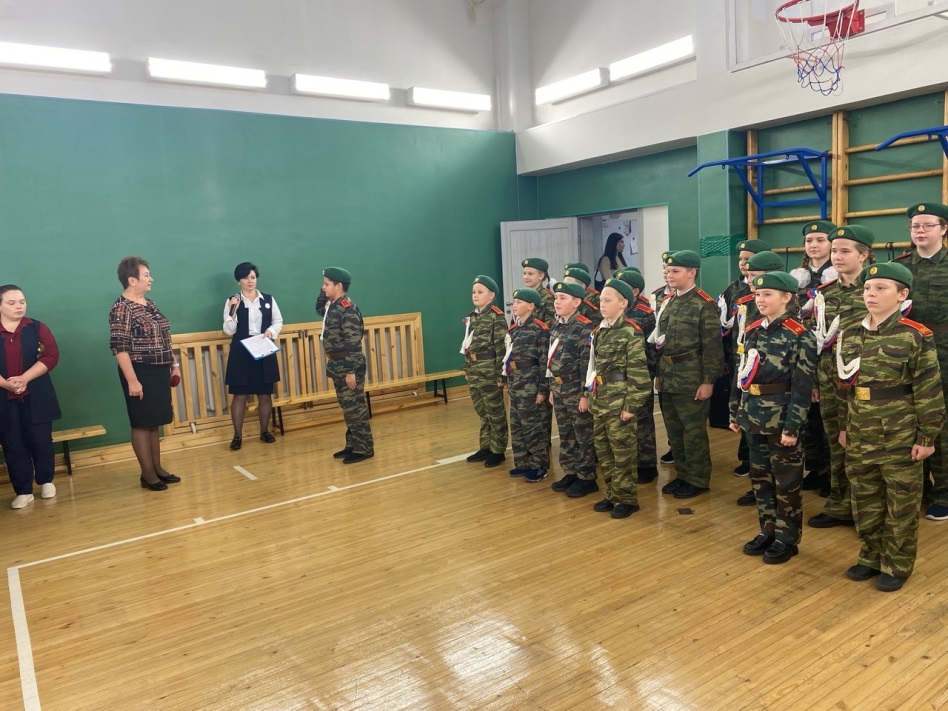 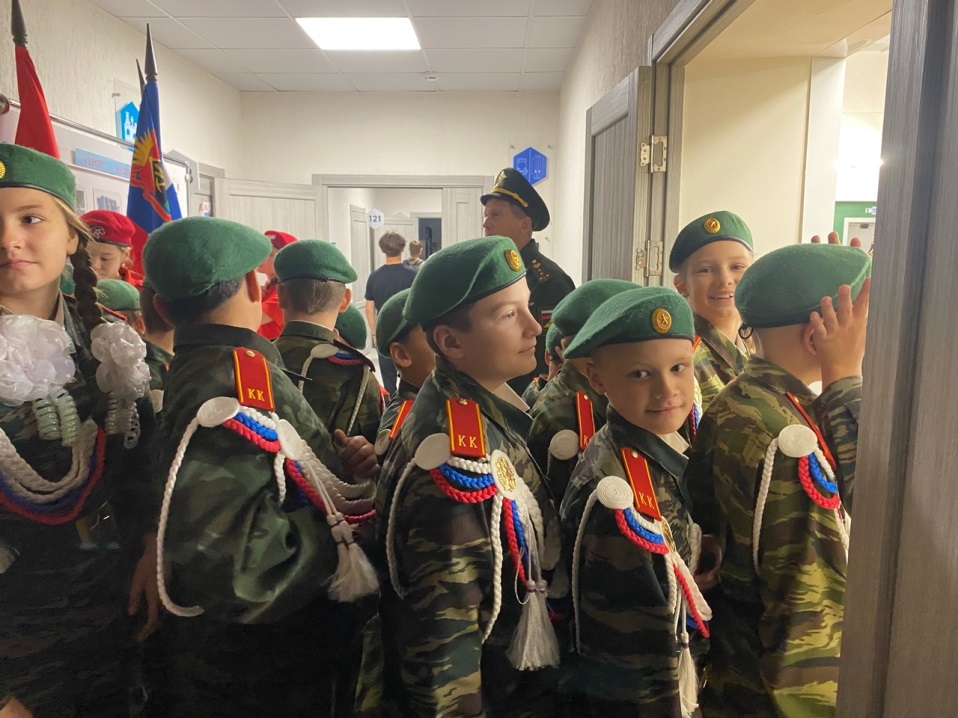 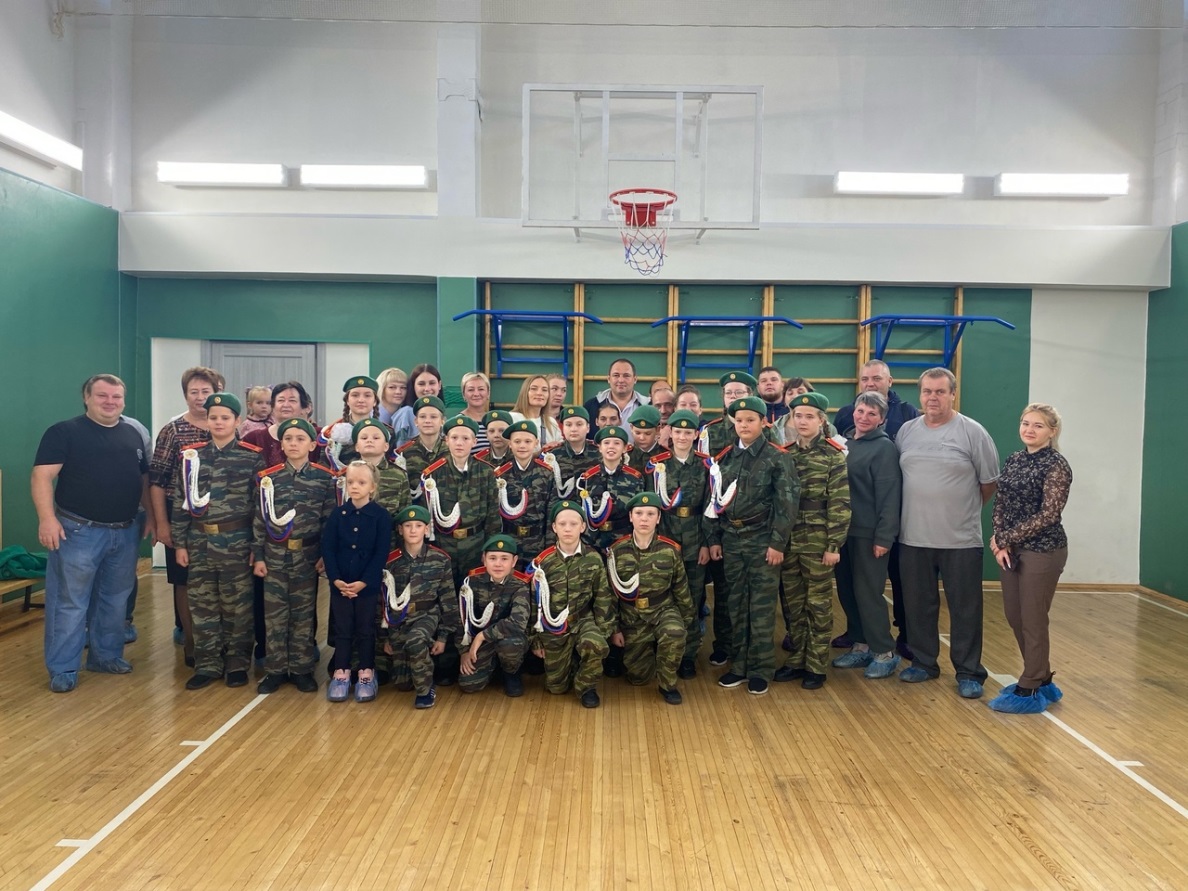 Военно-патриотическая эстафета кадетских (казачьих) классов
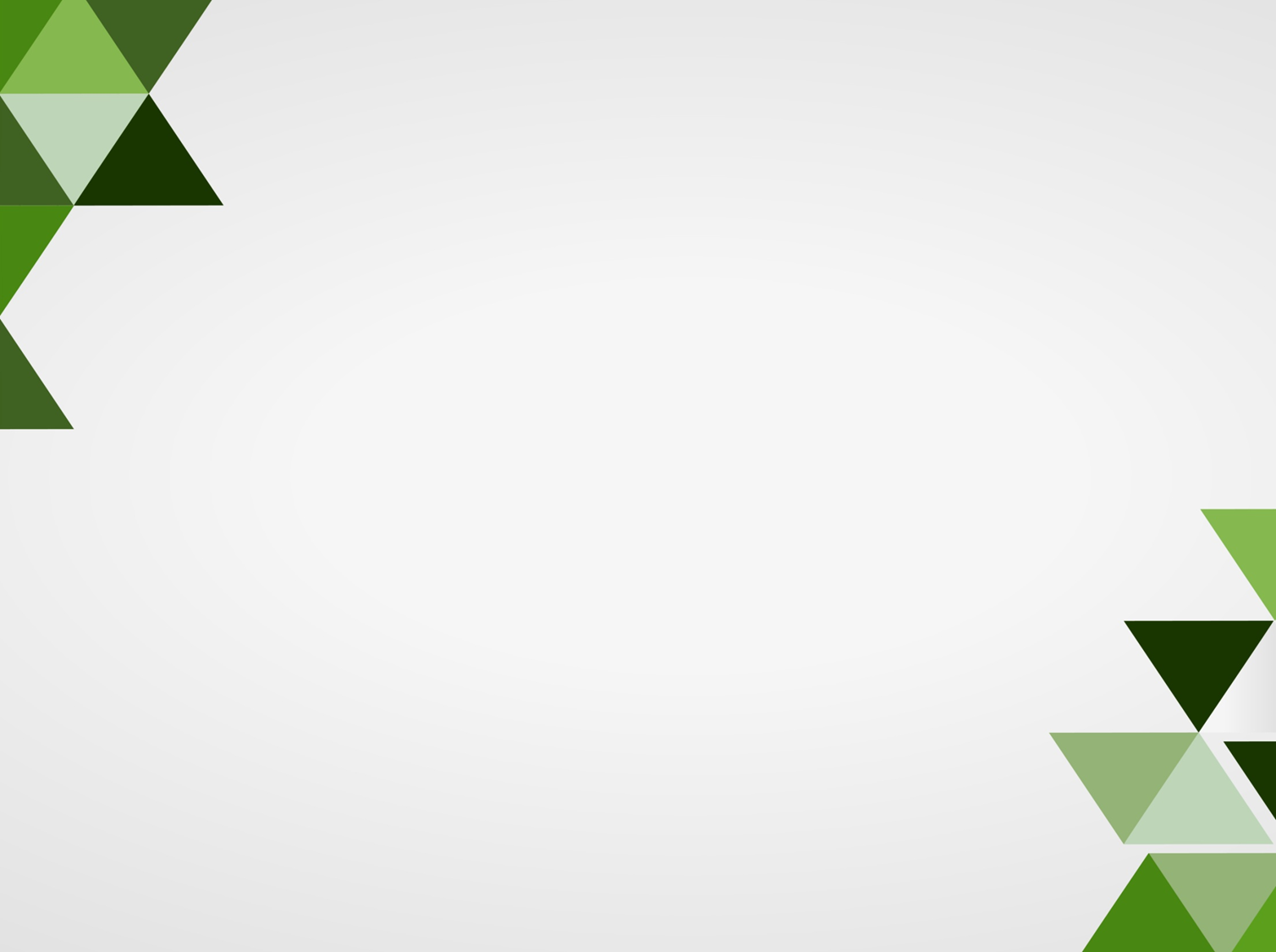 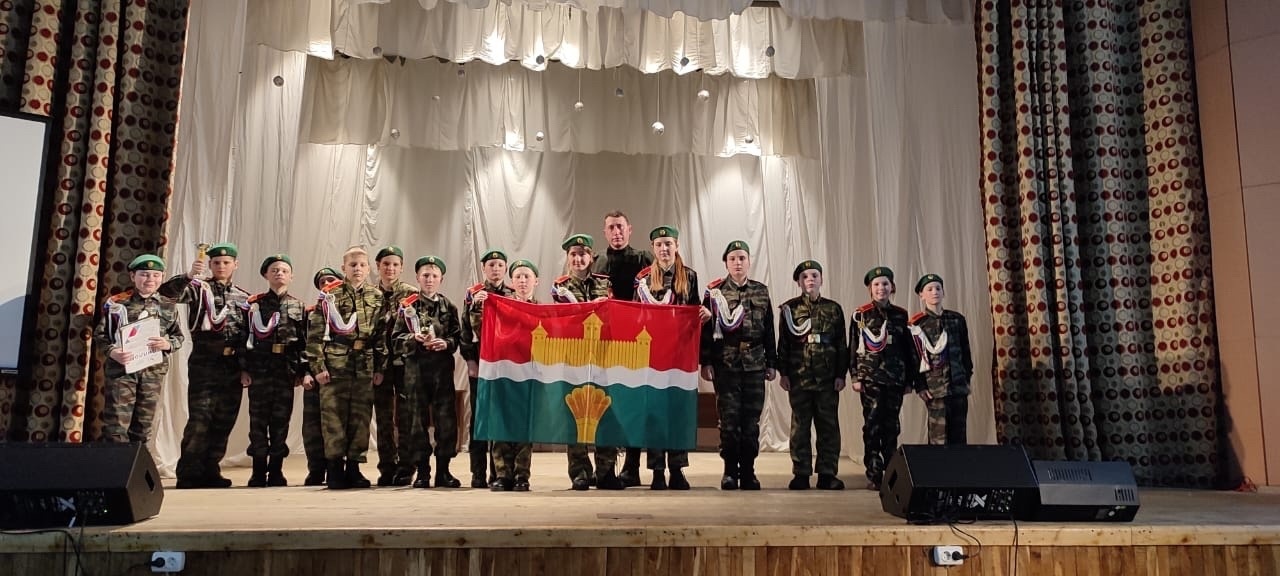 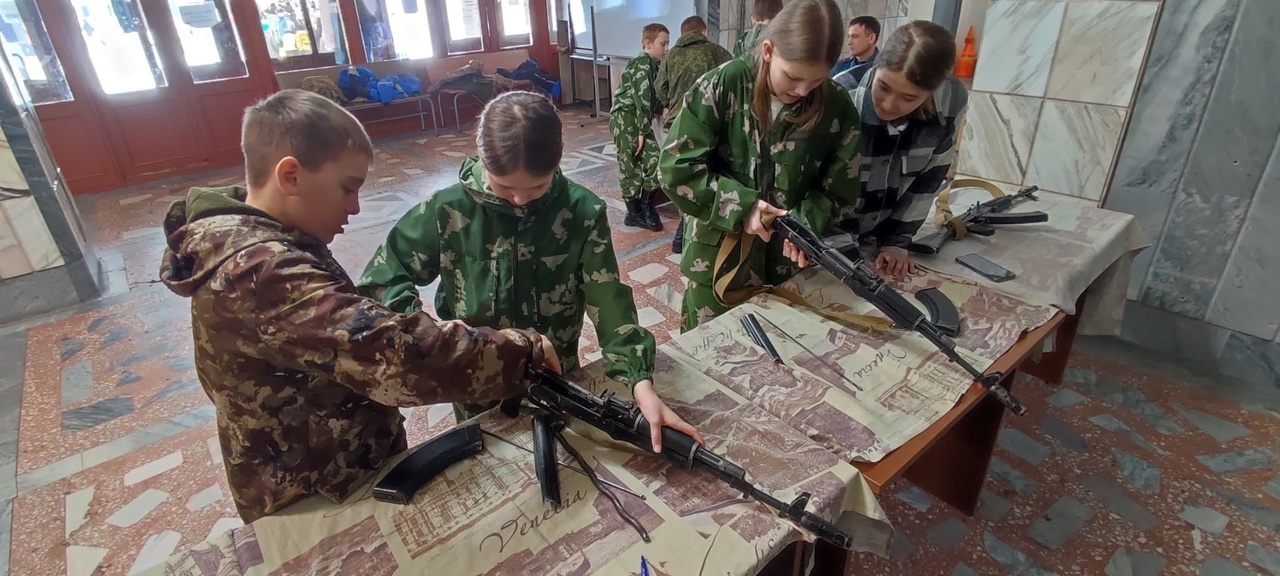 Военно-патриотическая эстафета кадетских (казачьих) классов
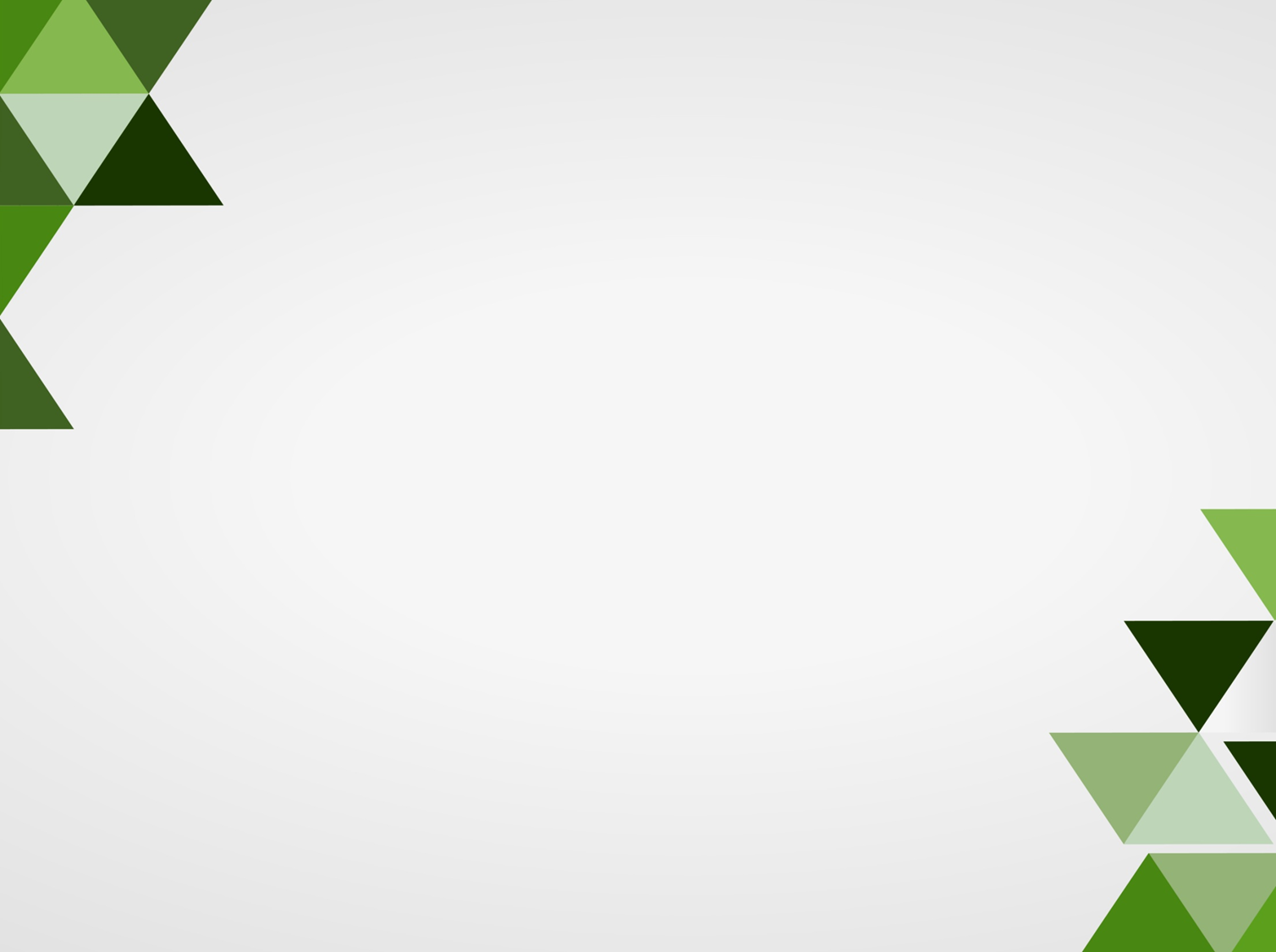 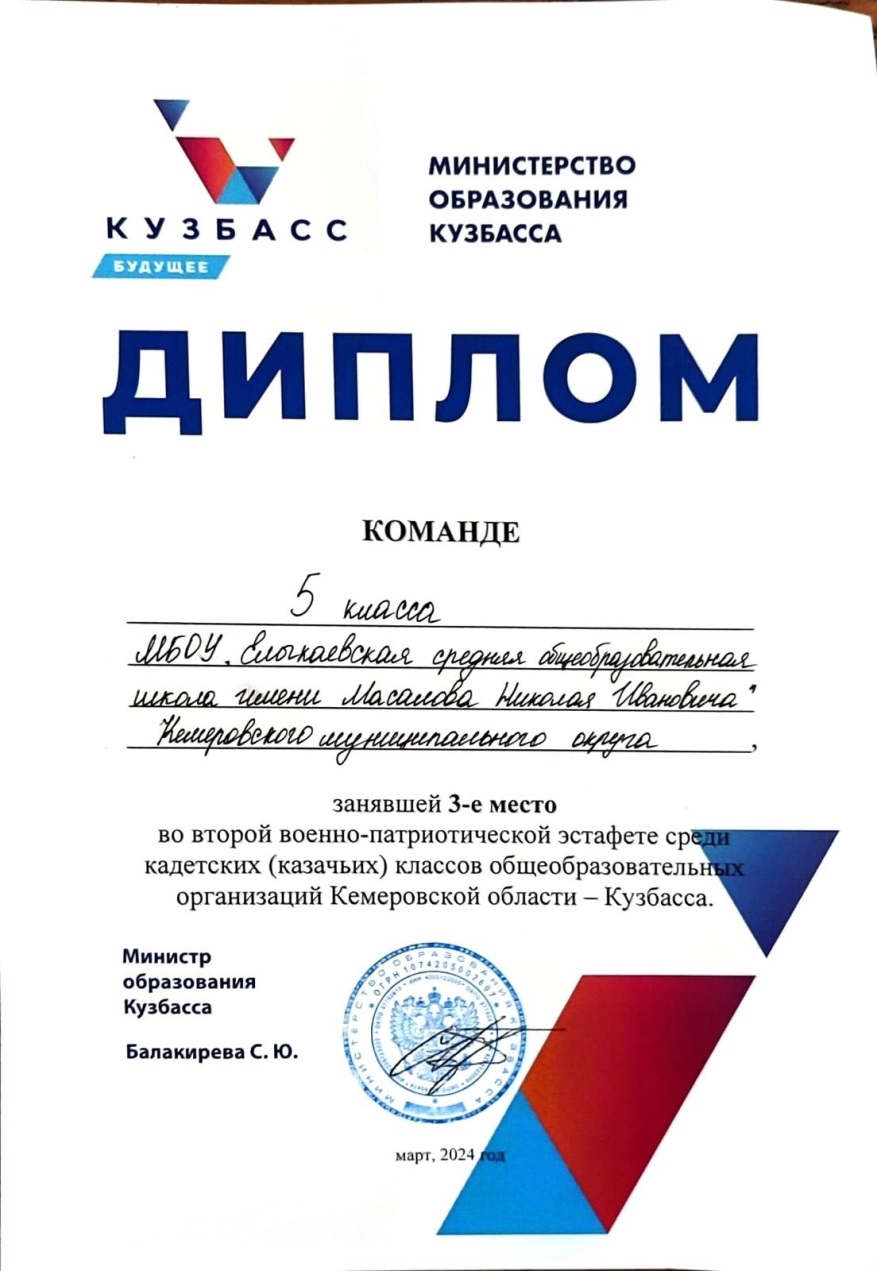 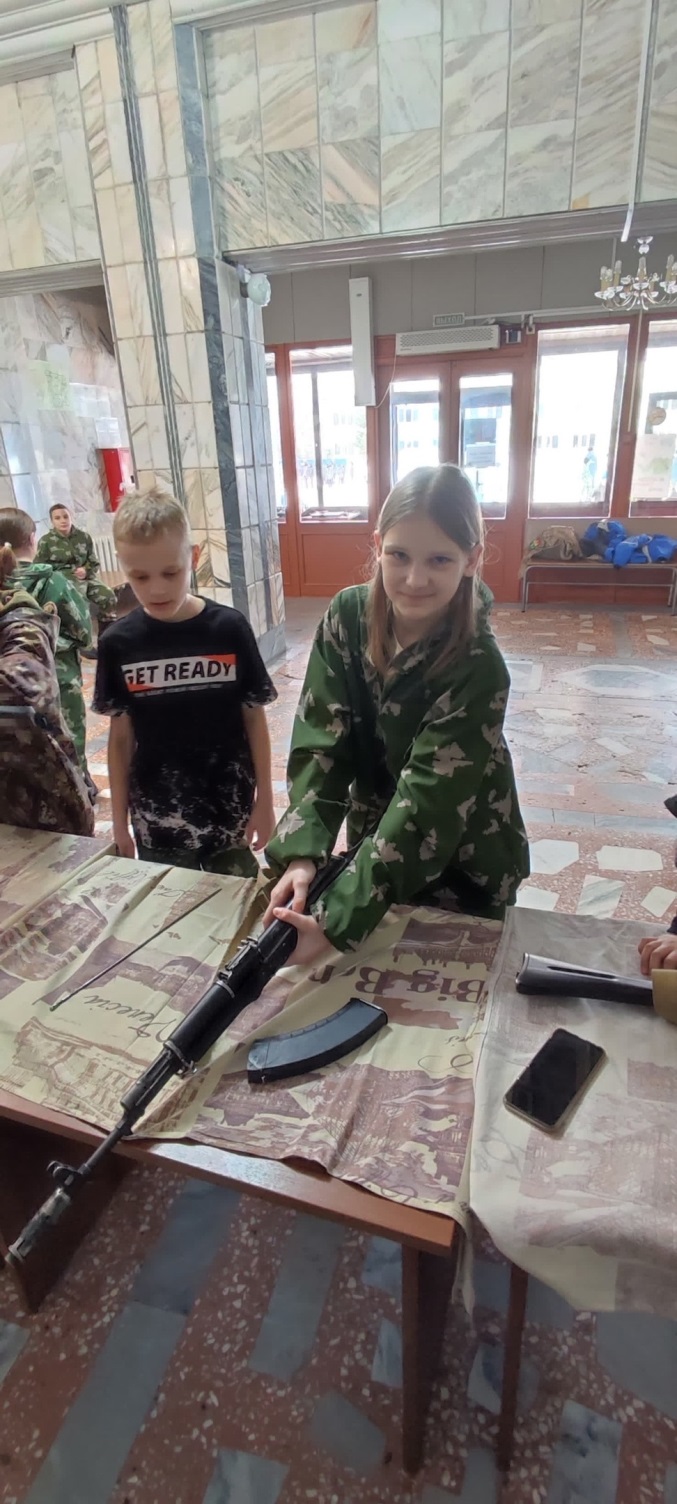 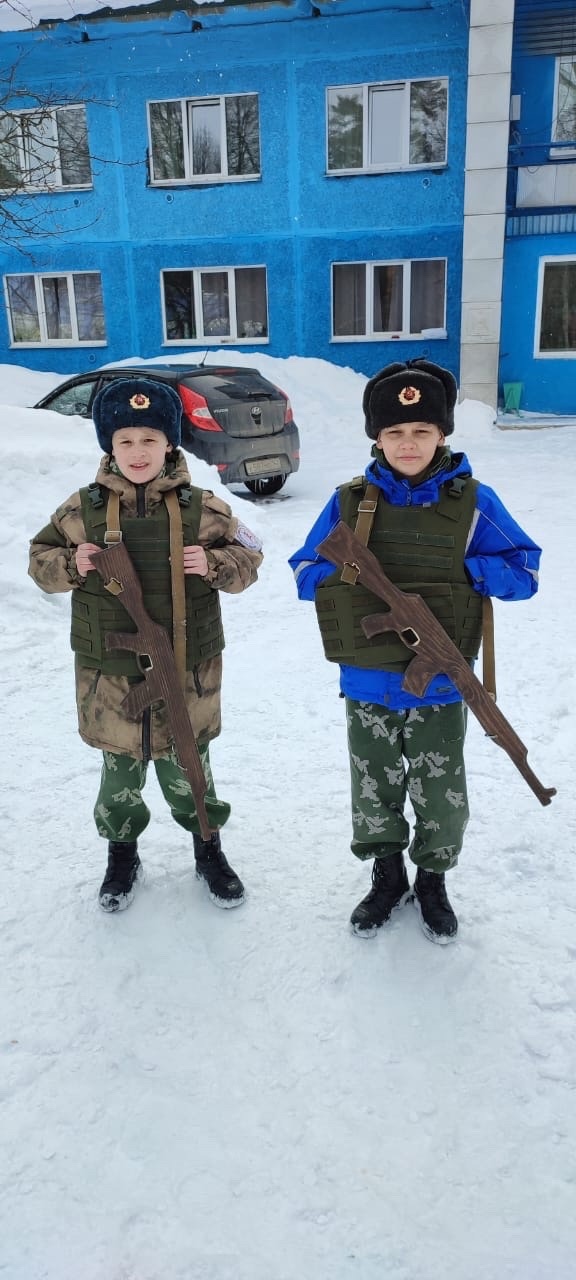 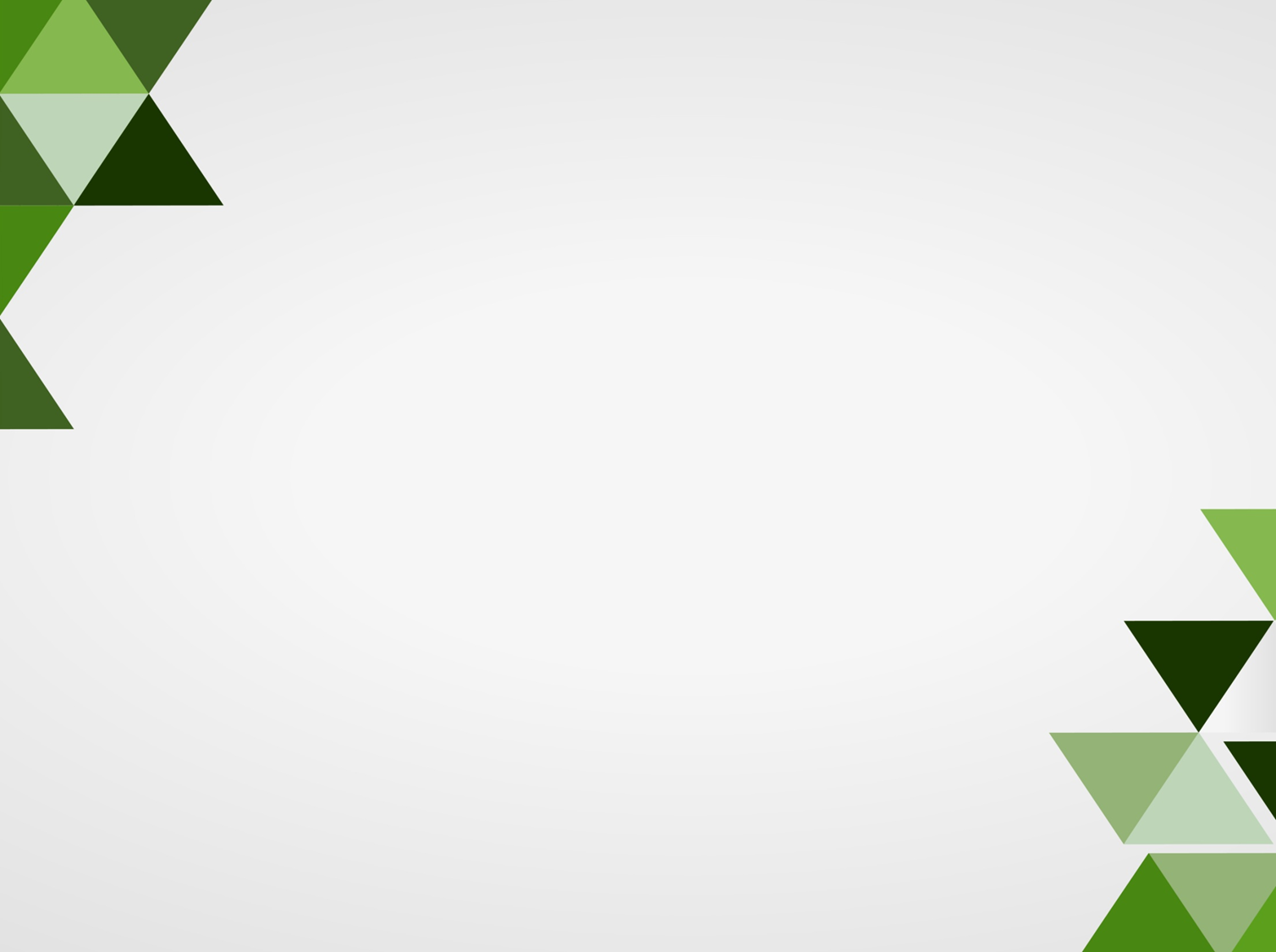 Военно-патриотическая игра «Зарница 2.0»
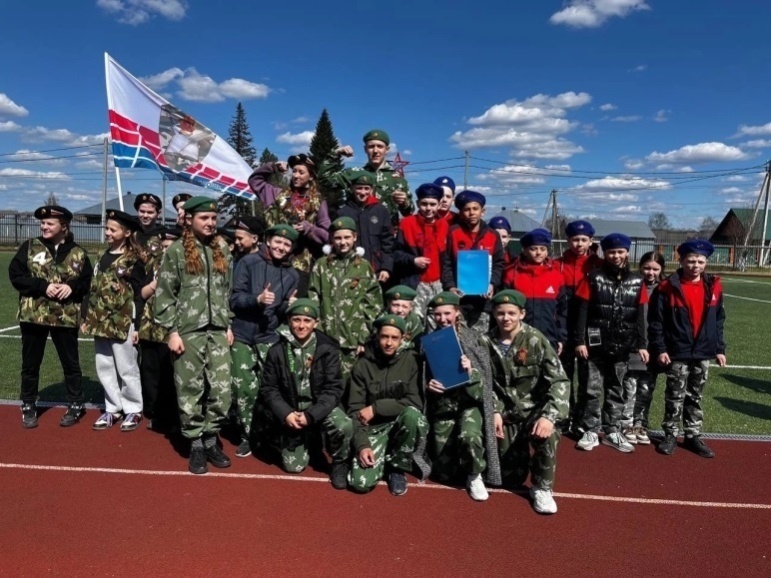 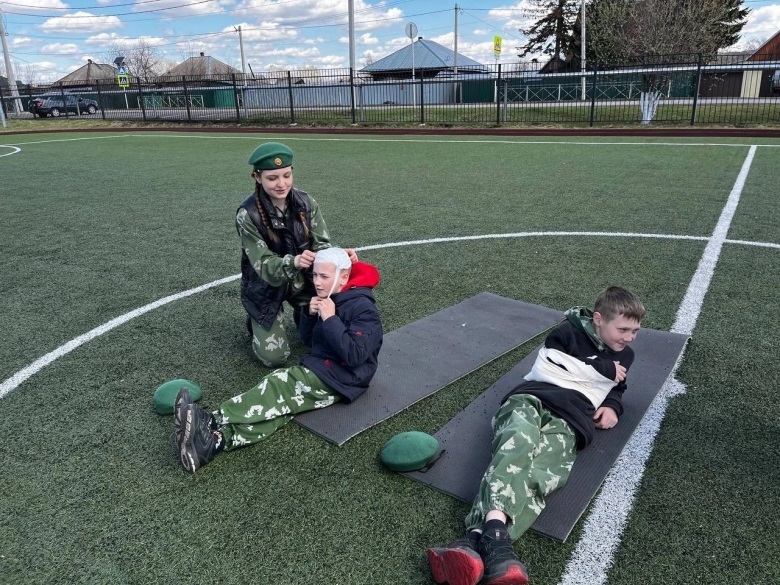 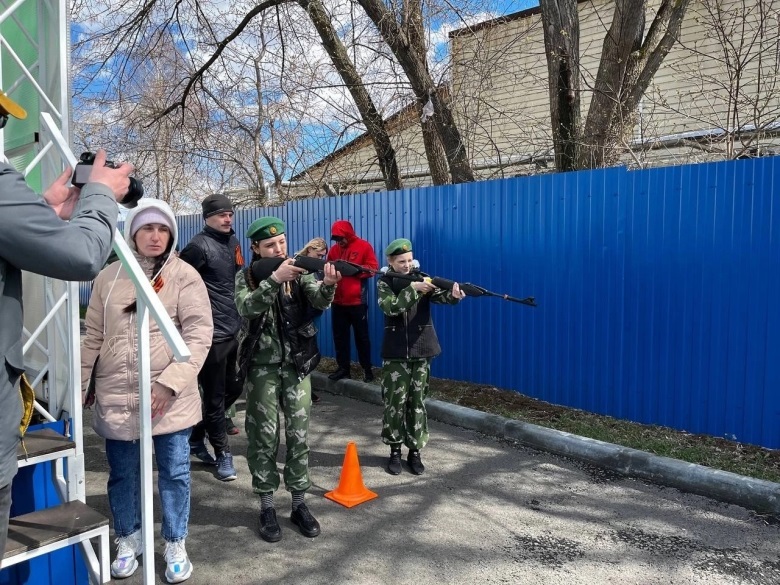 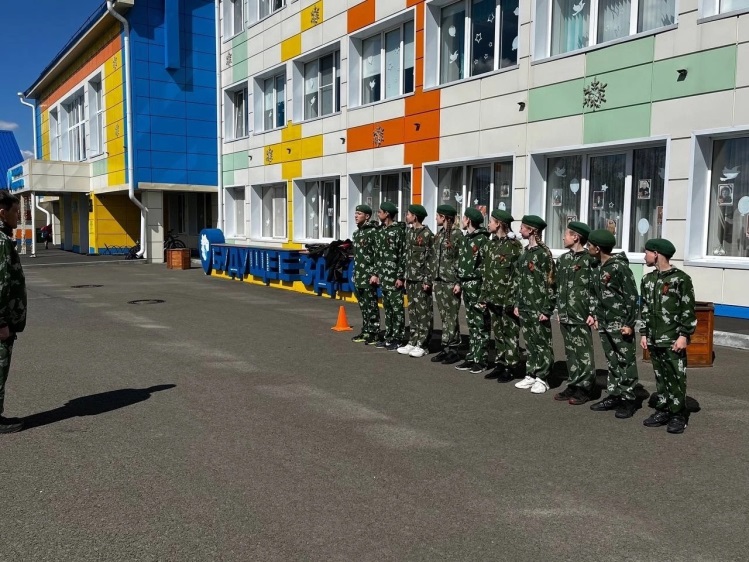 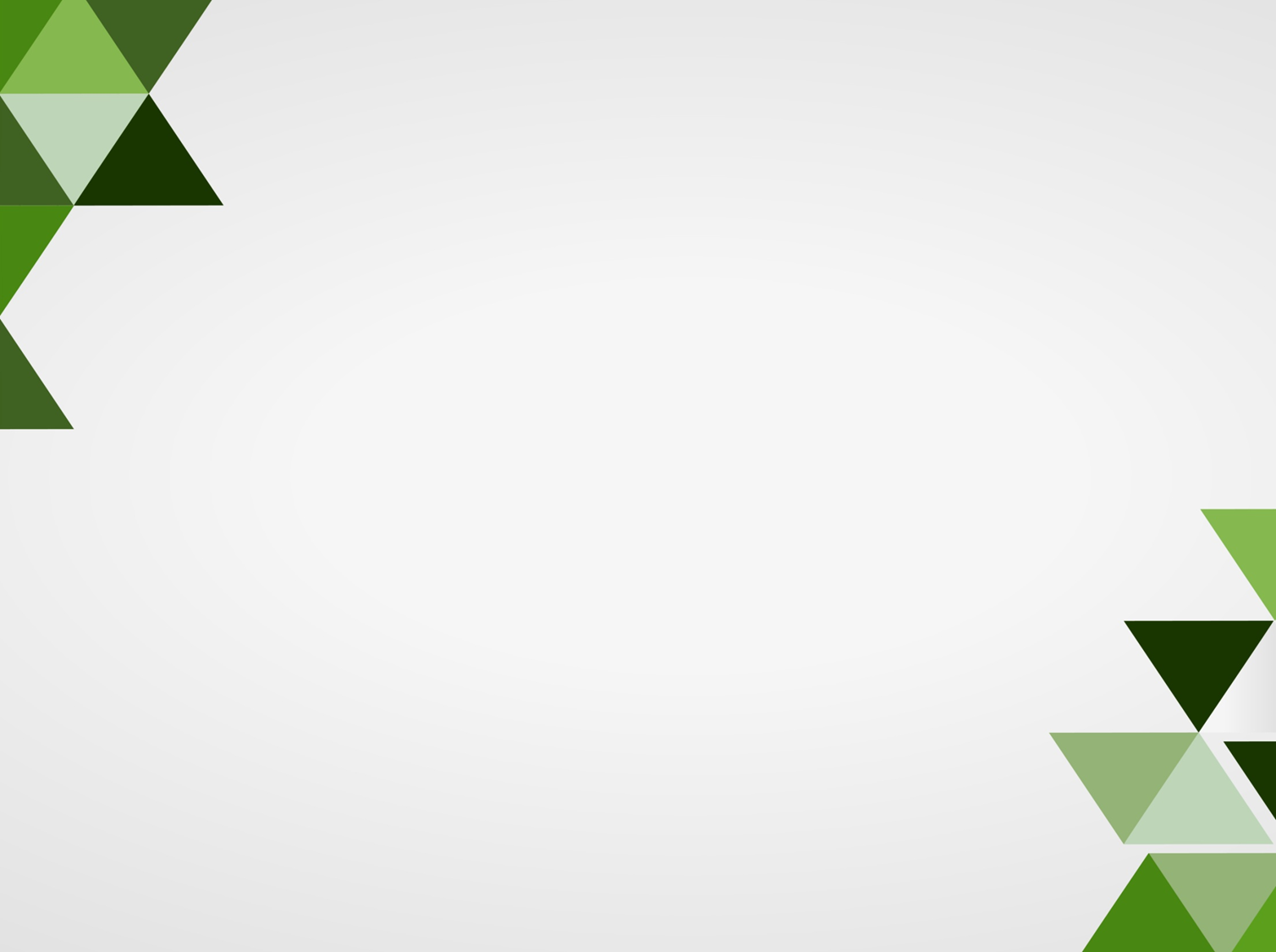 проект Филармонии Кузбасса «История России и Кузбасса в музыке»
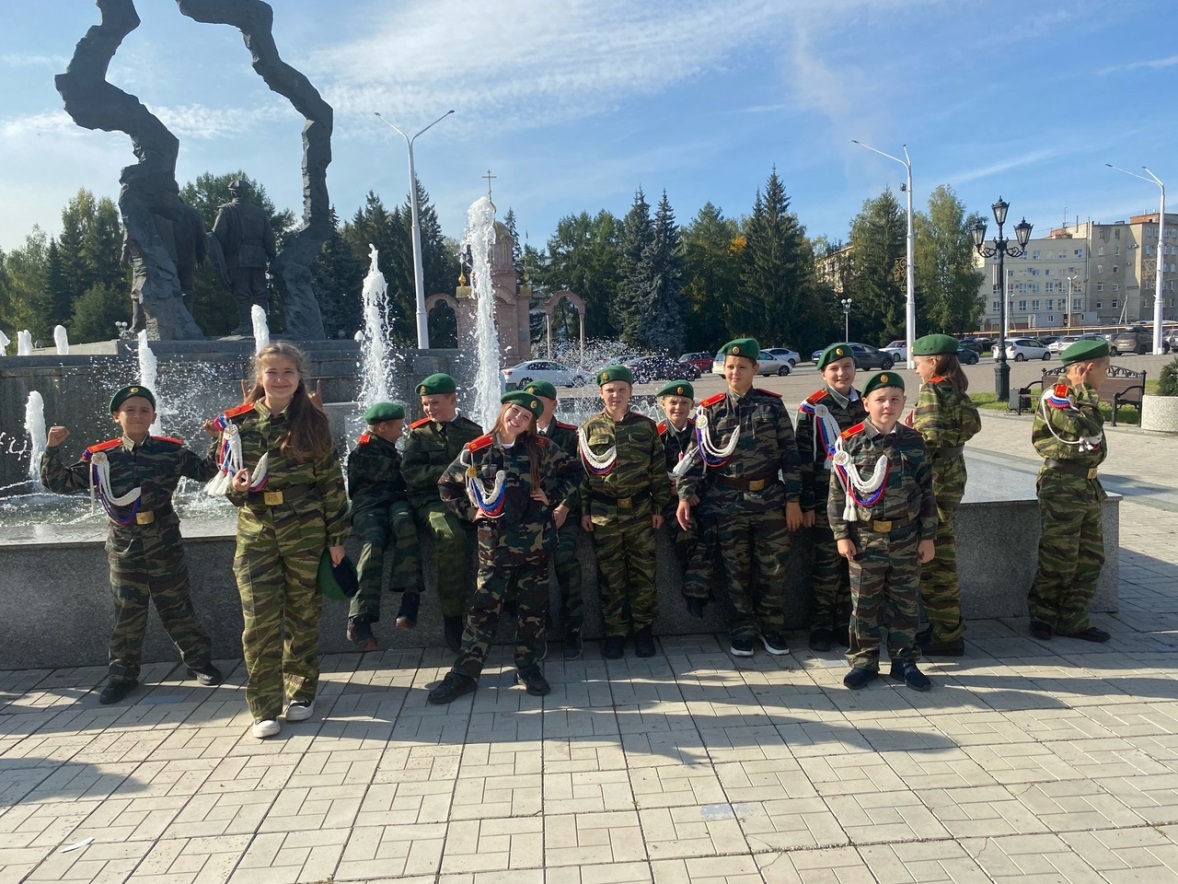 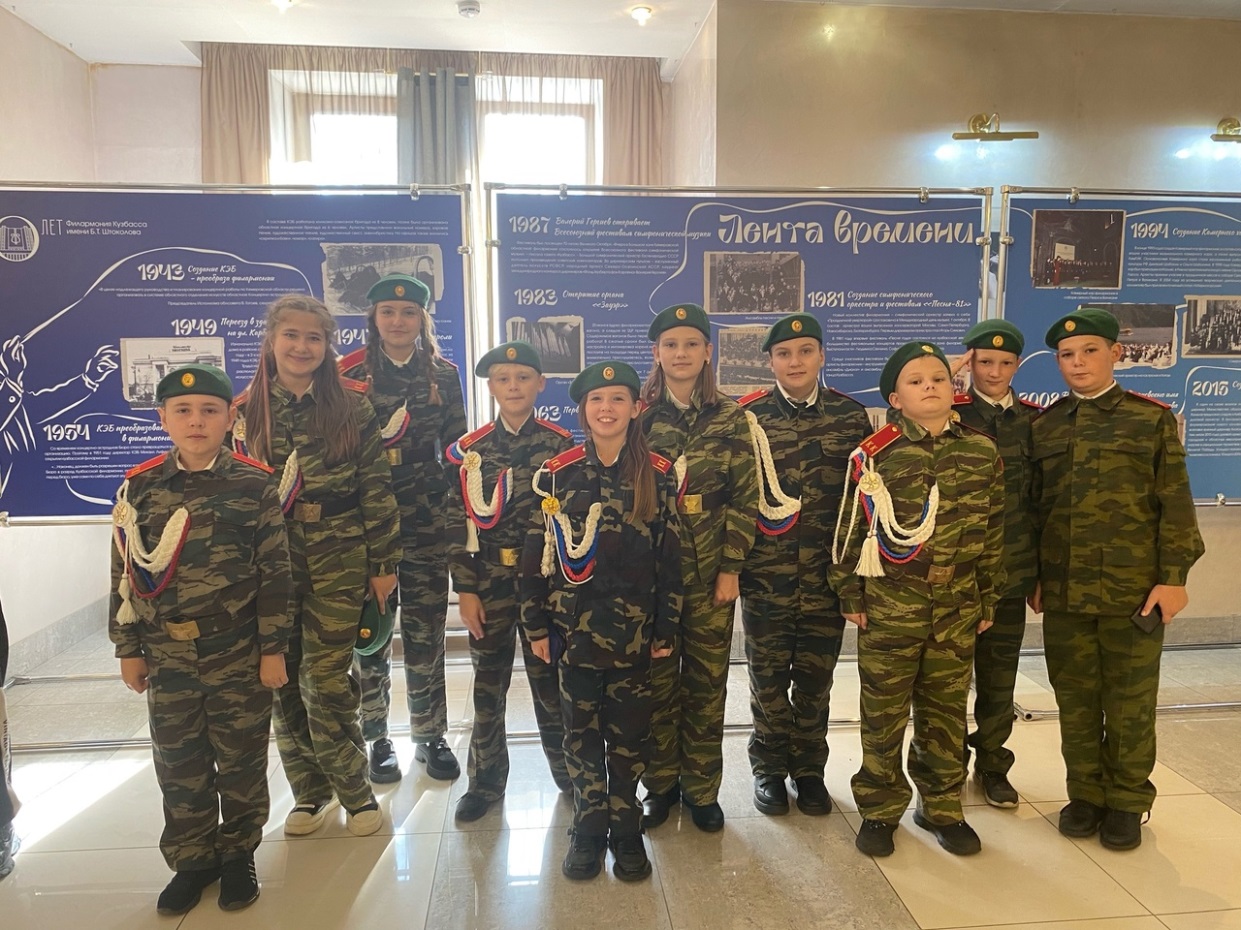 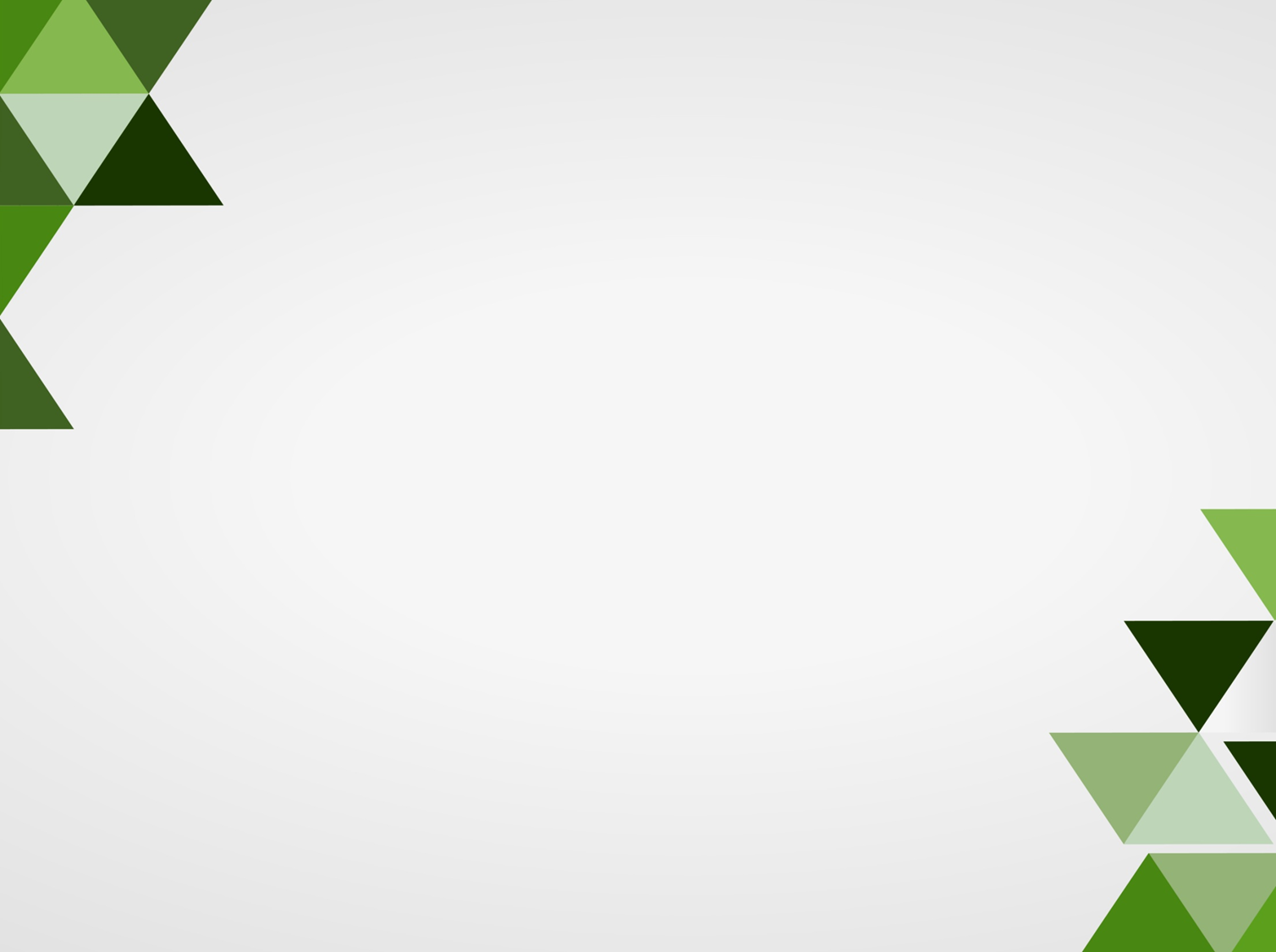 День военной присяги РФ
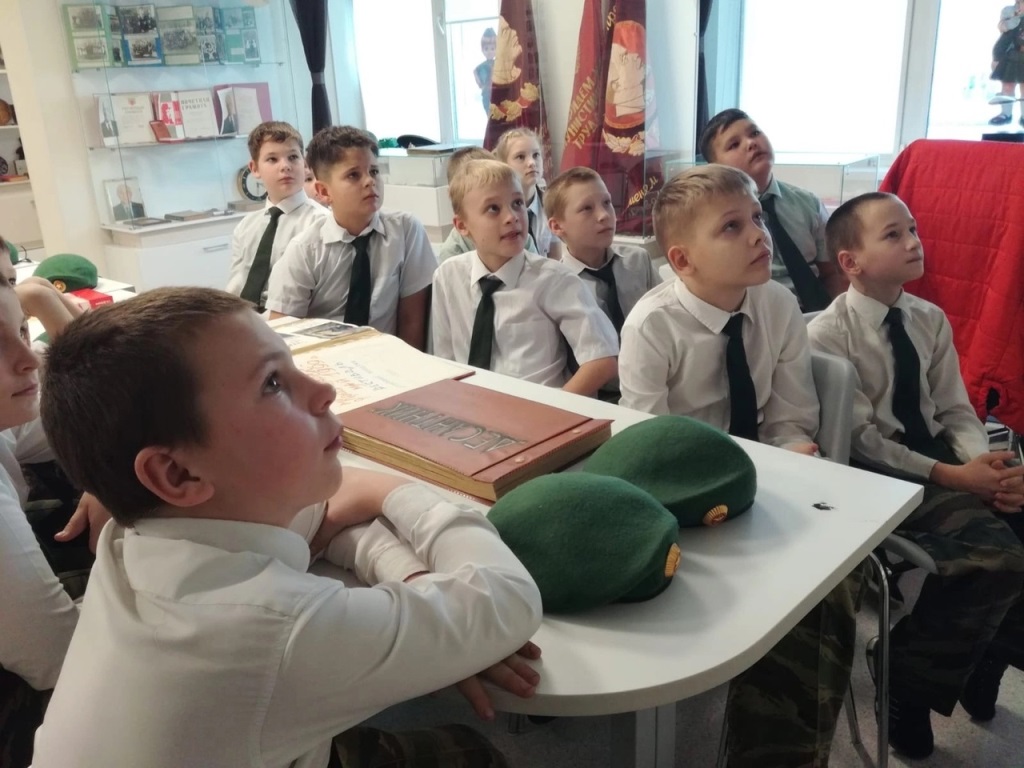 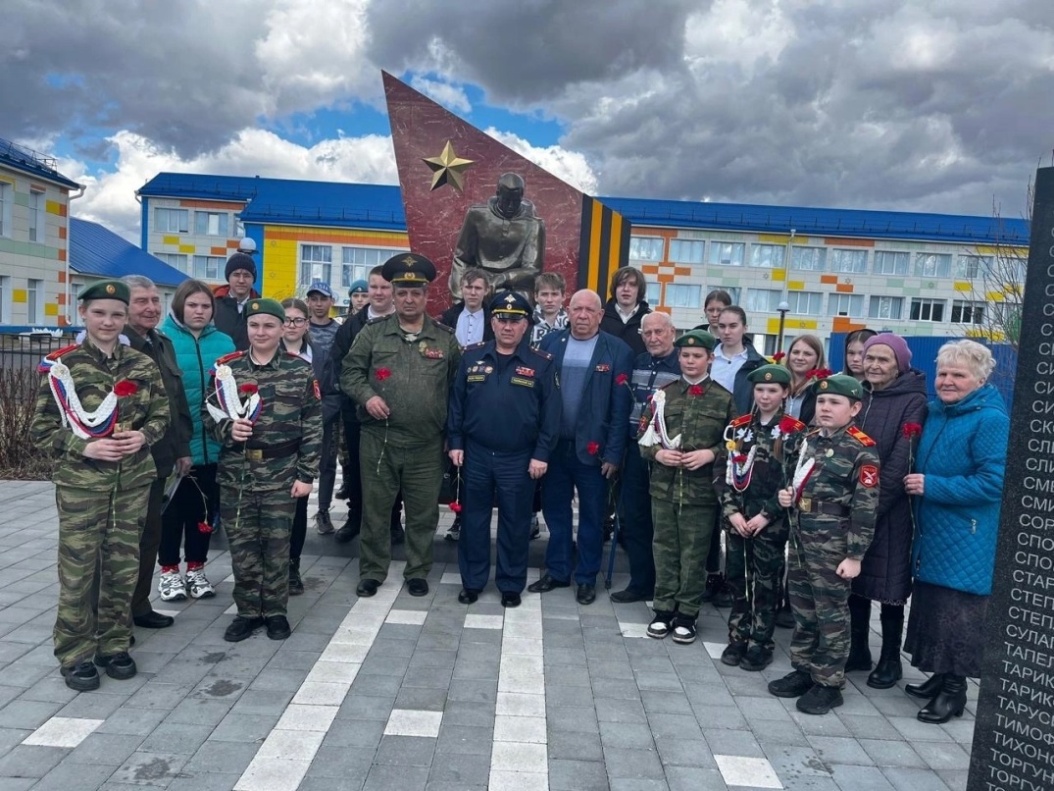 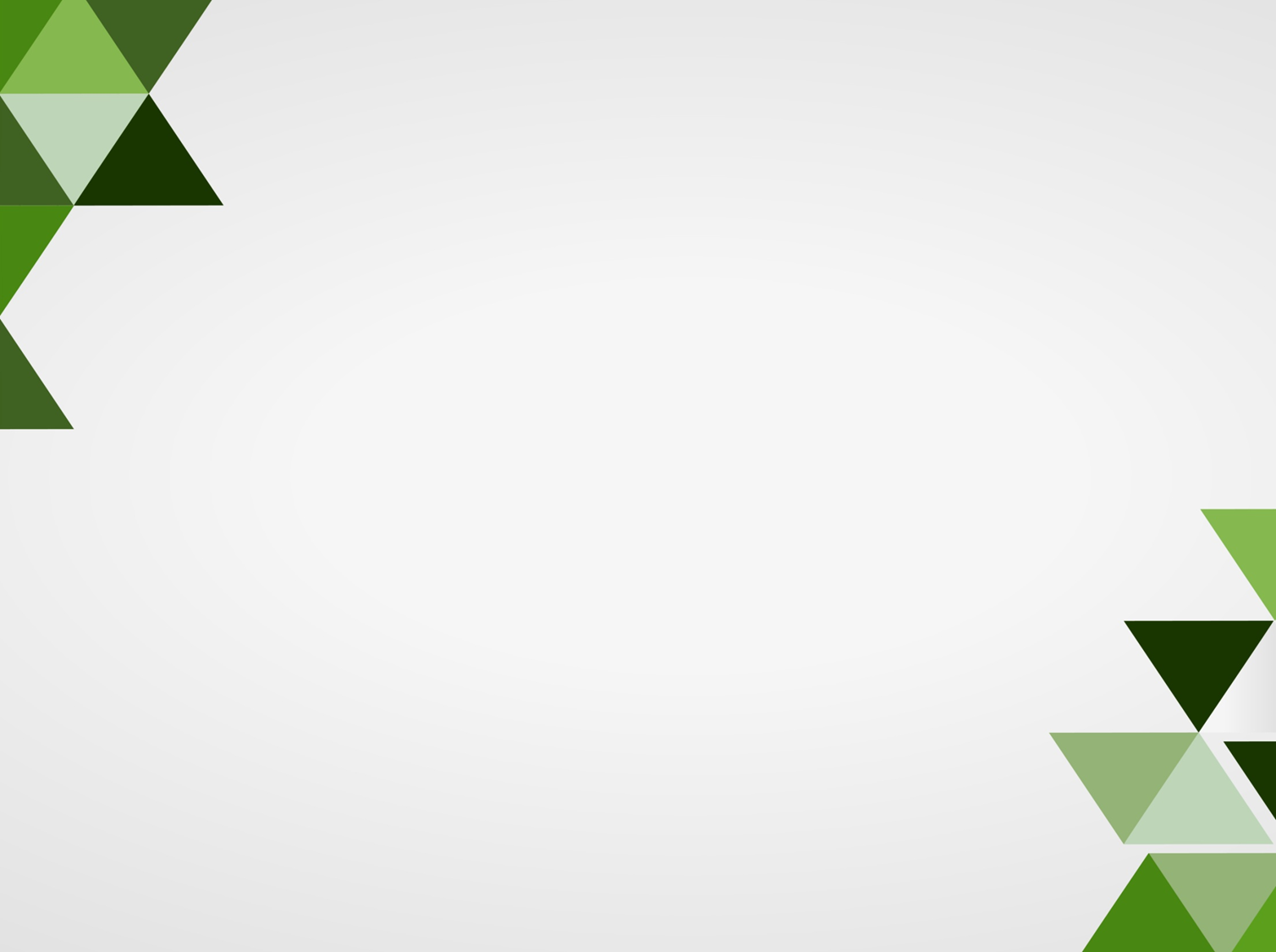 Посещение ГБНОУ «ГЖГИ»
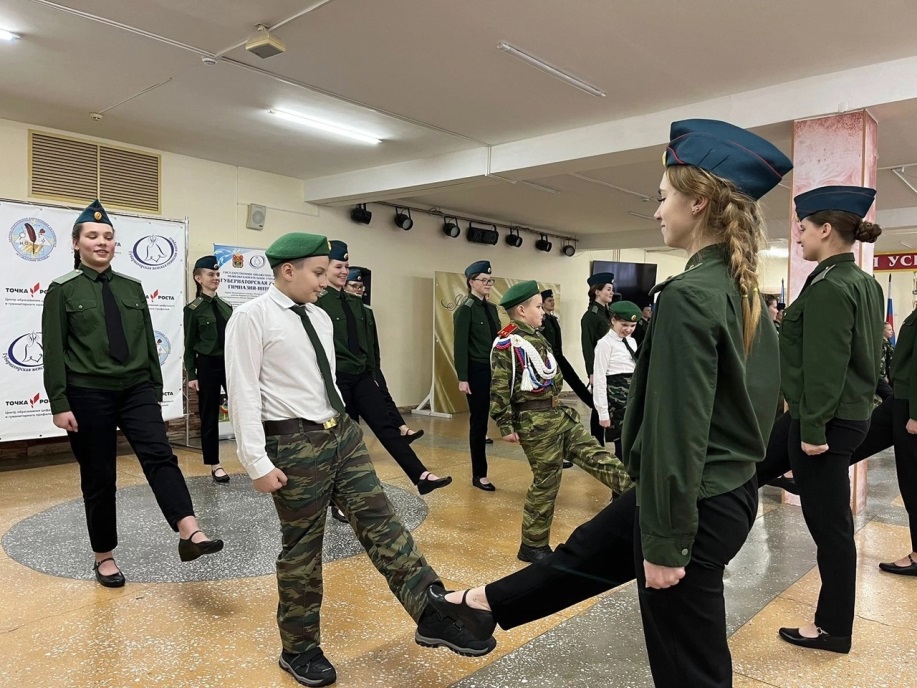 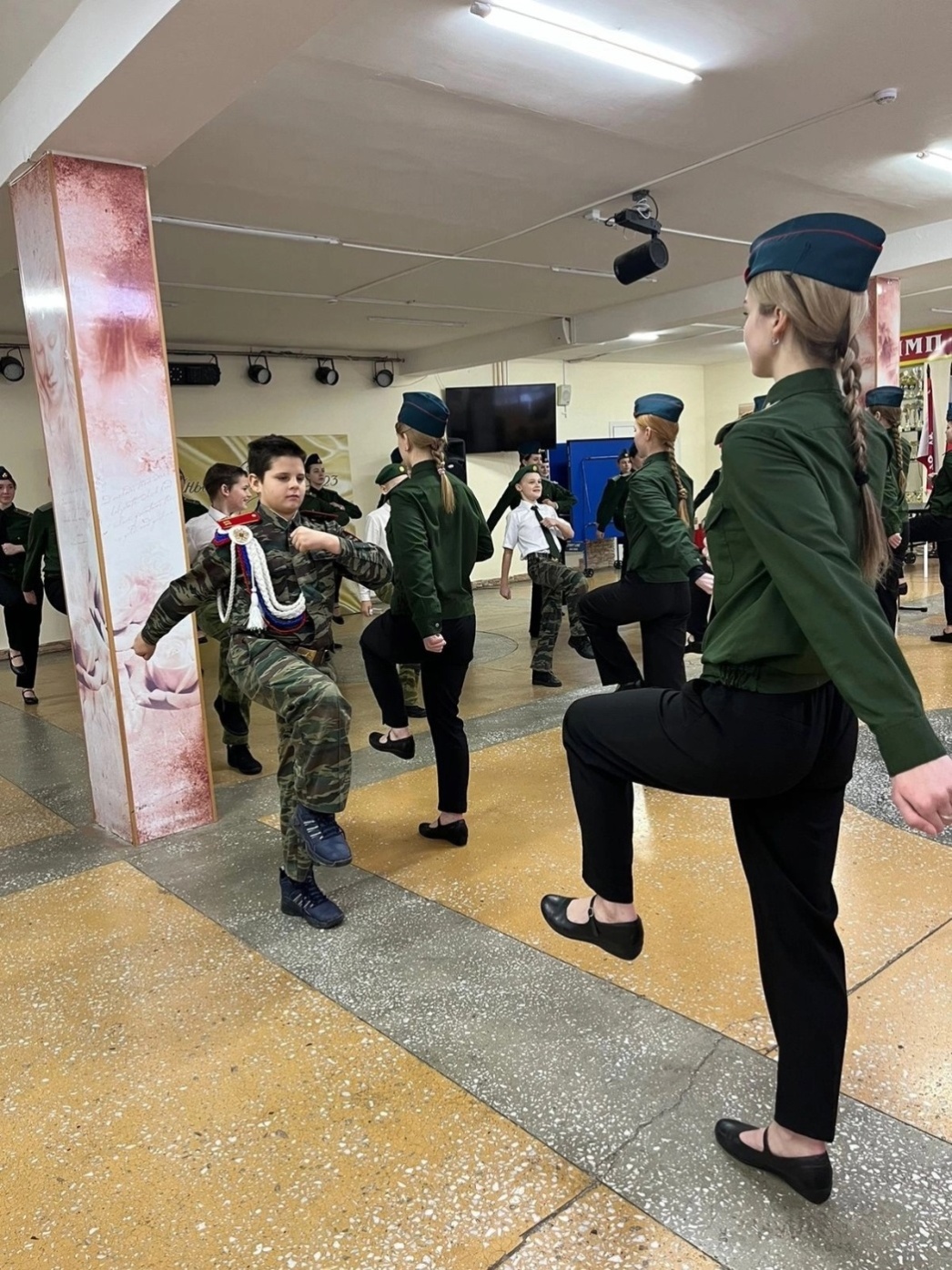 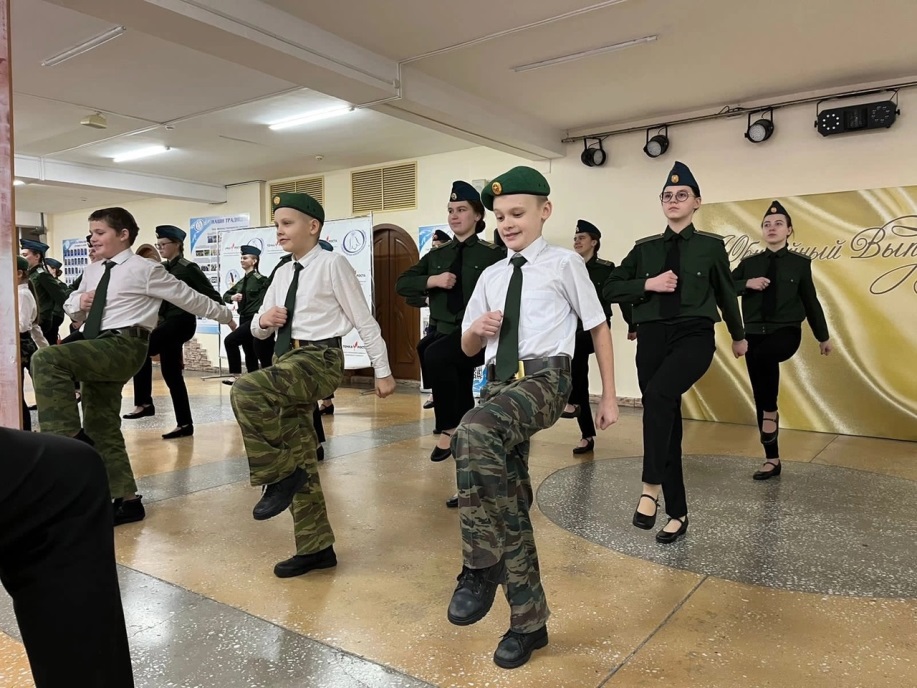 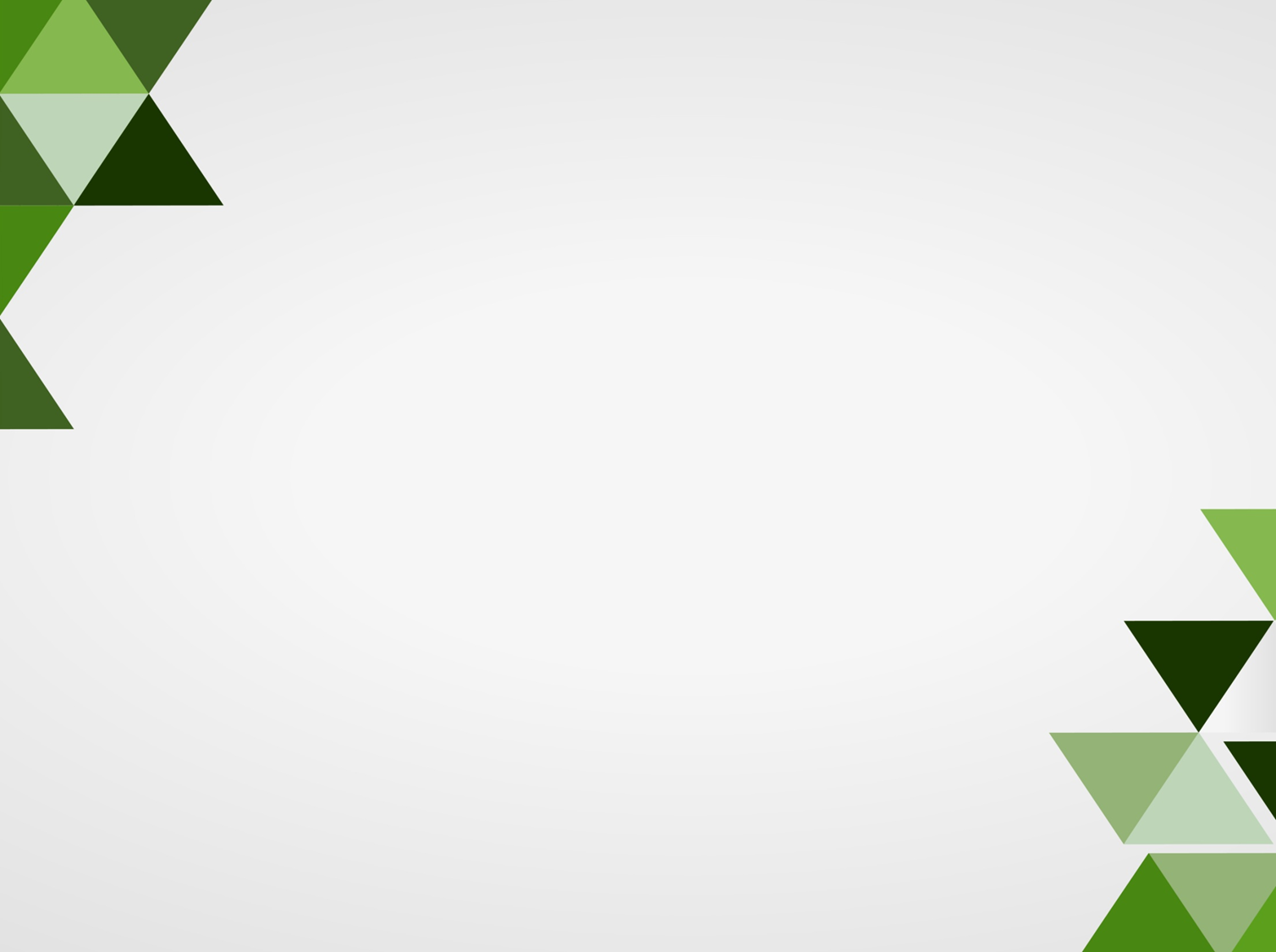 Посещение библиотеки с. Елыкаево
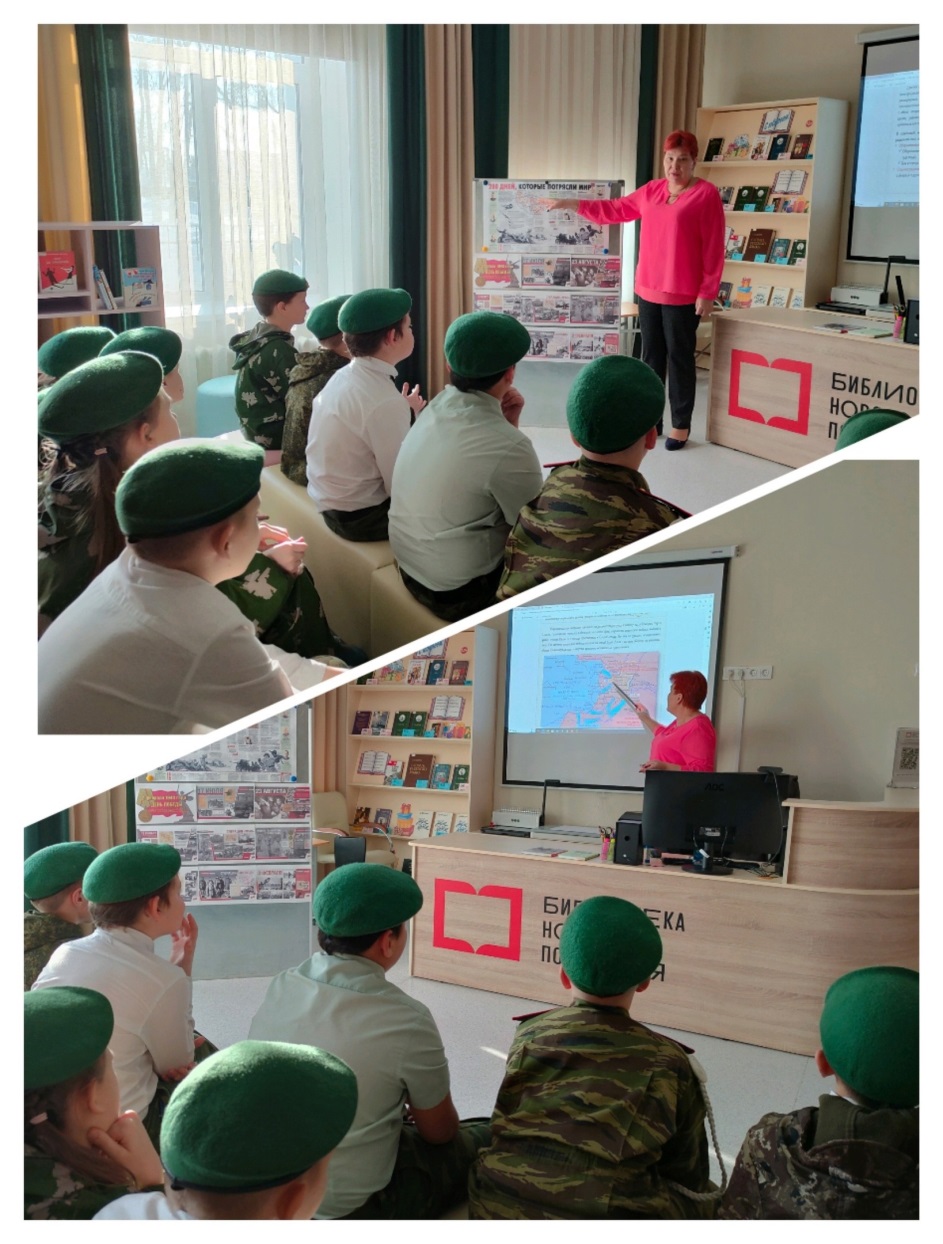 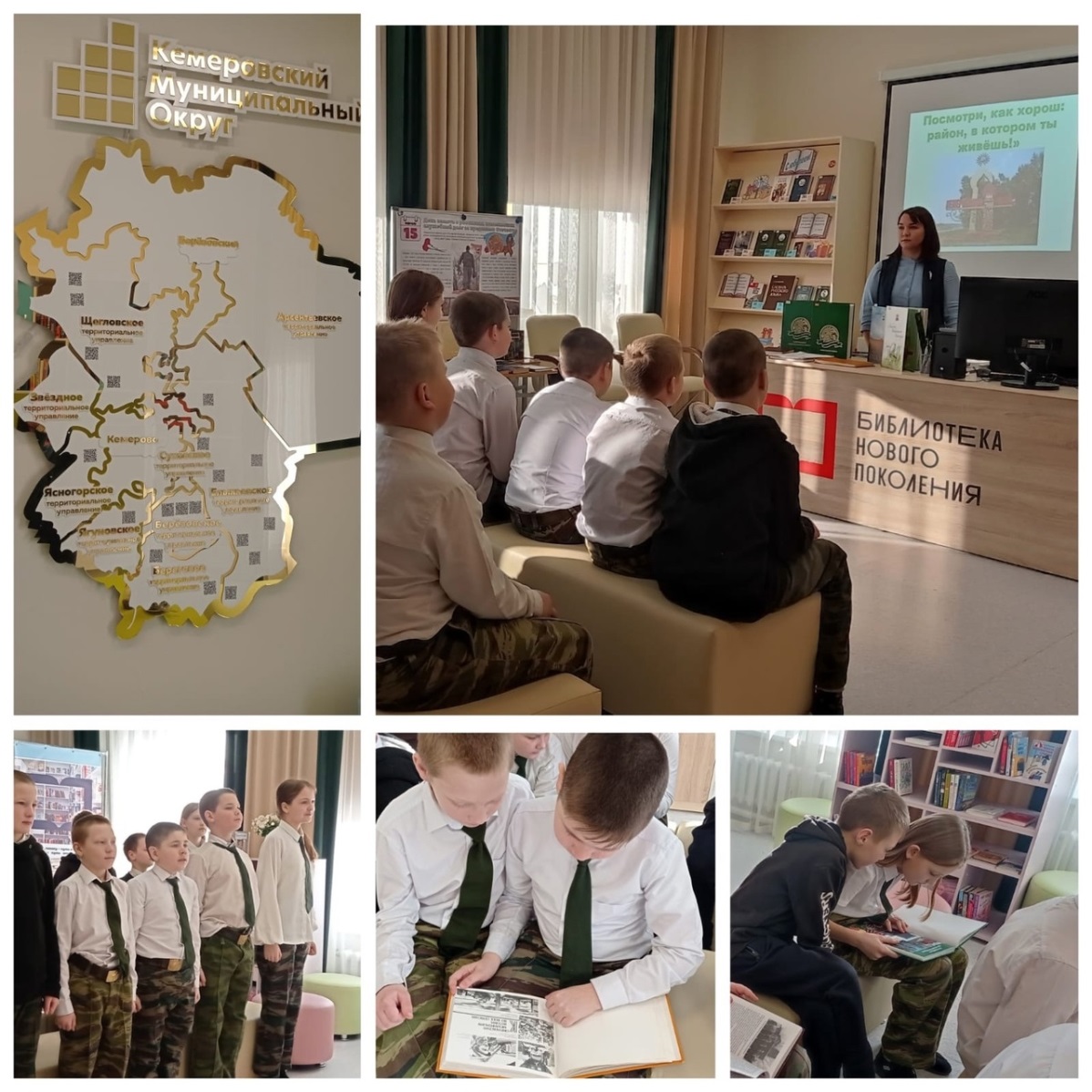 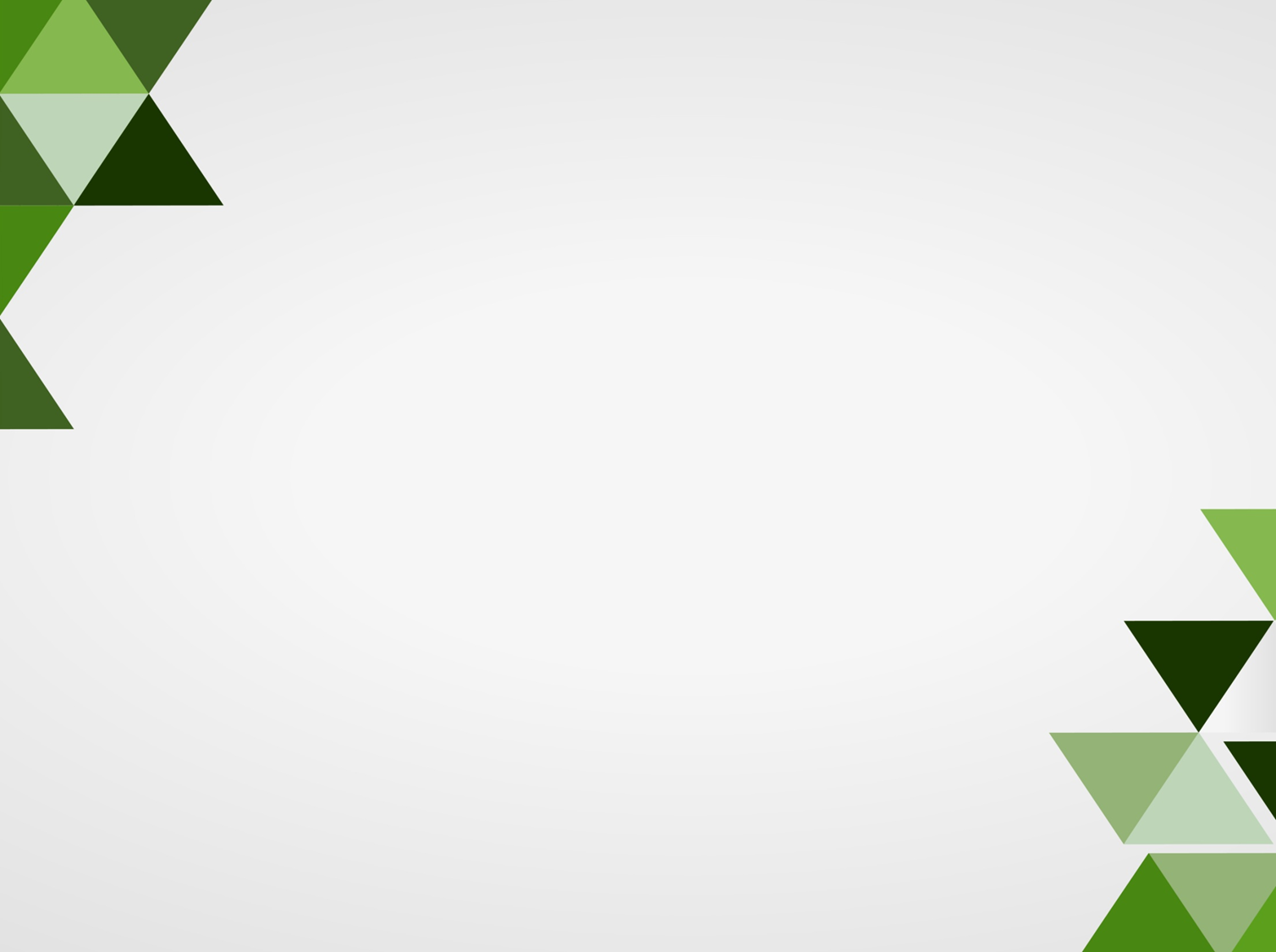 День открытых дверей
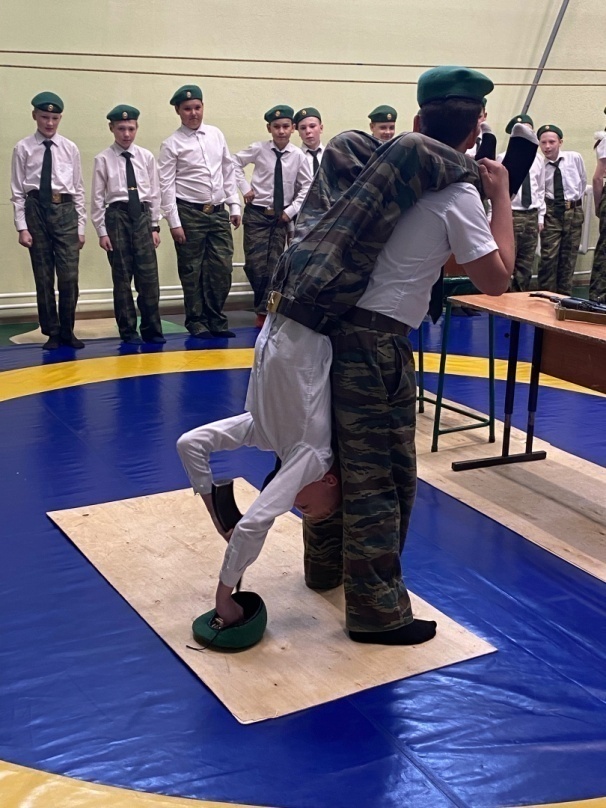 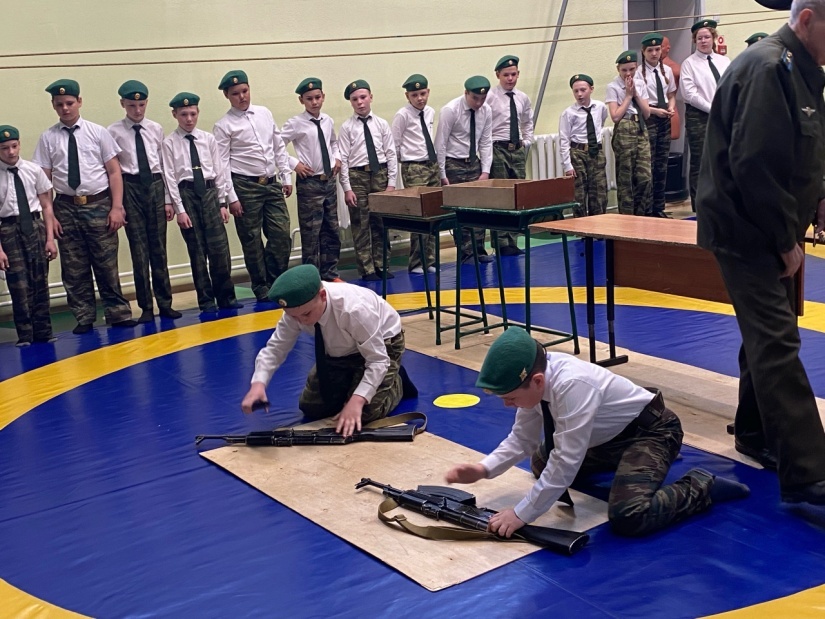 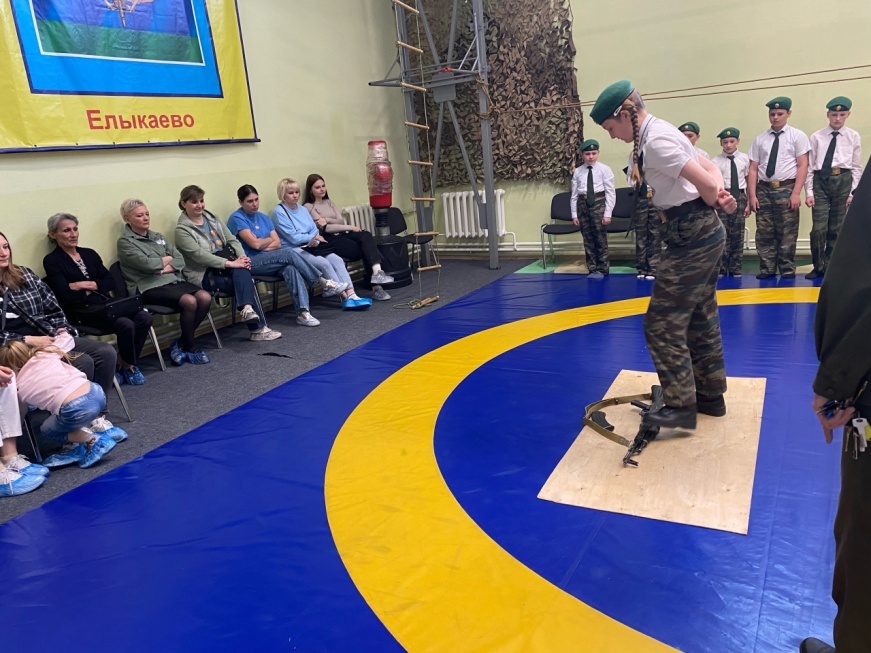 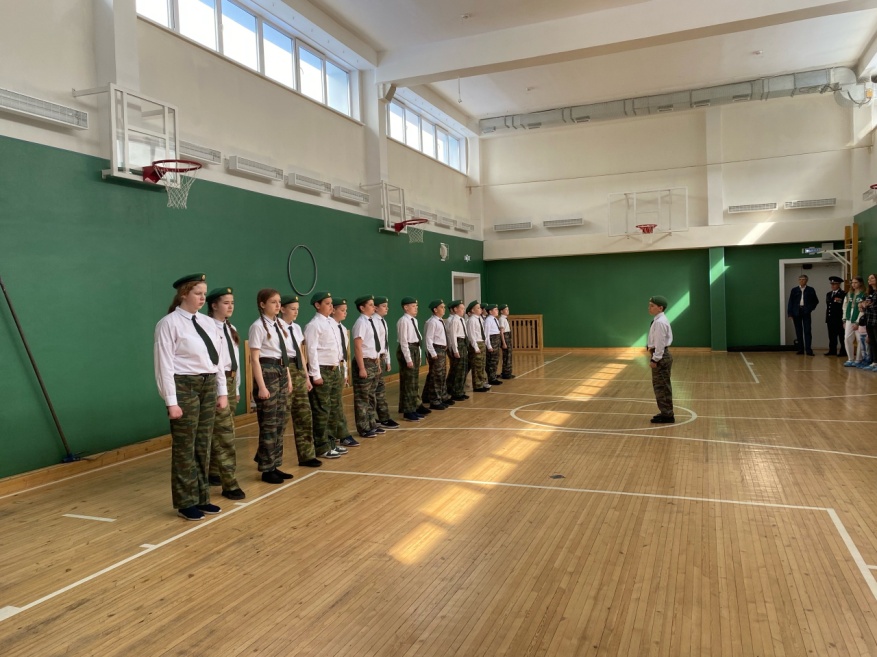 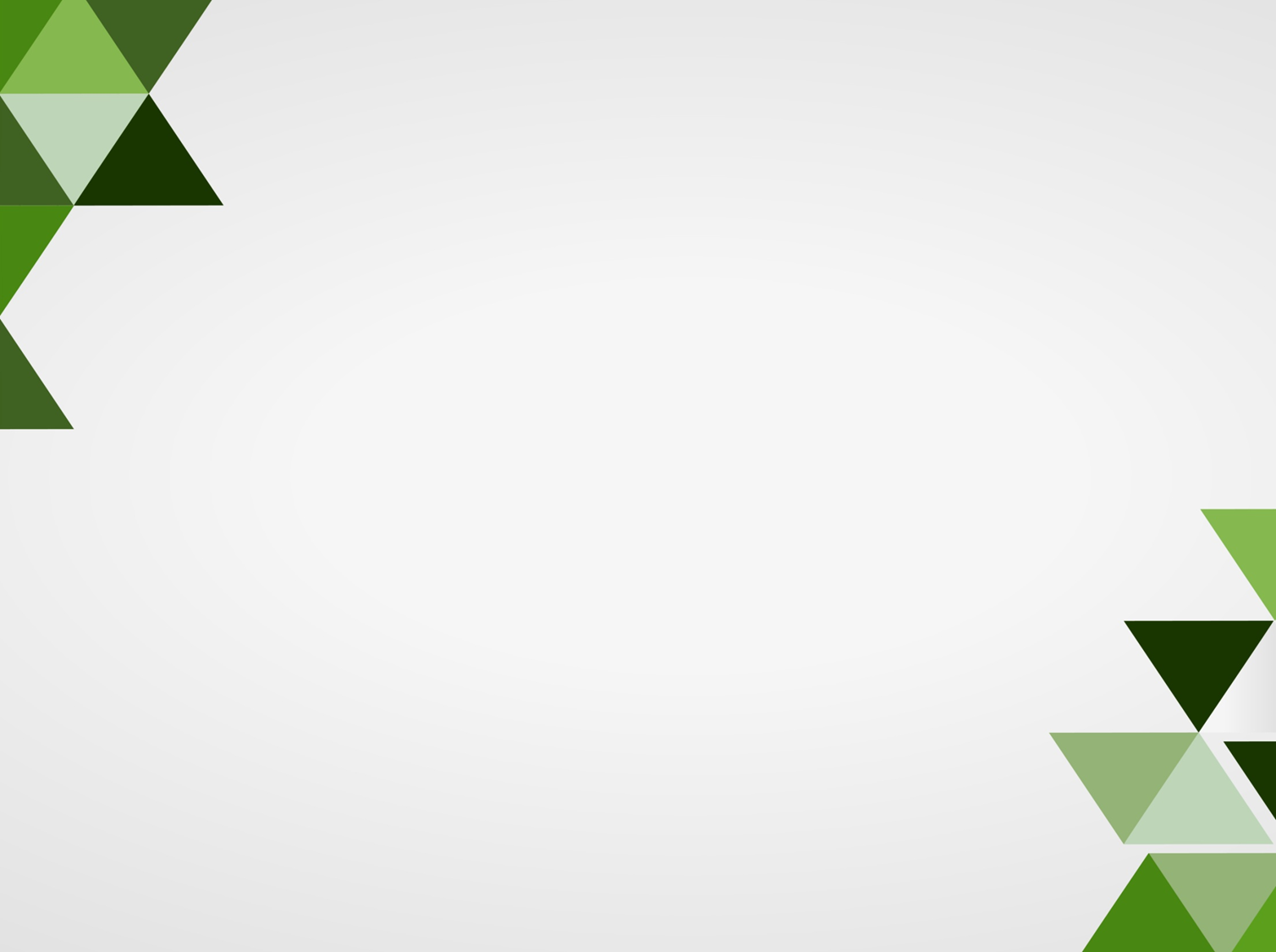 Обучение педагогов
Классный руководитель и советник директора  по воспитанию прошли курсовое обучение по теме:
 «Развитие профессиональных компетенций педагогов, осуществляющих деятельность в кадетских (казачих) классах 
 ГОУ ДПО (ПК)С
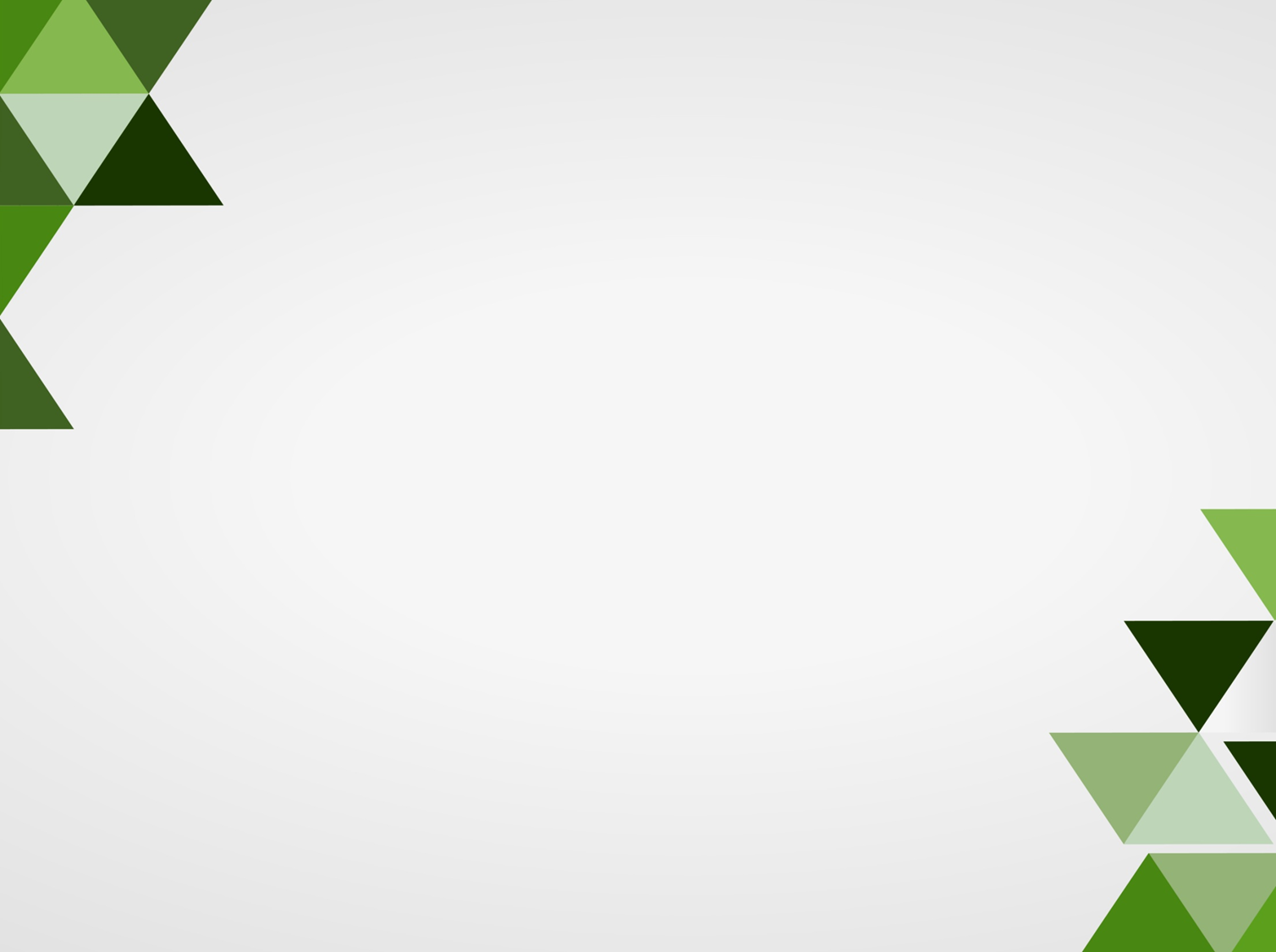 Успеваемость
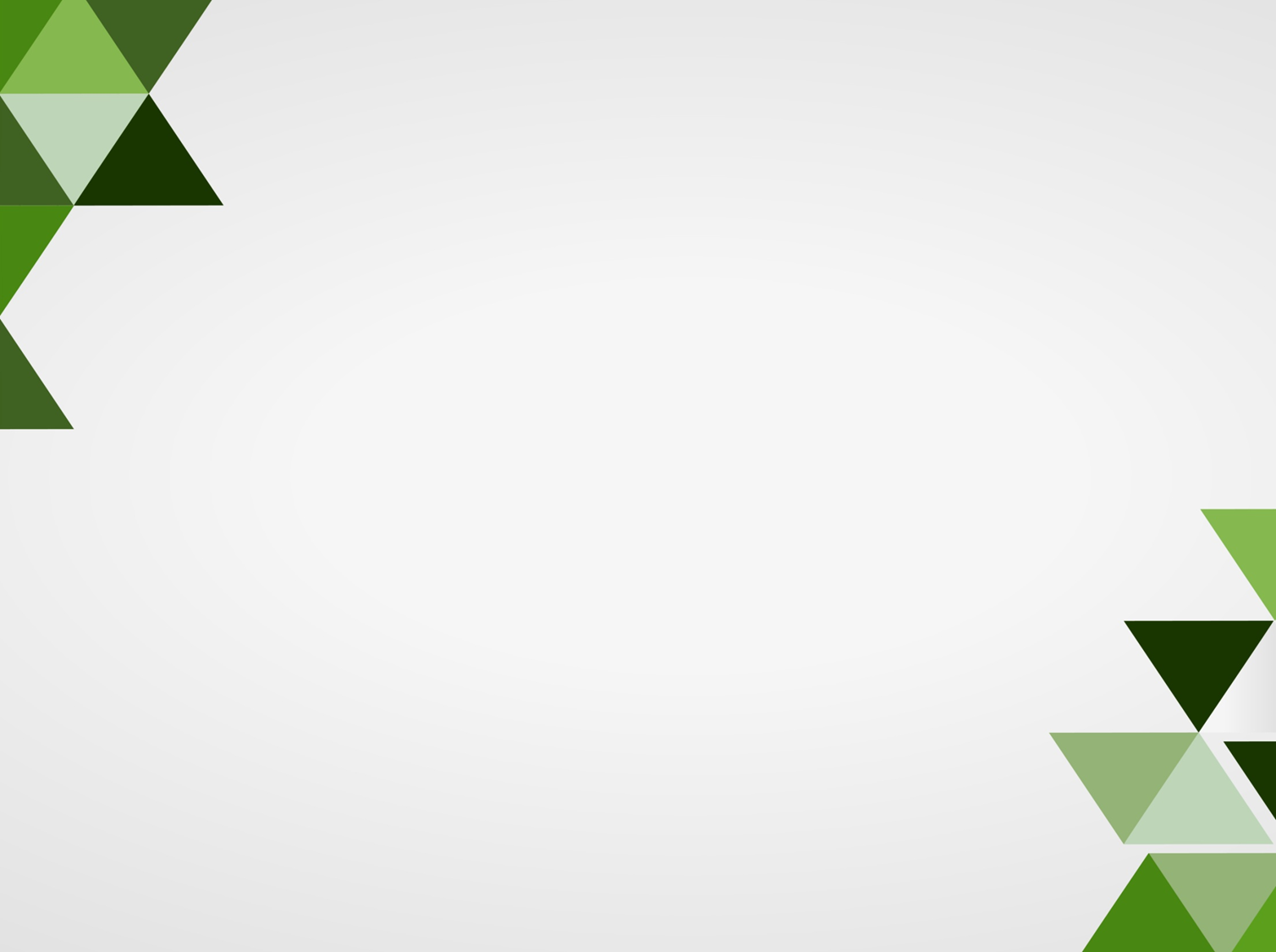 Детский сад
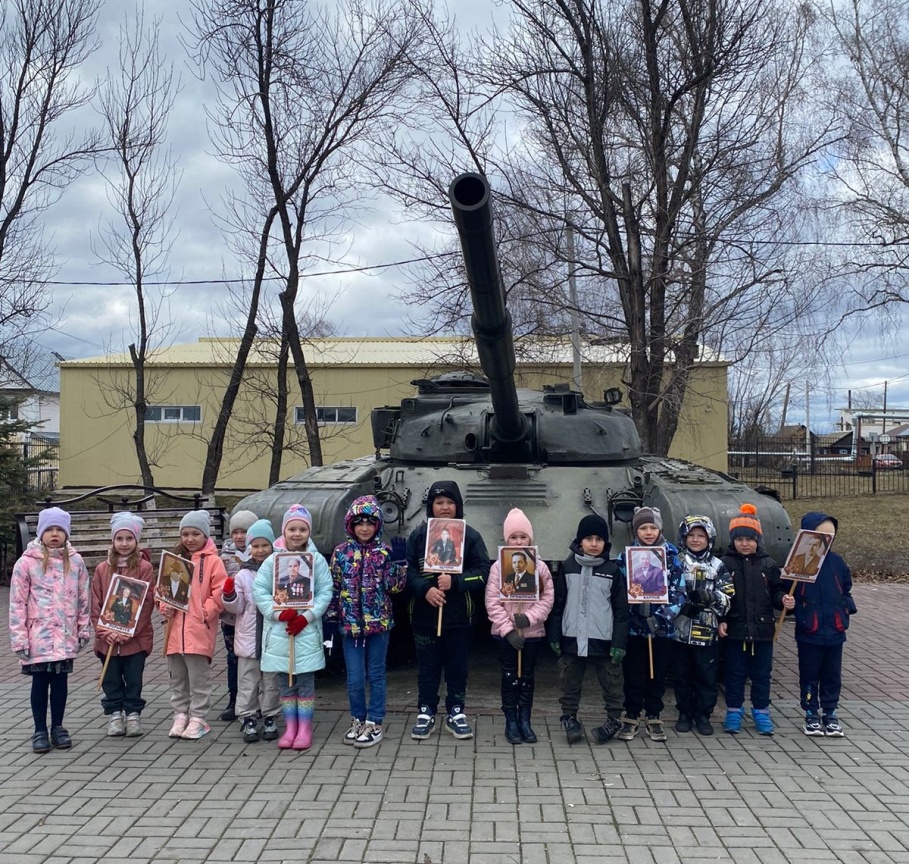 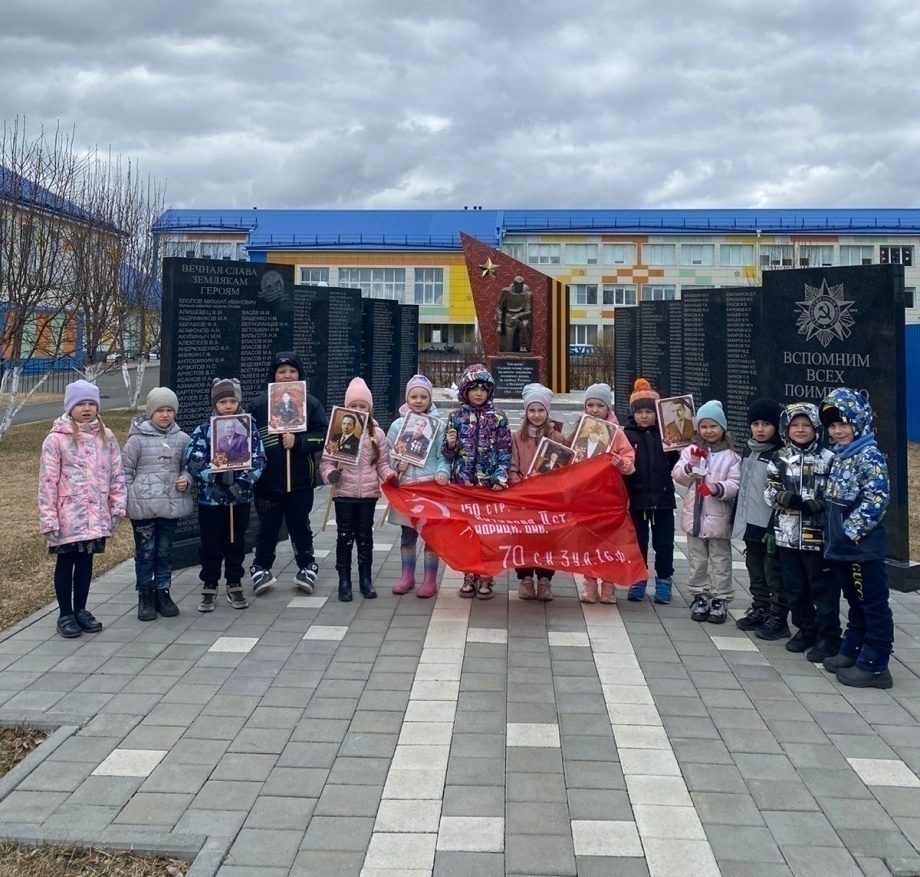 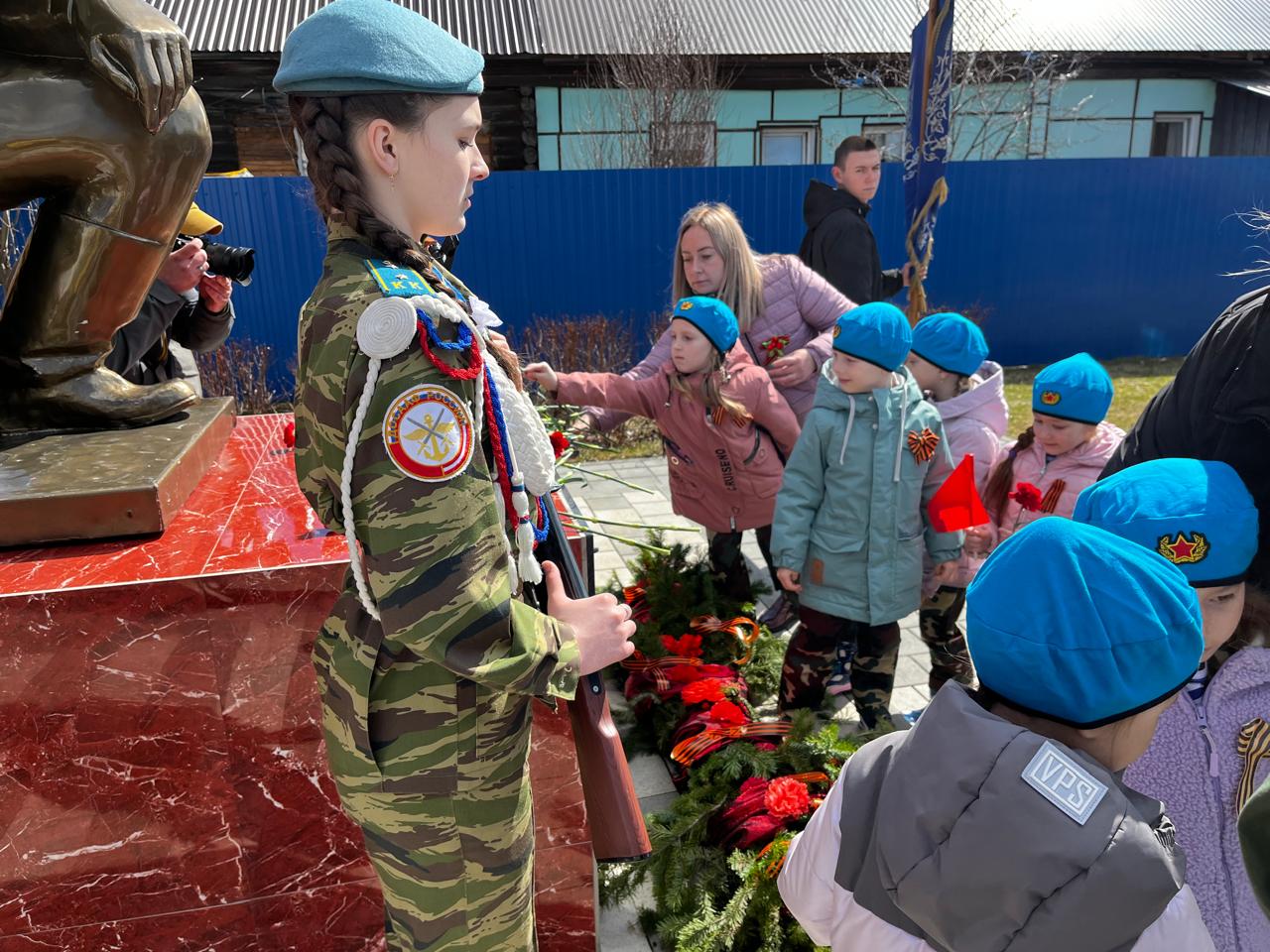 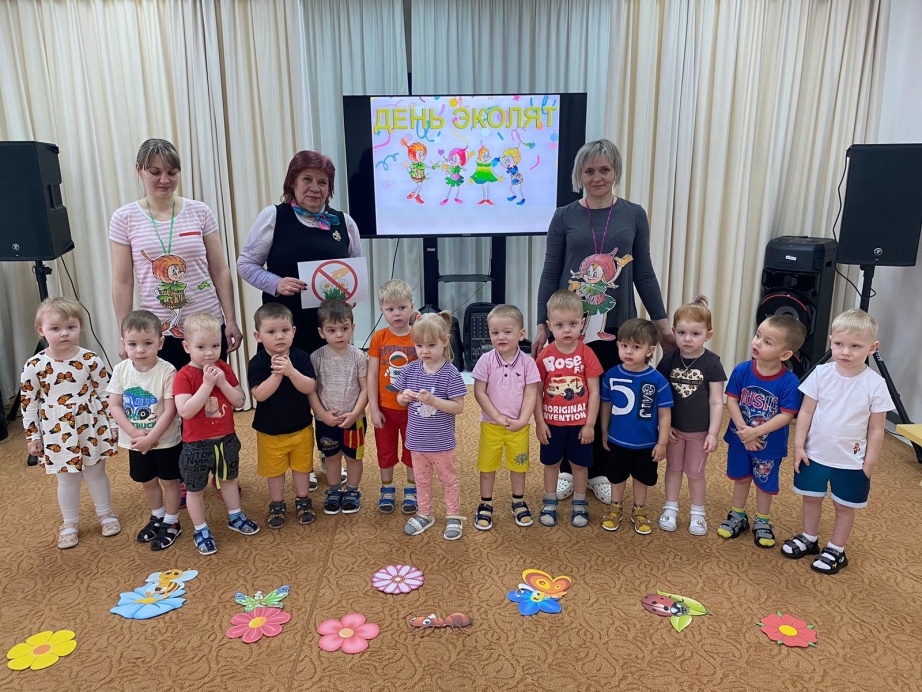 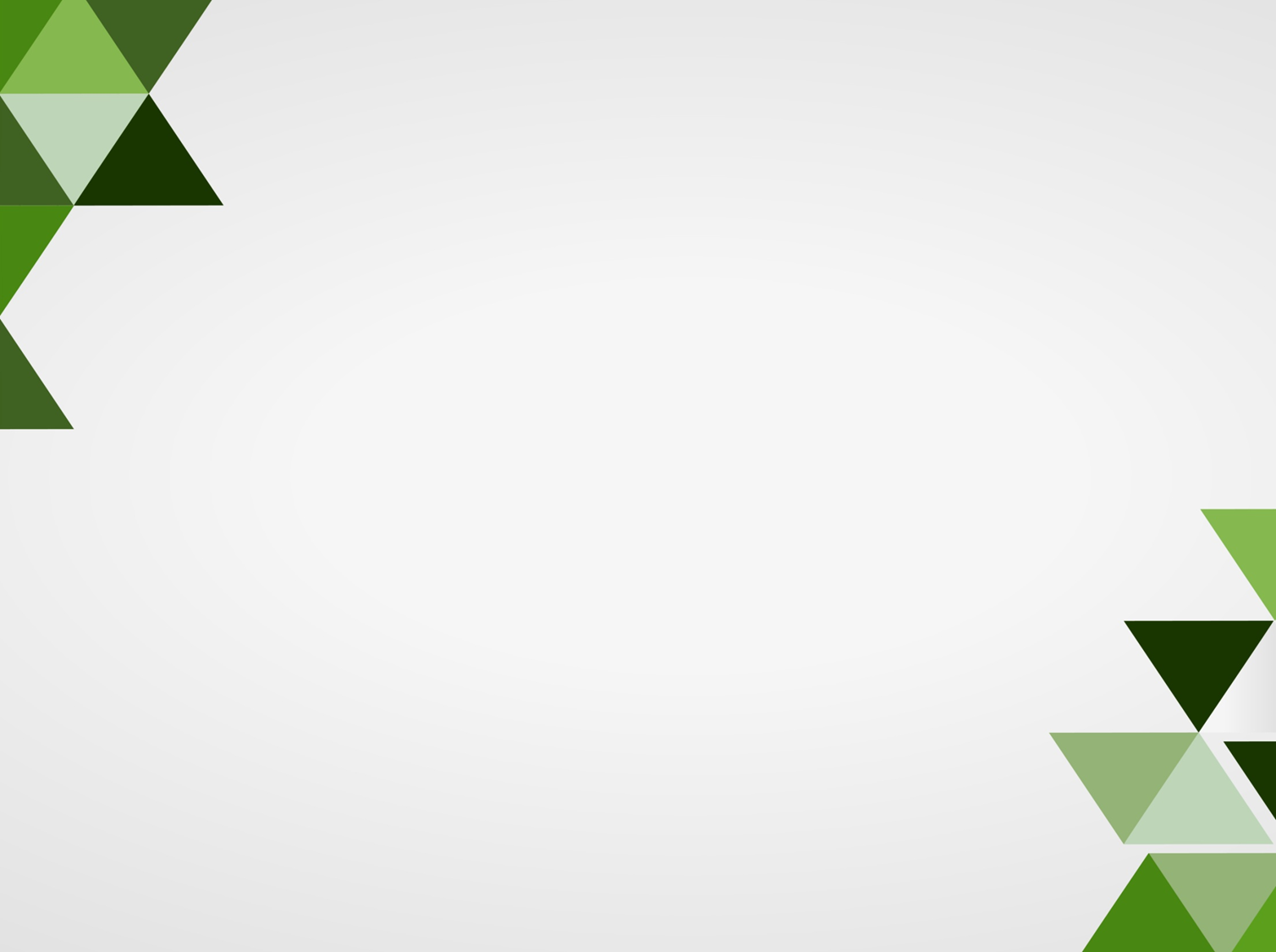 Стажировочная площадка в детском саду
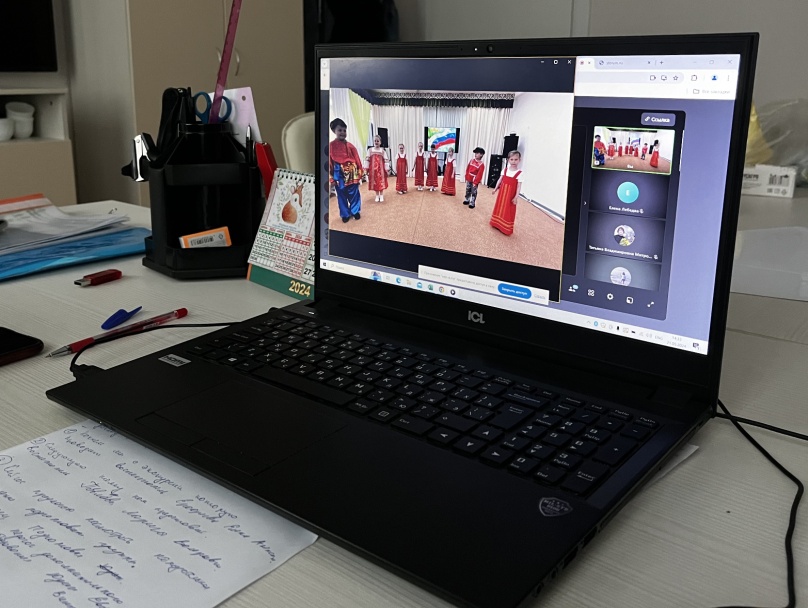 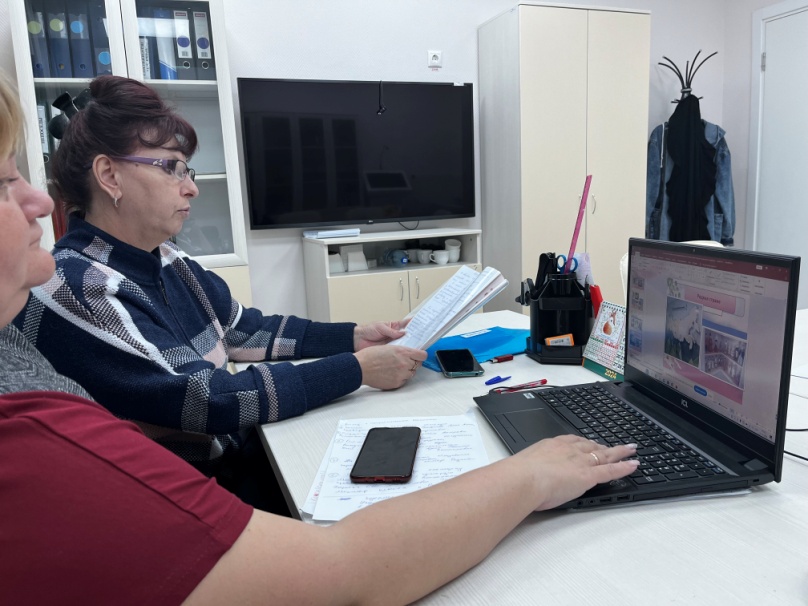 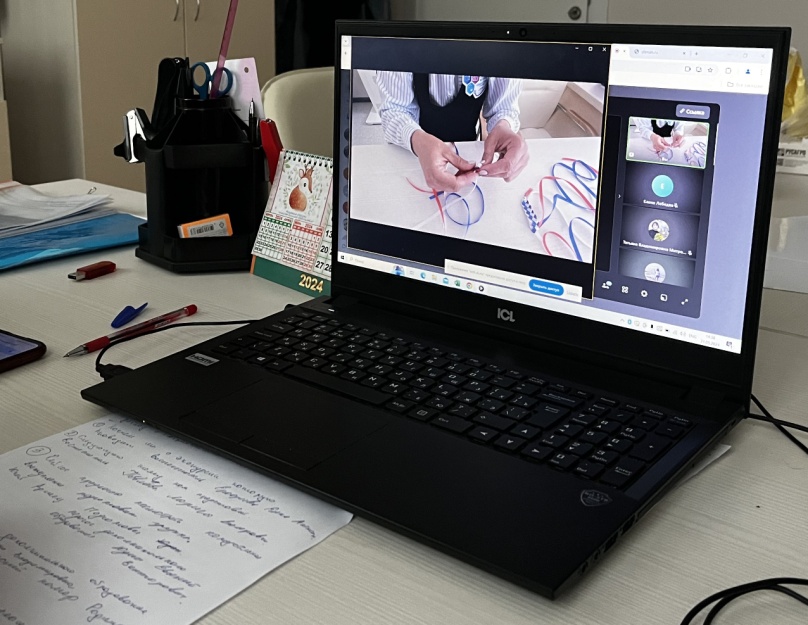 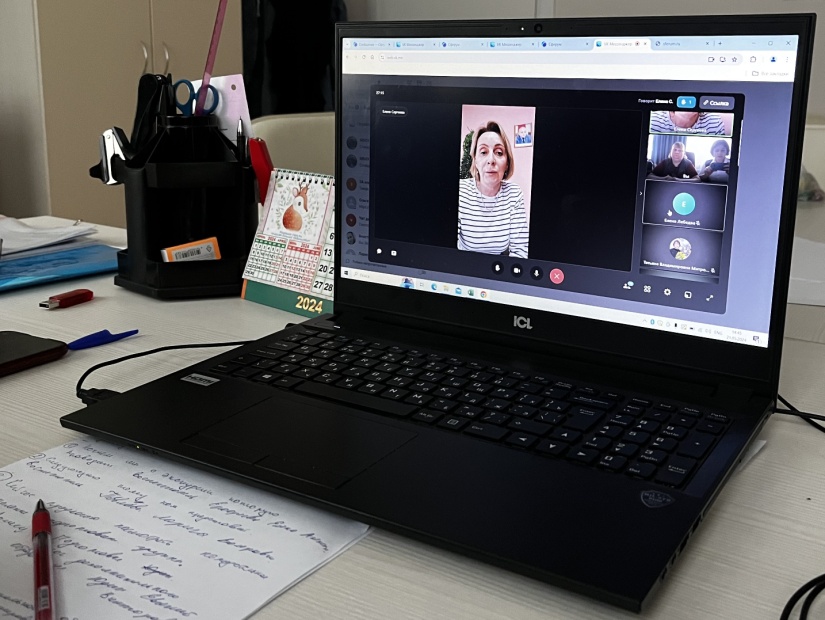 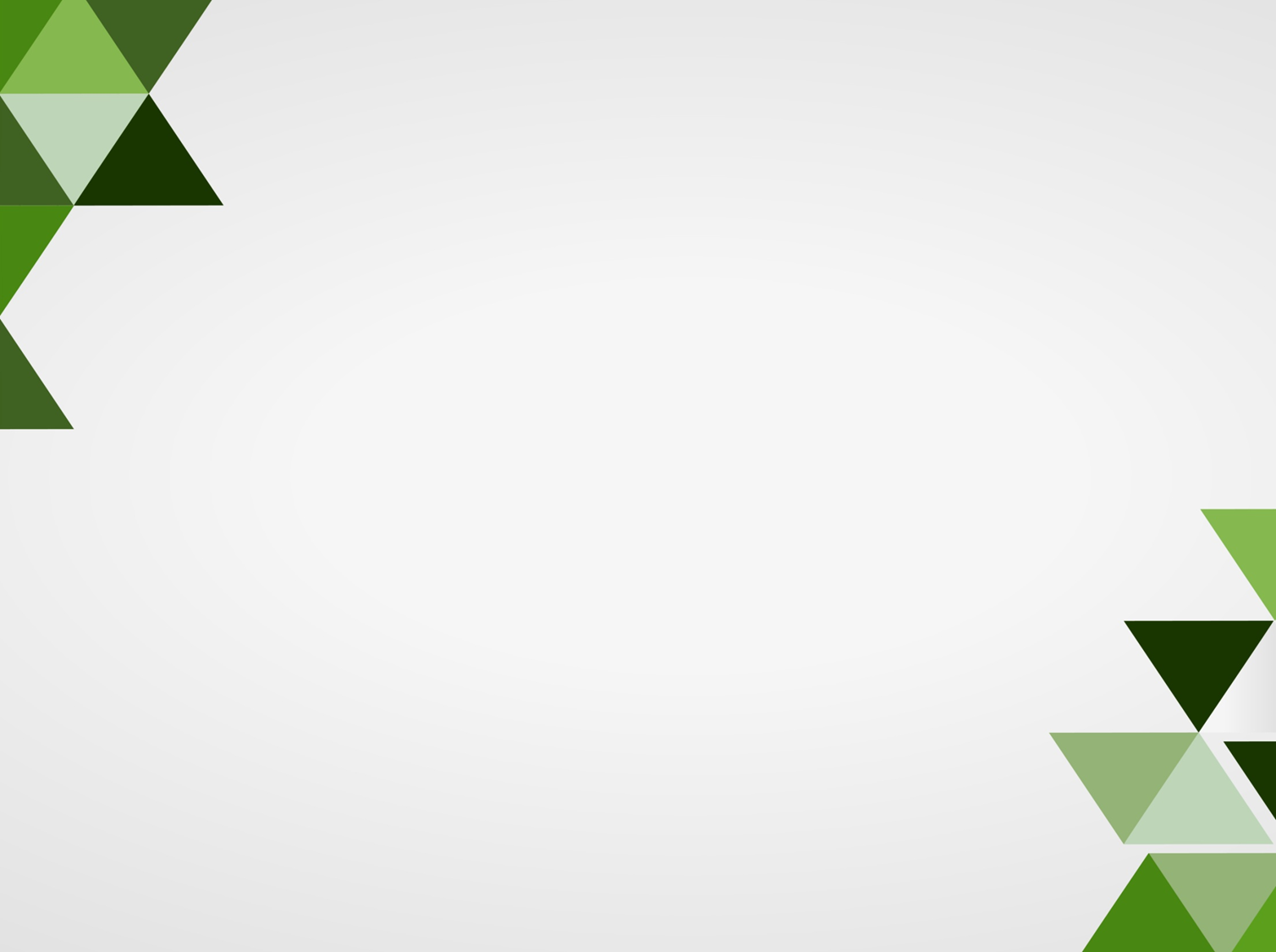 Люби и знай родной Кузбасс
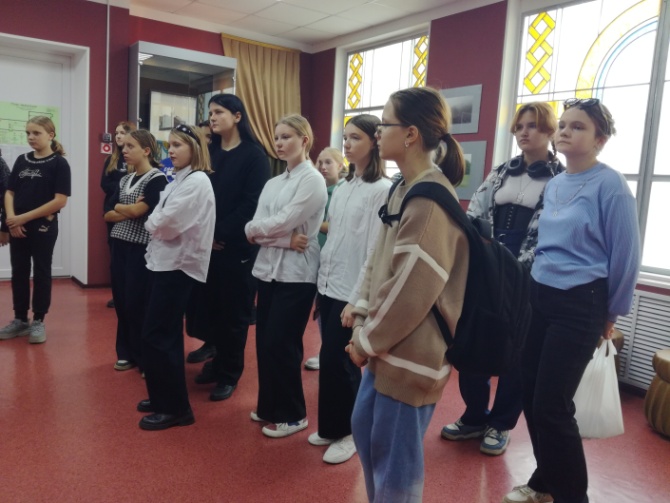 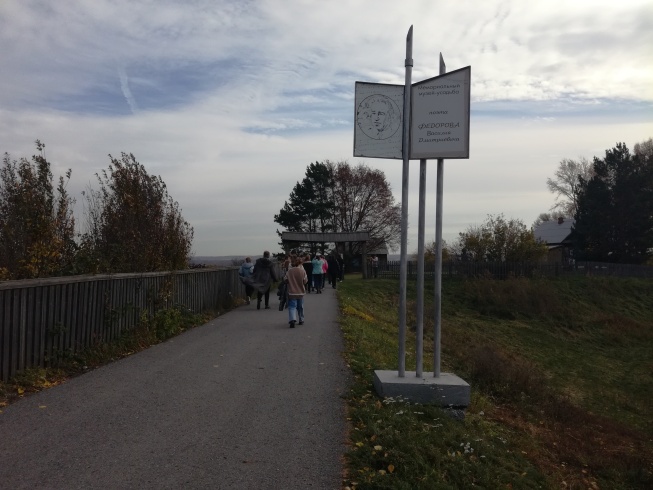 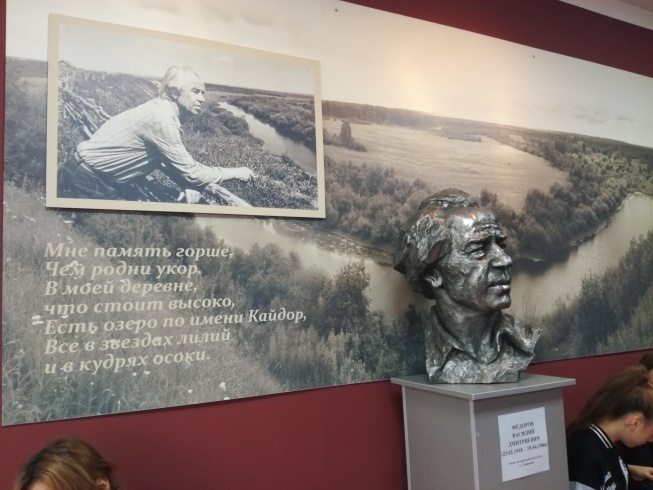 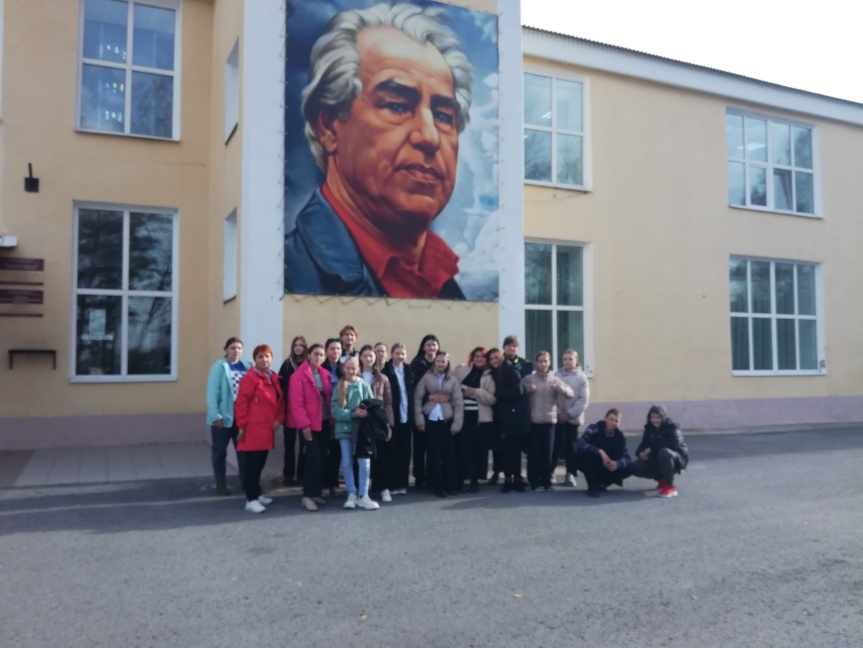 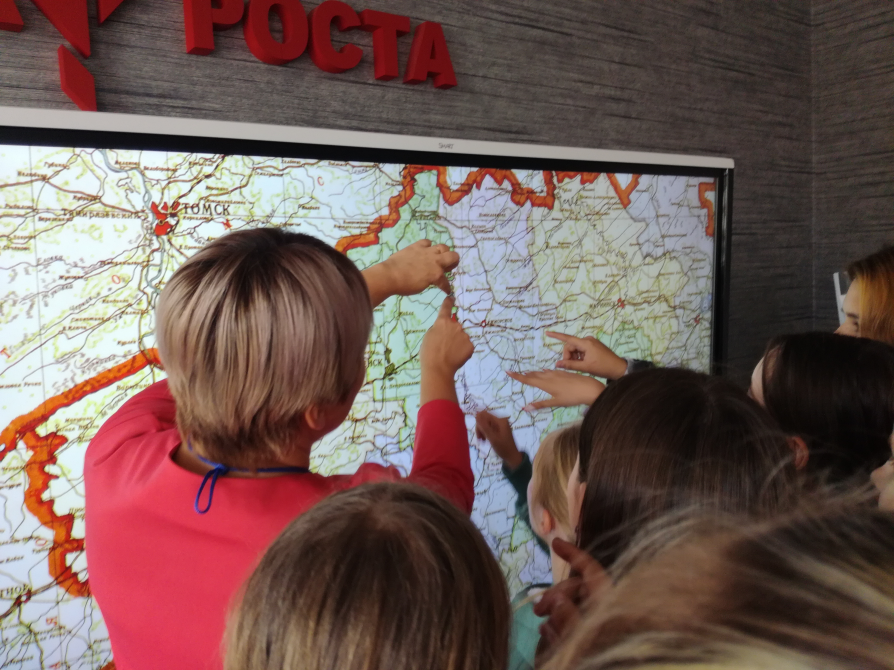 Марьевка- родина Василия Федорова
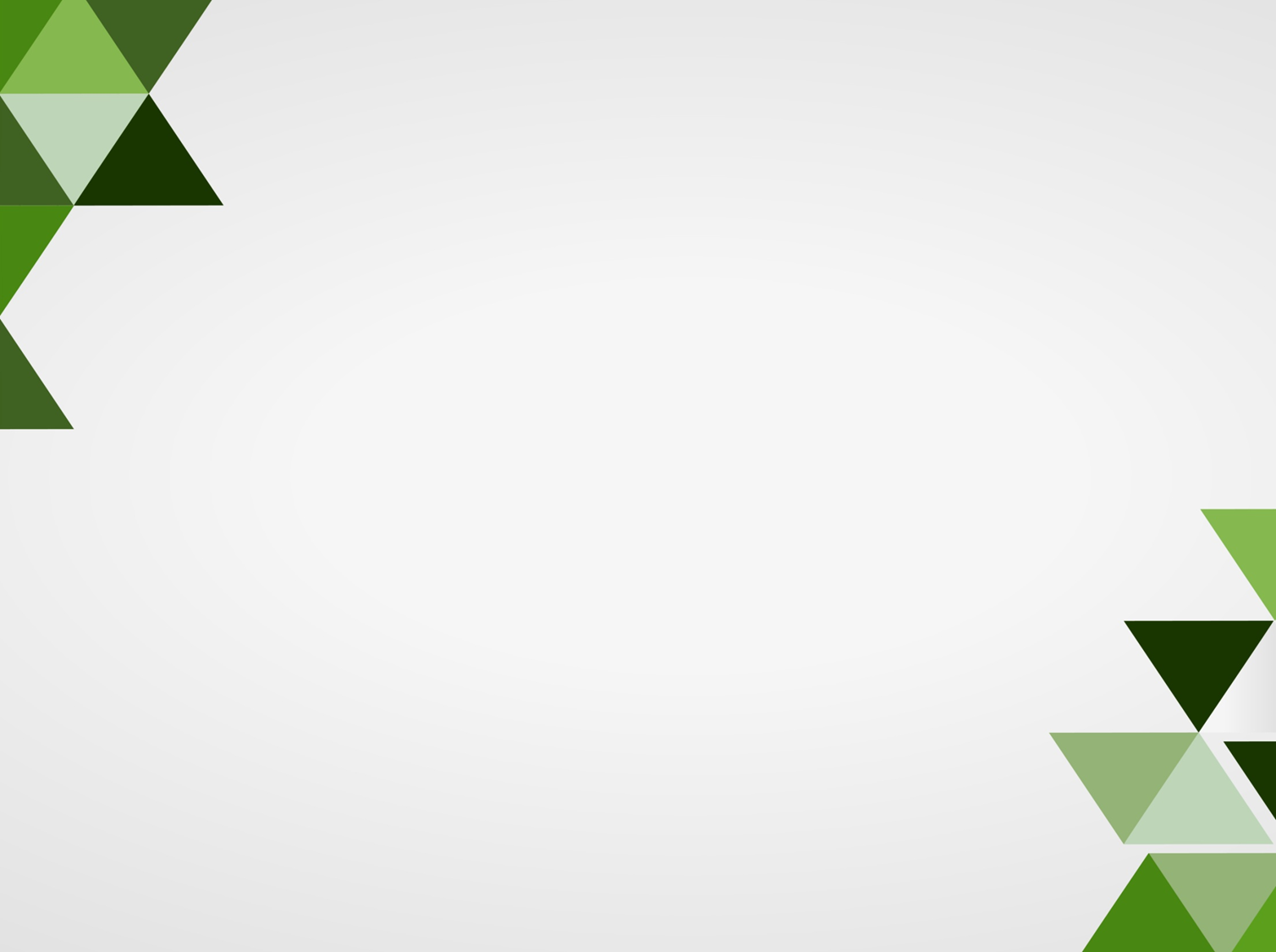 Люби и знай родной Кузбасс
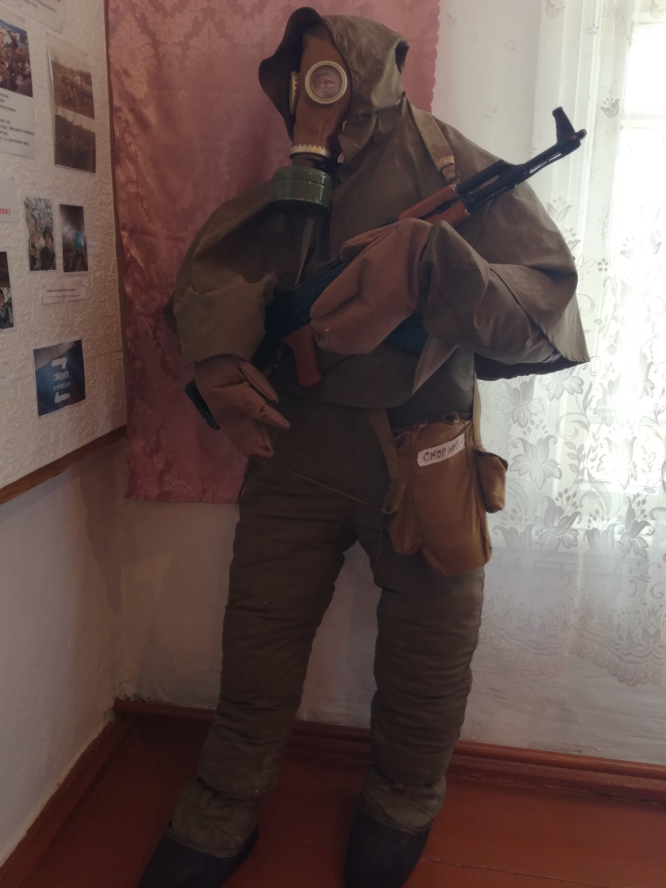 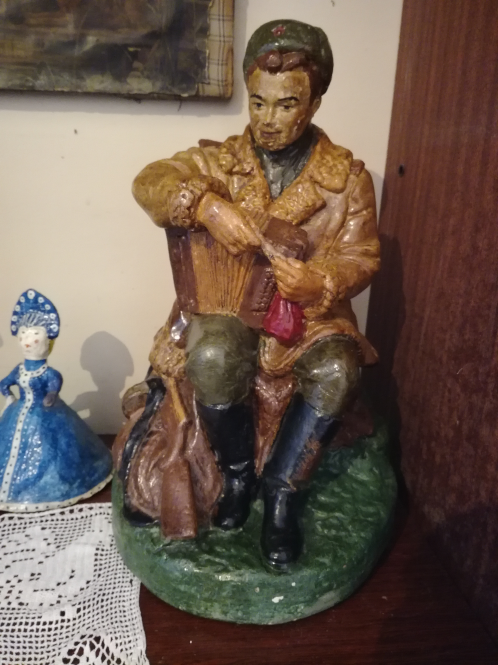 д. Новониколаевка
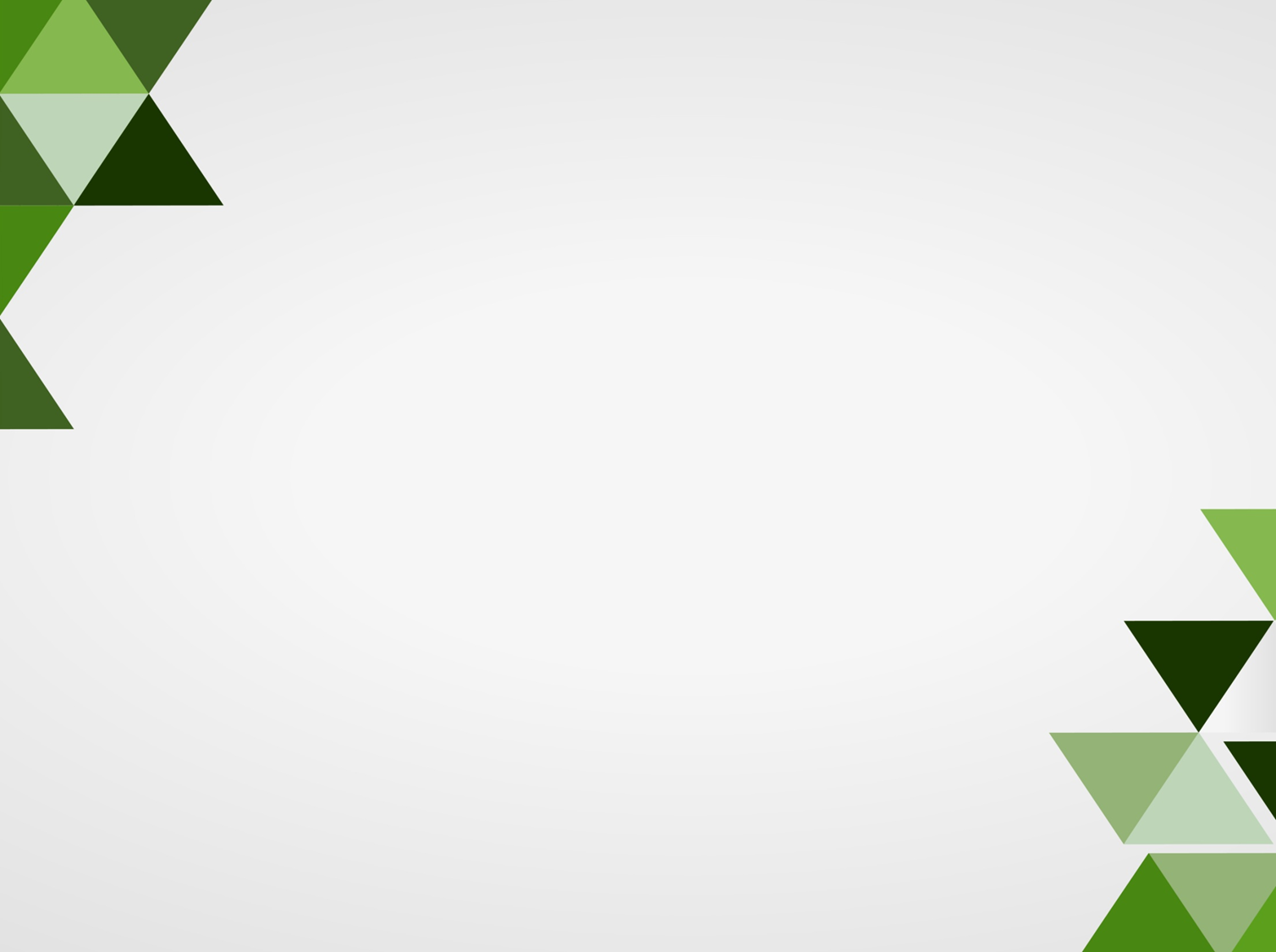 Люби и знай родной Кузбасс
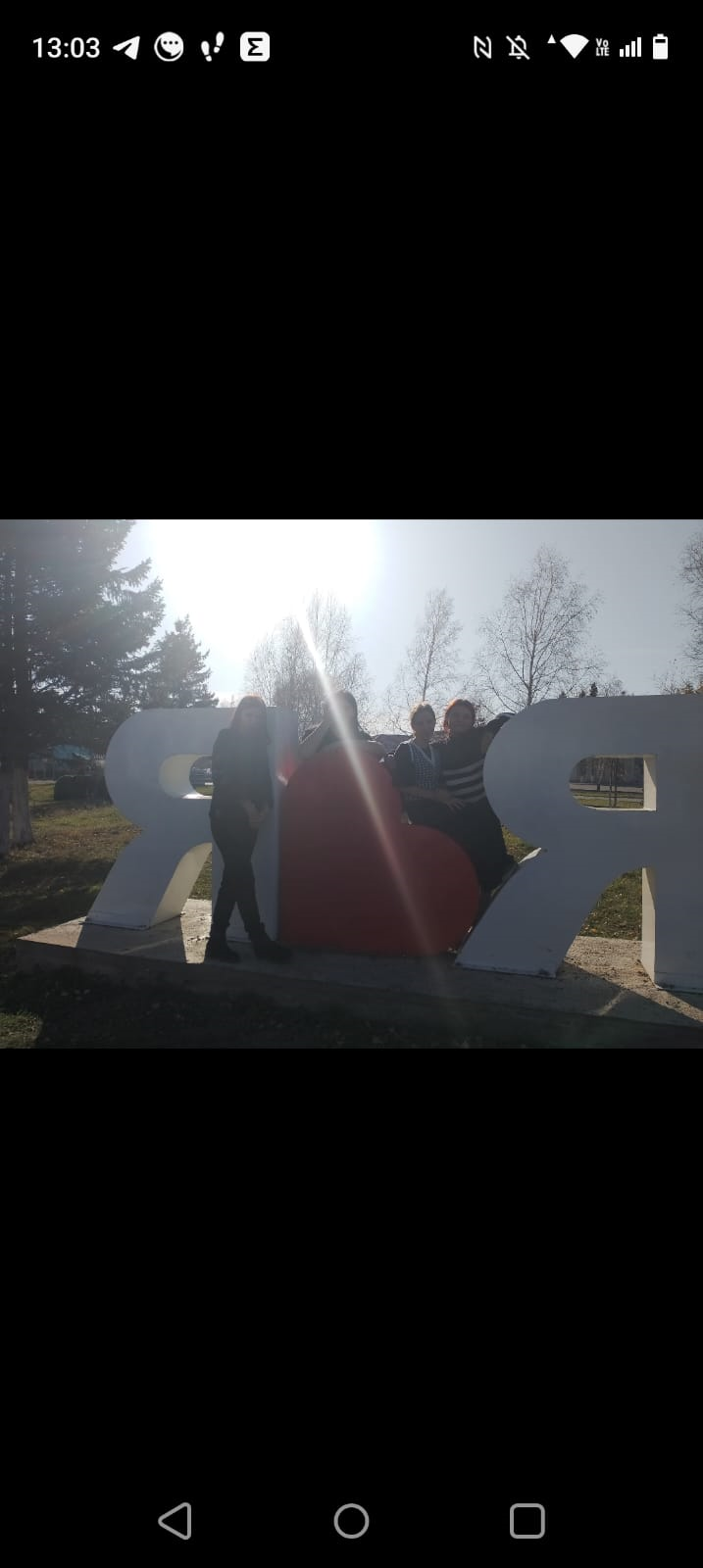 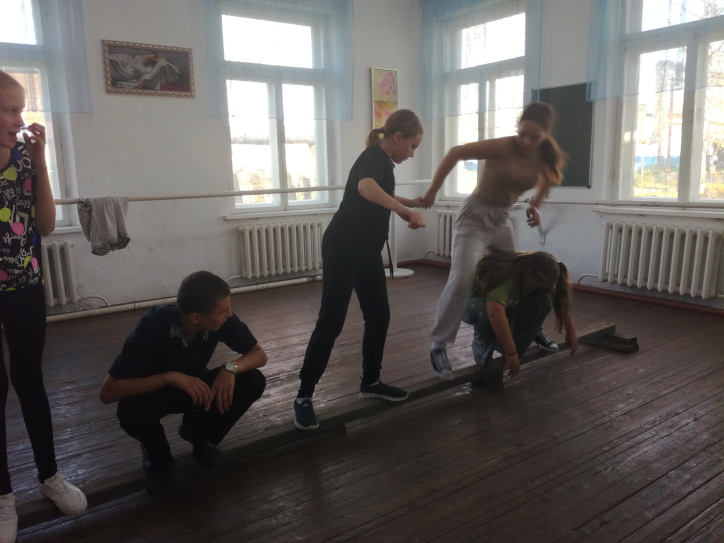 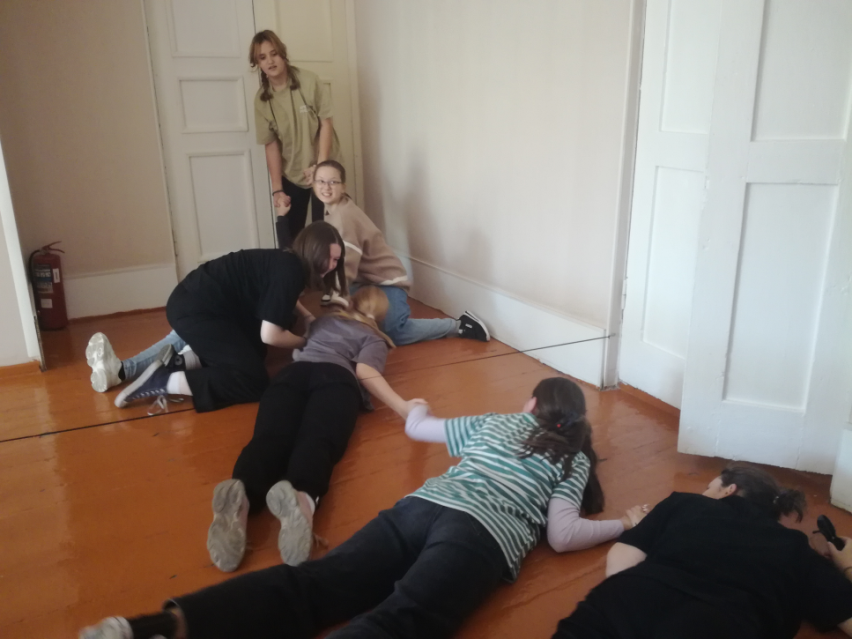 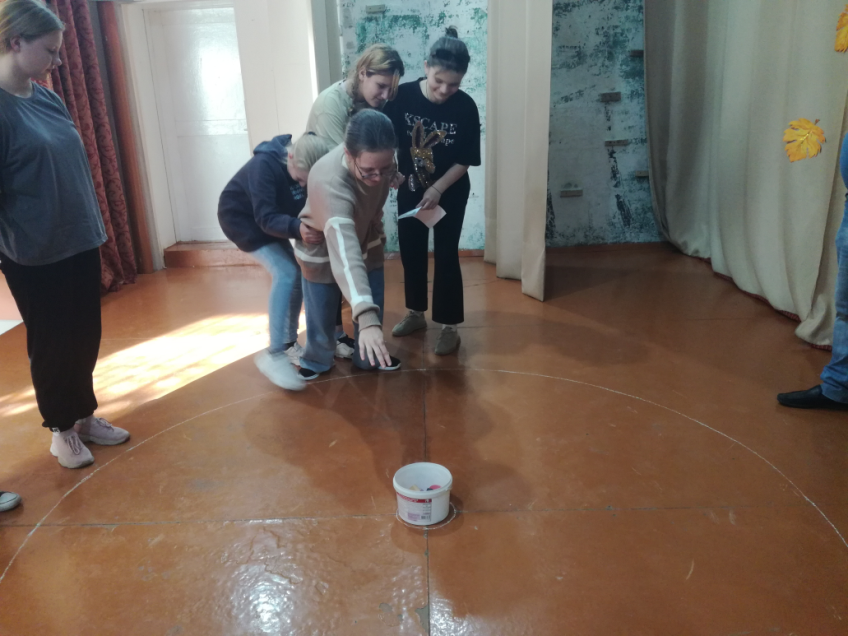 д. Новониколаевка
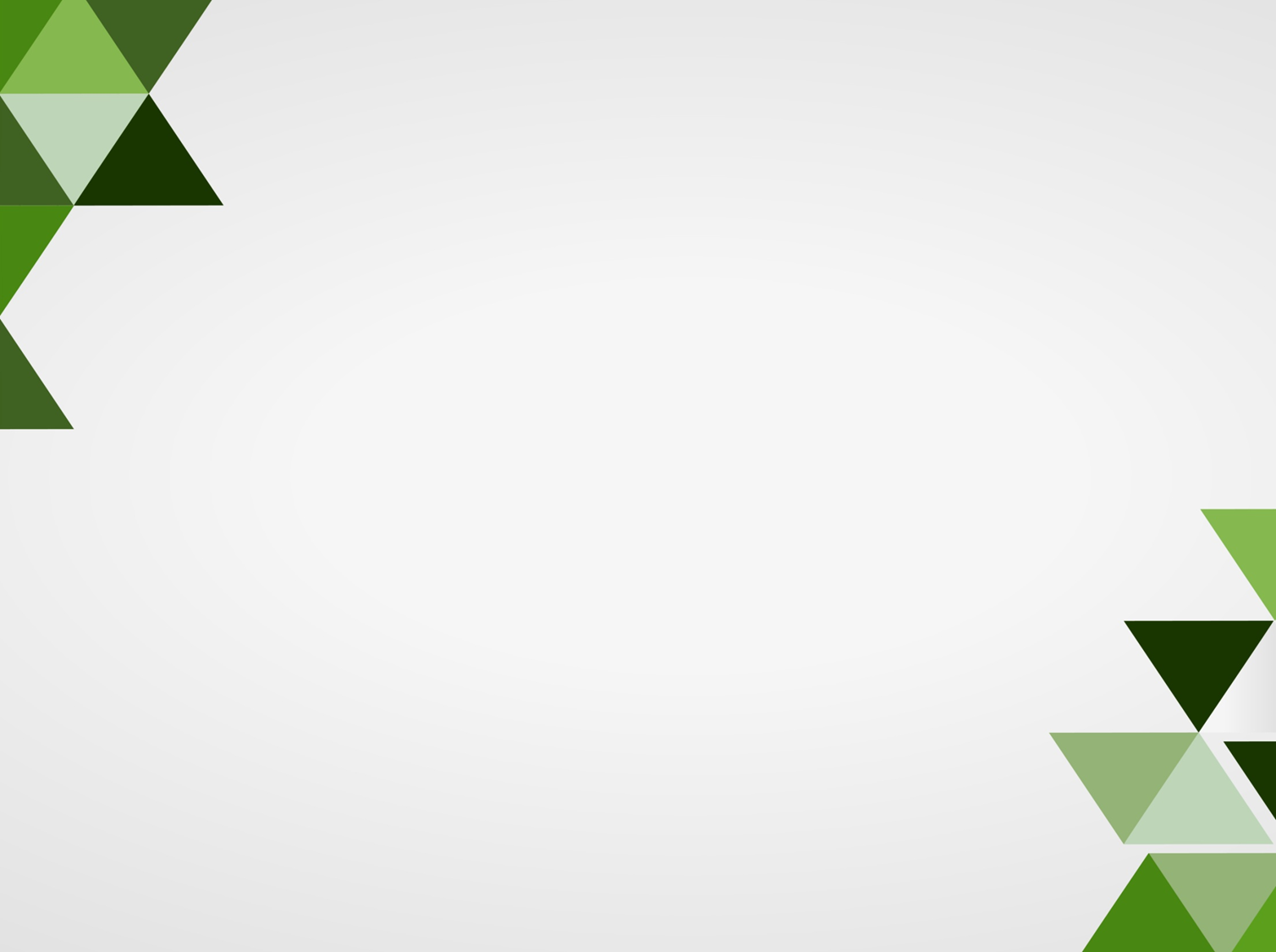 Конкурс активистов музеев
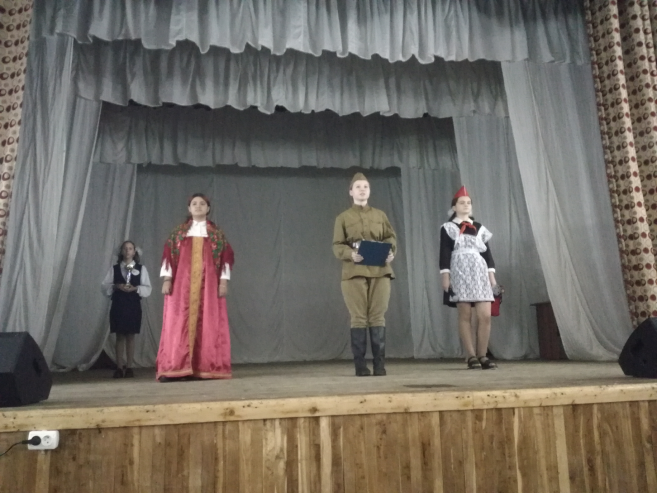 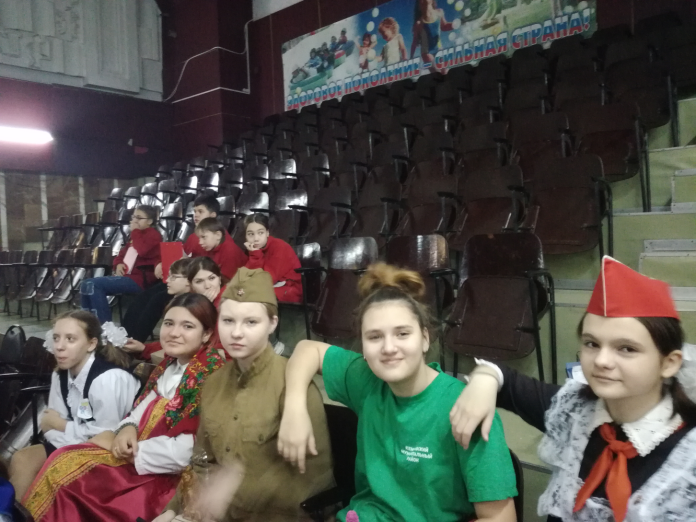 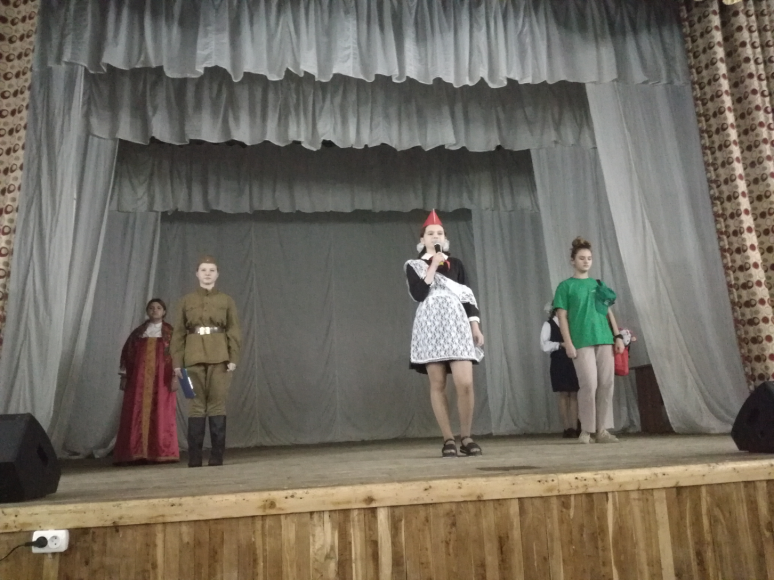 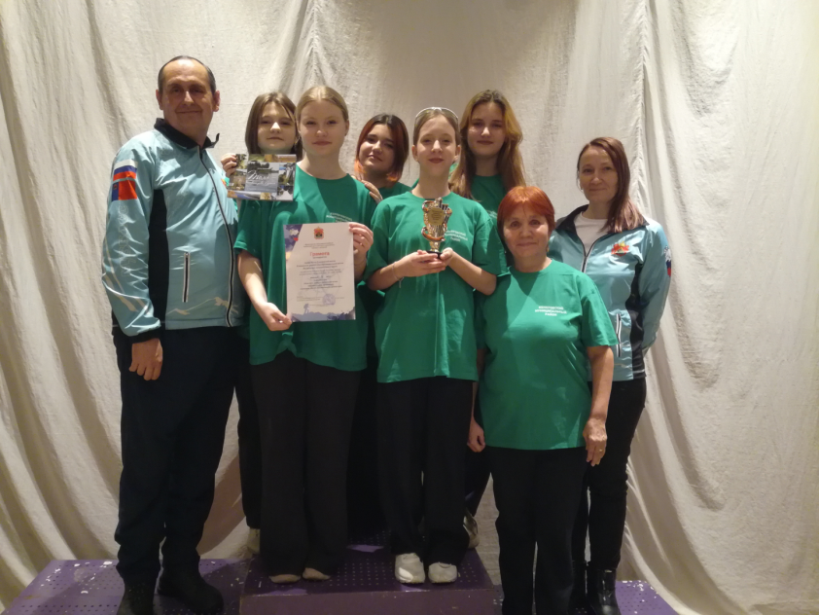 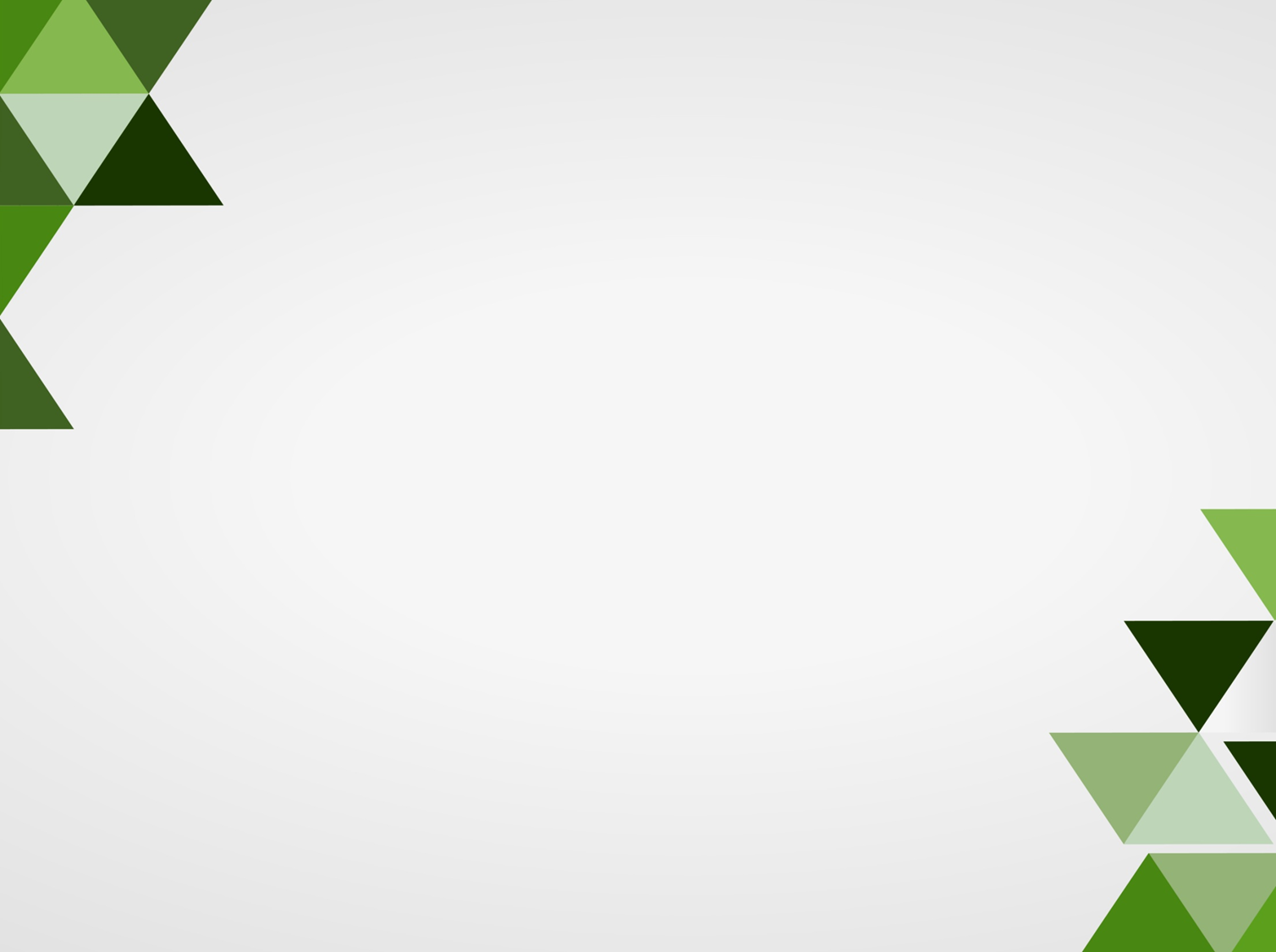 Конкурс активистов музеев
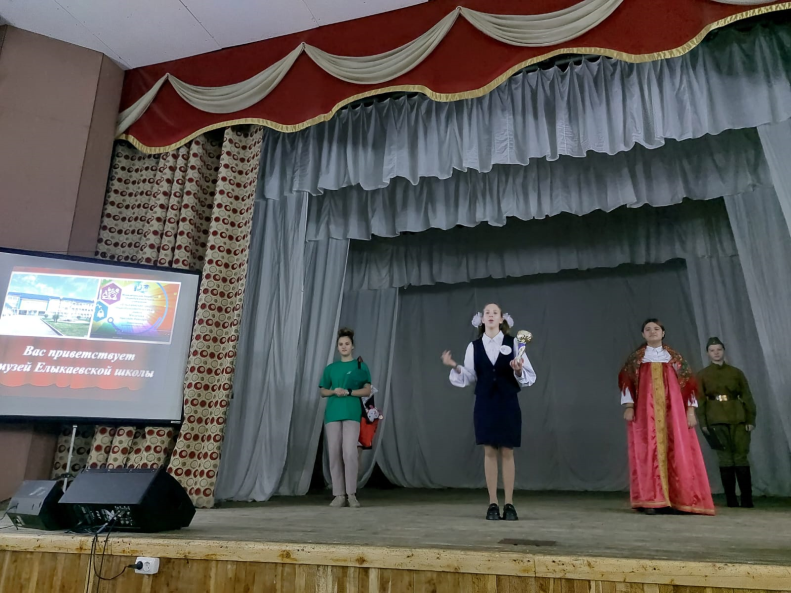 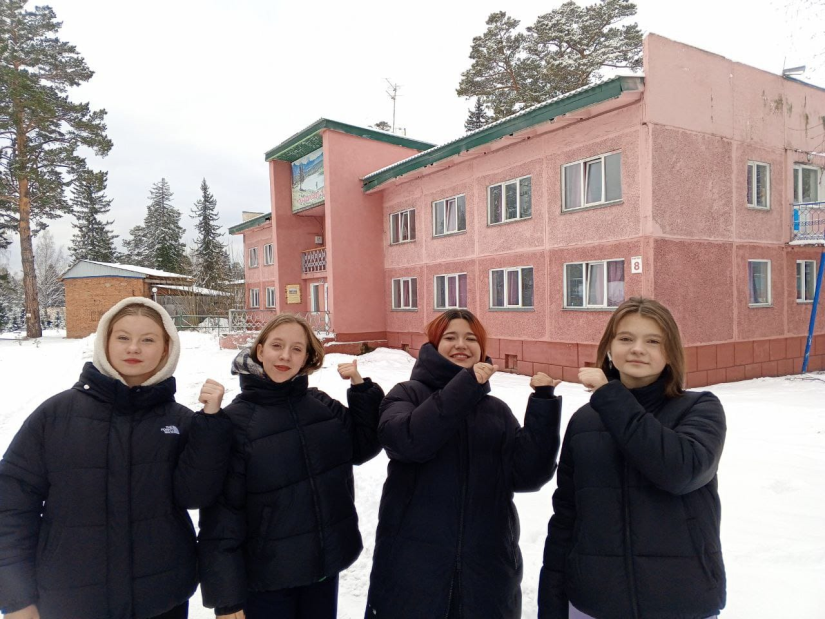 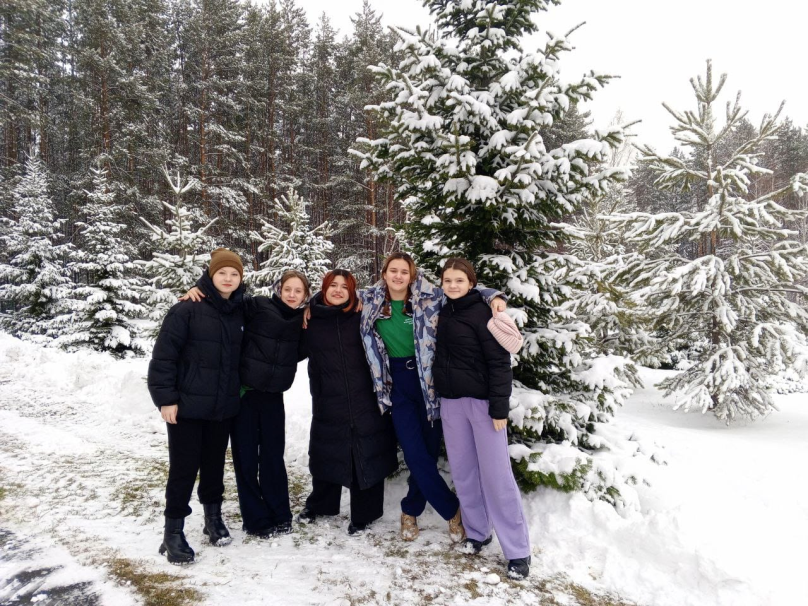 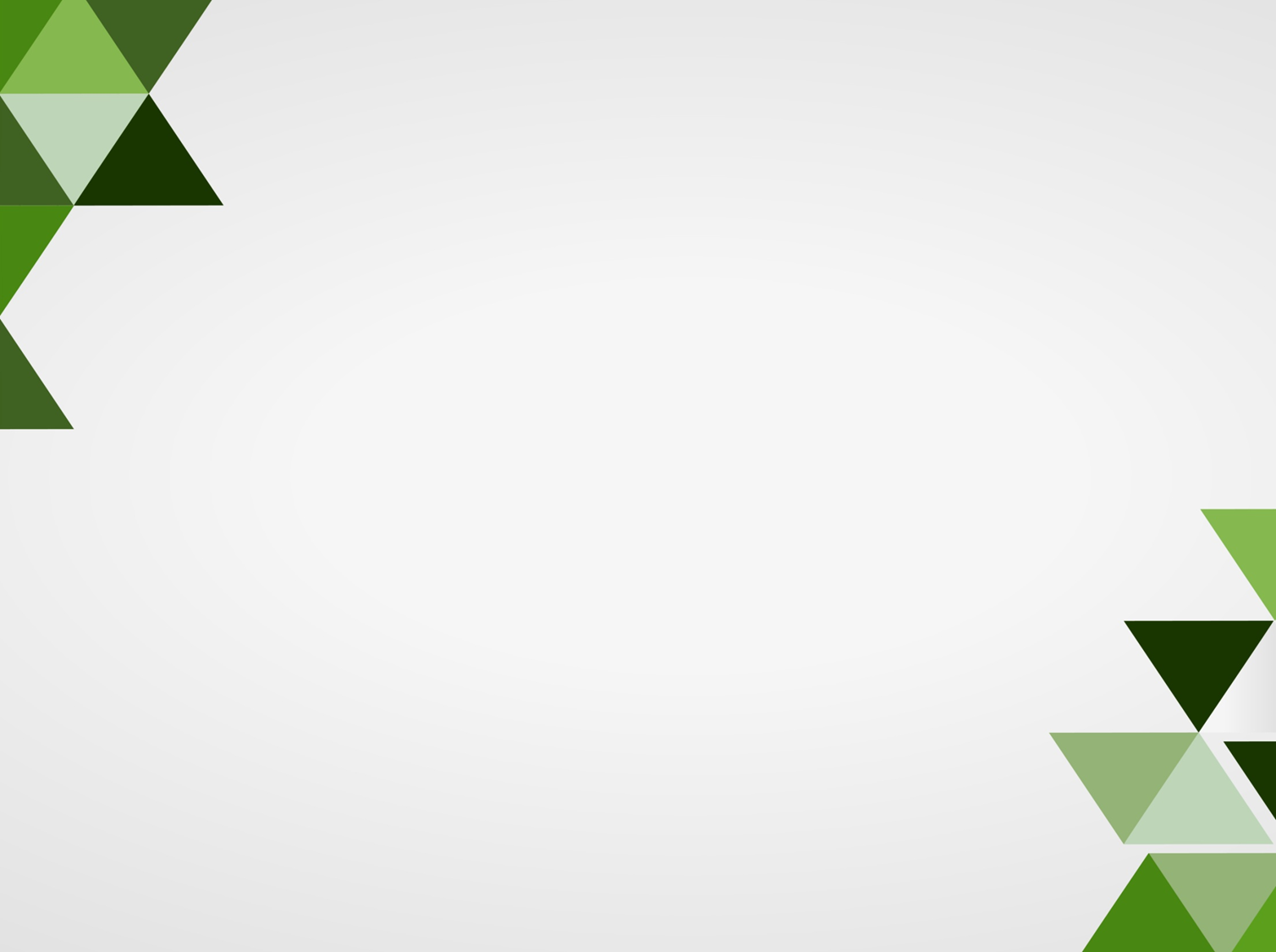 Лавка купца Ермолаева
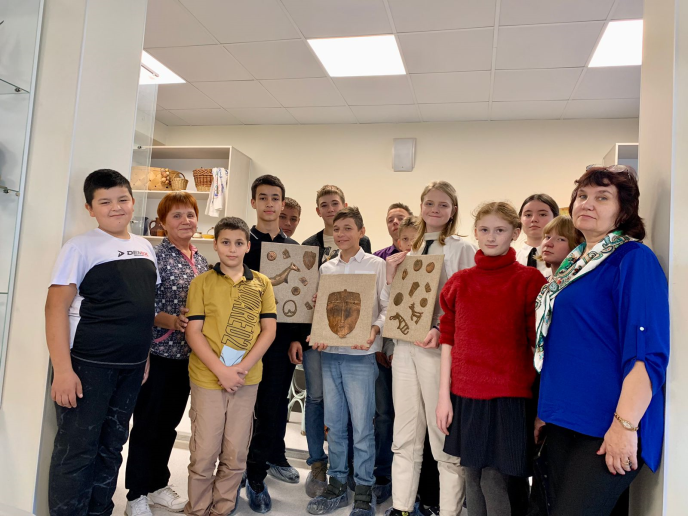 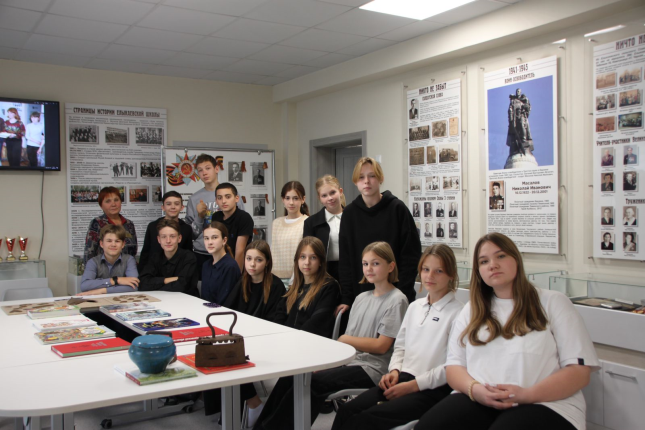 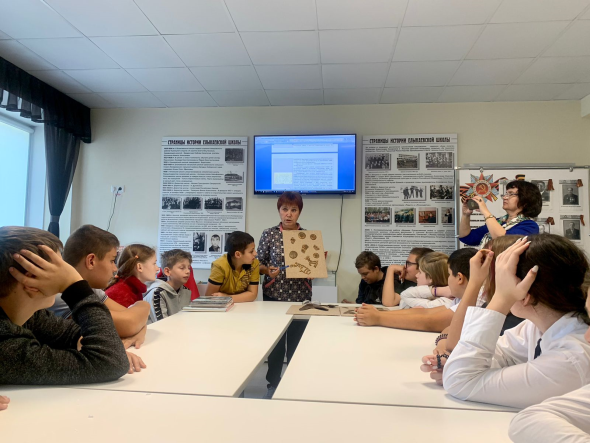 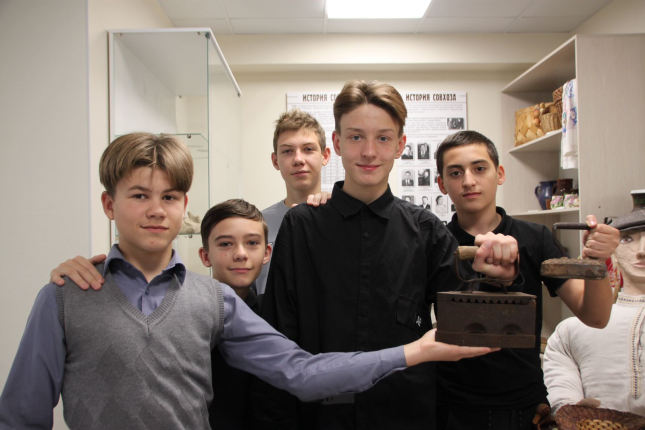 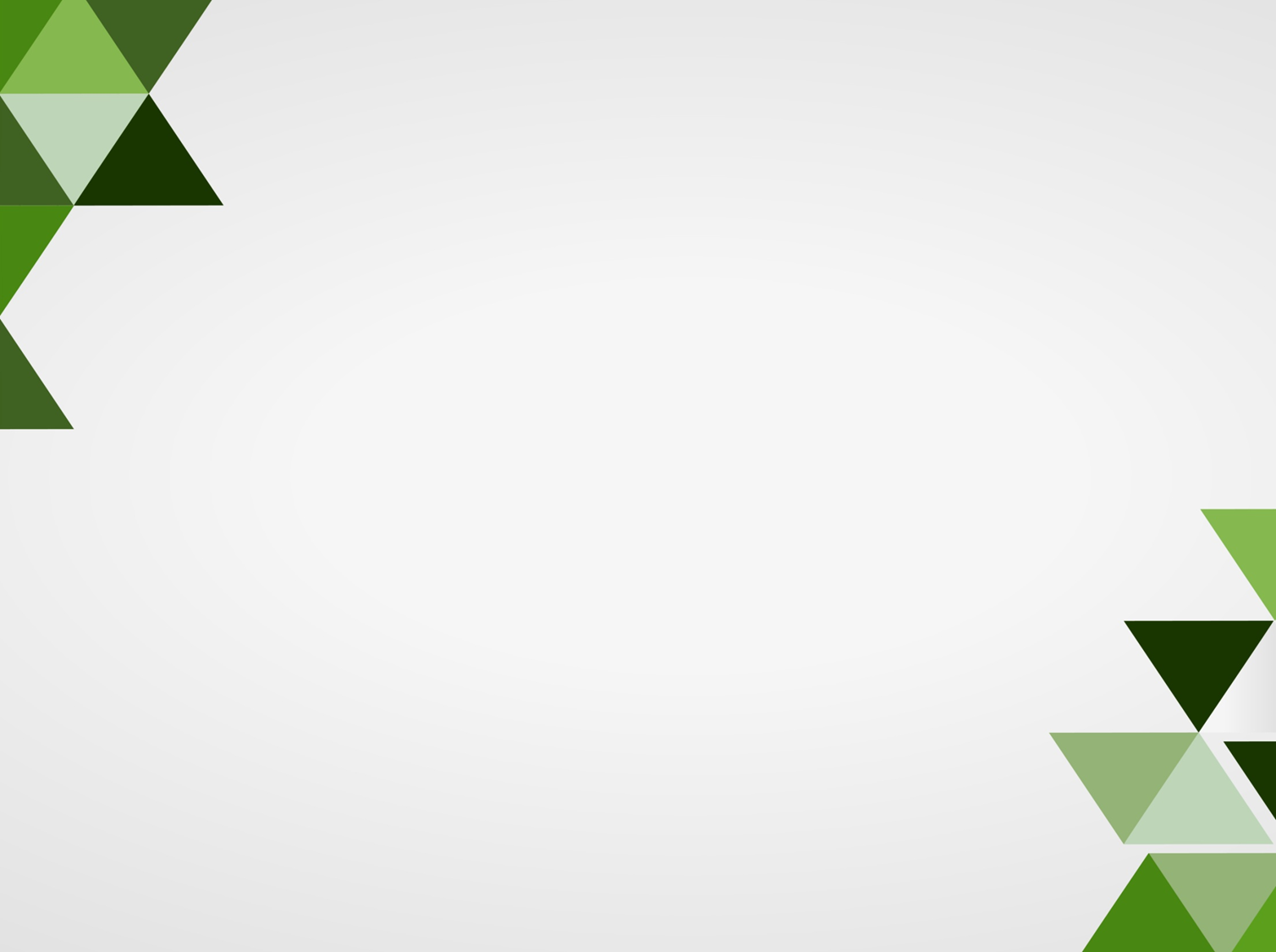 Лавка купца Ермолаева
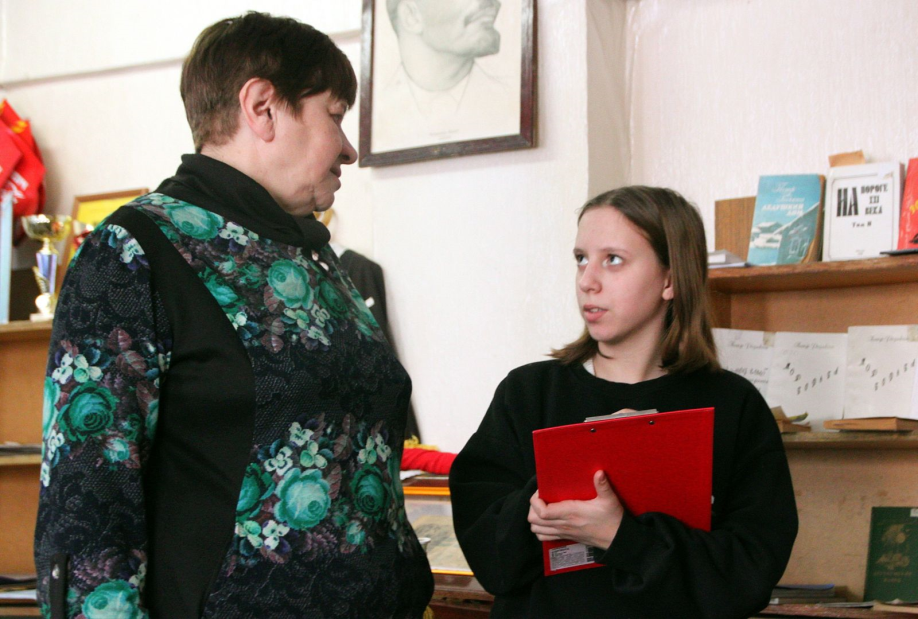 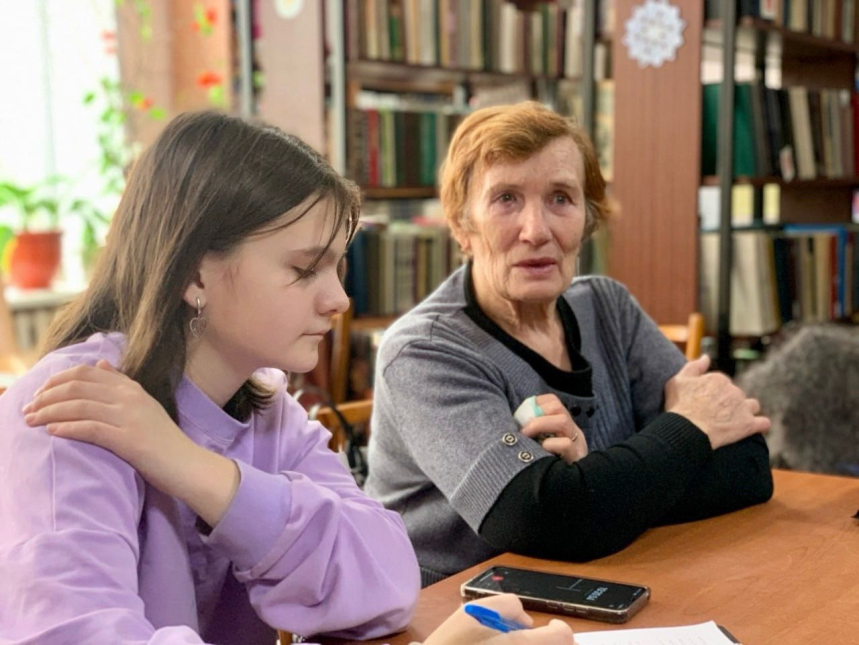 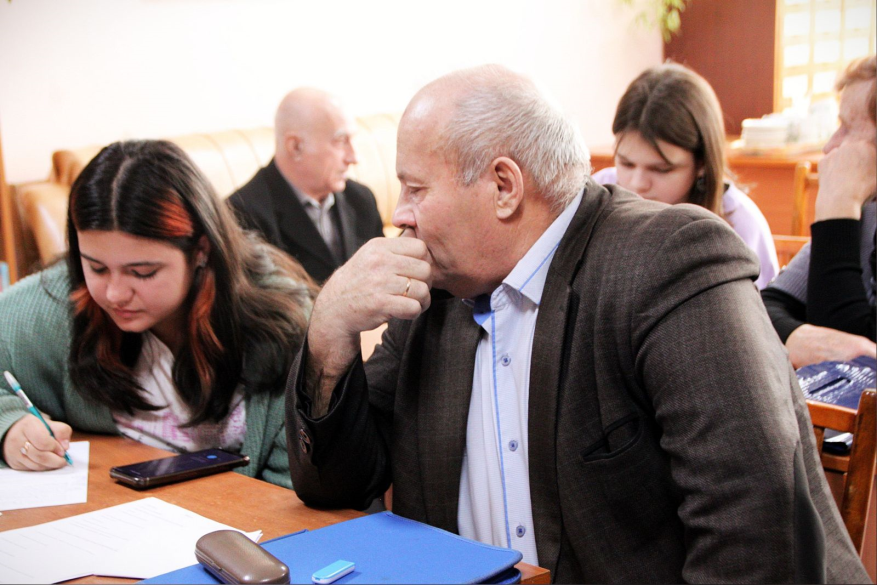 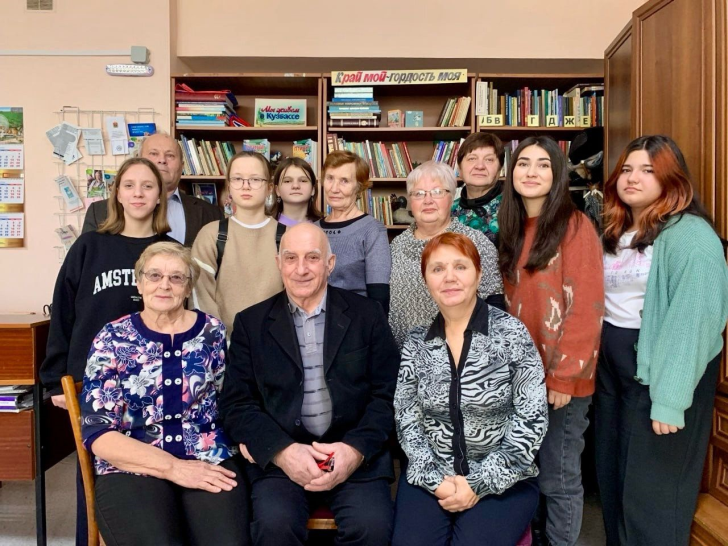 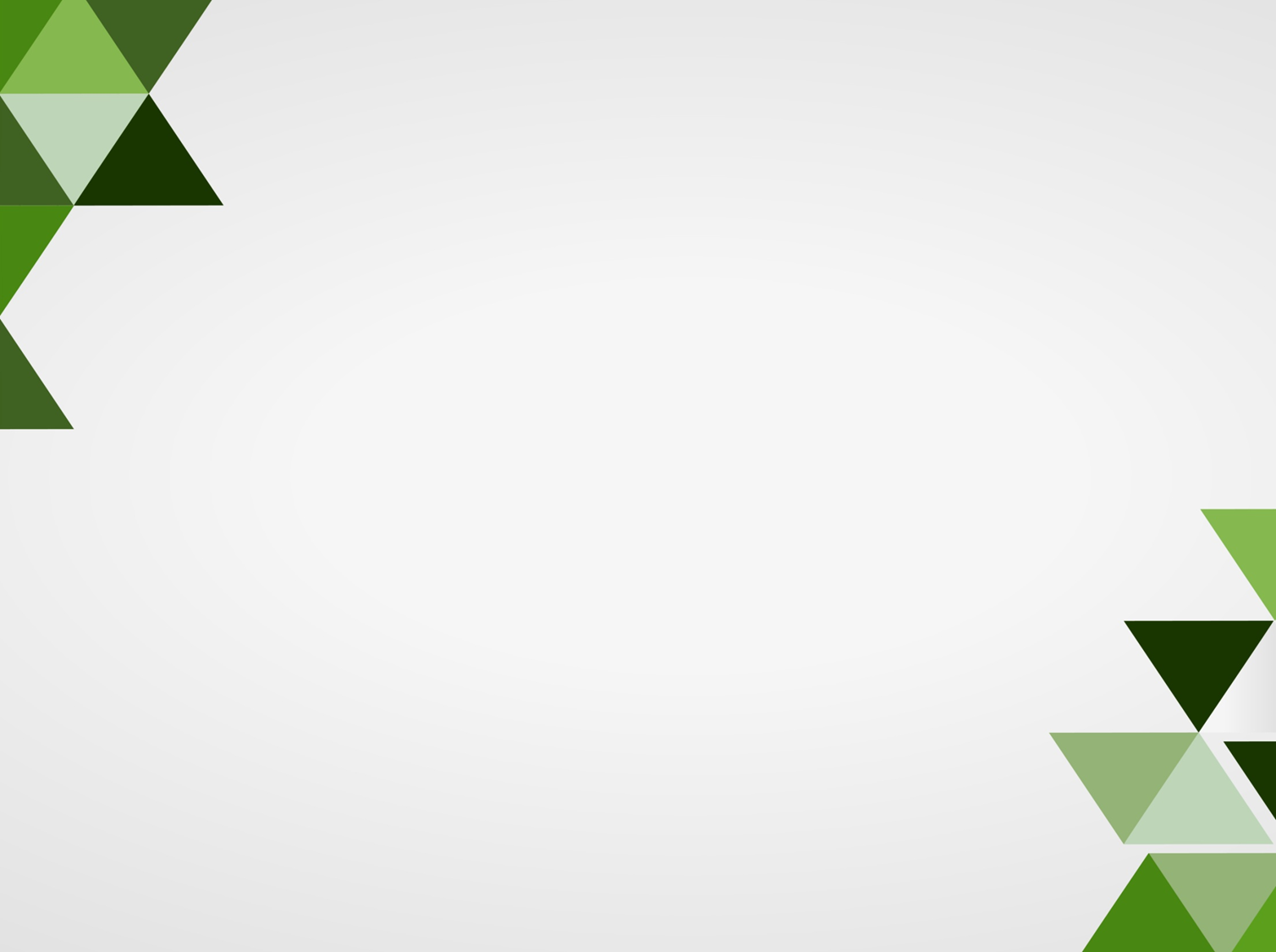 Юный экскурсовод Кузбасса
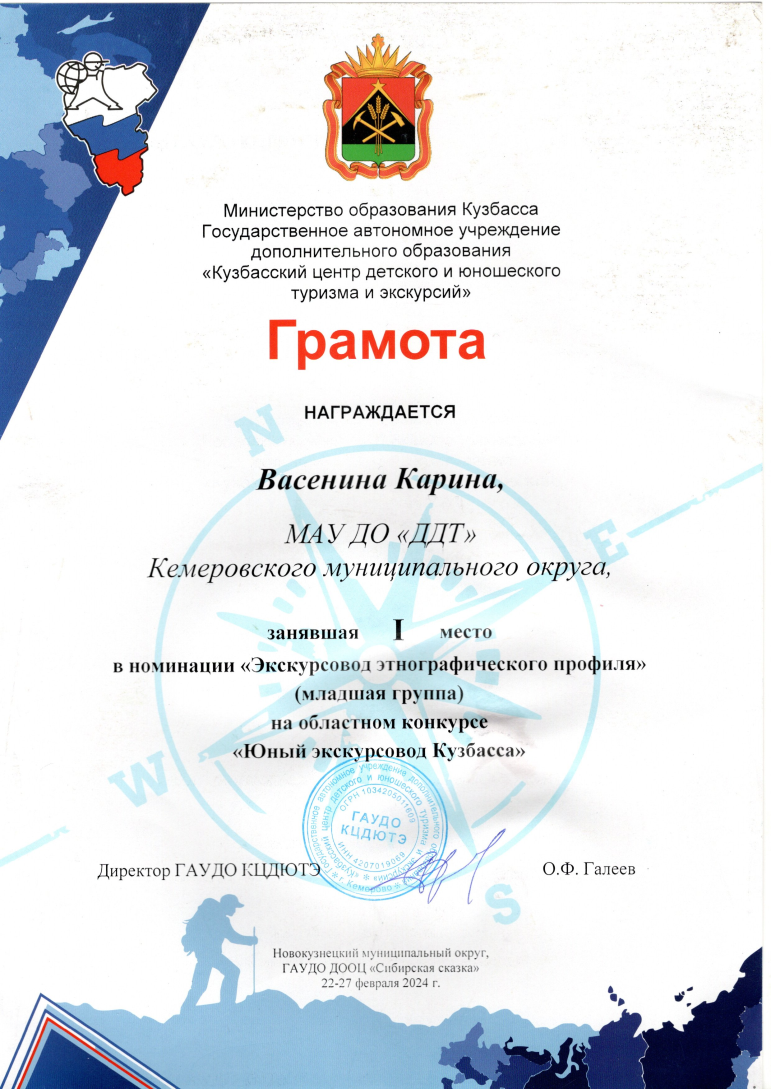 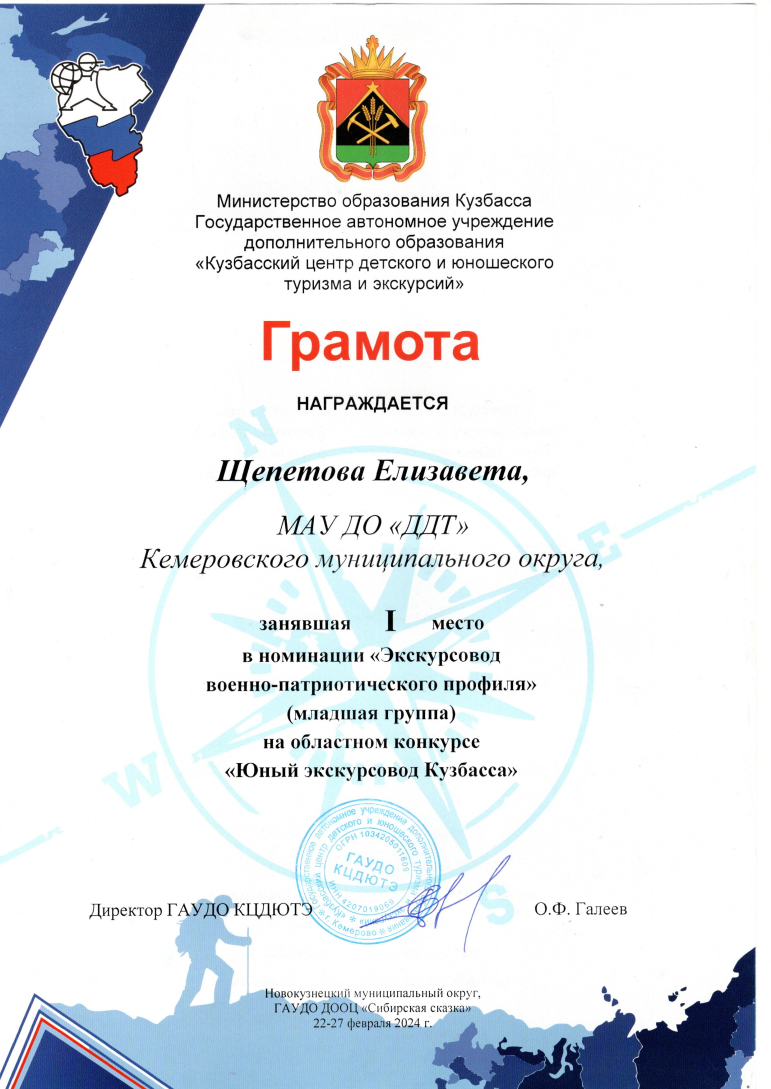 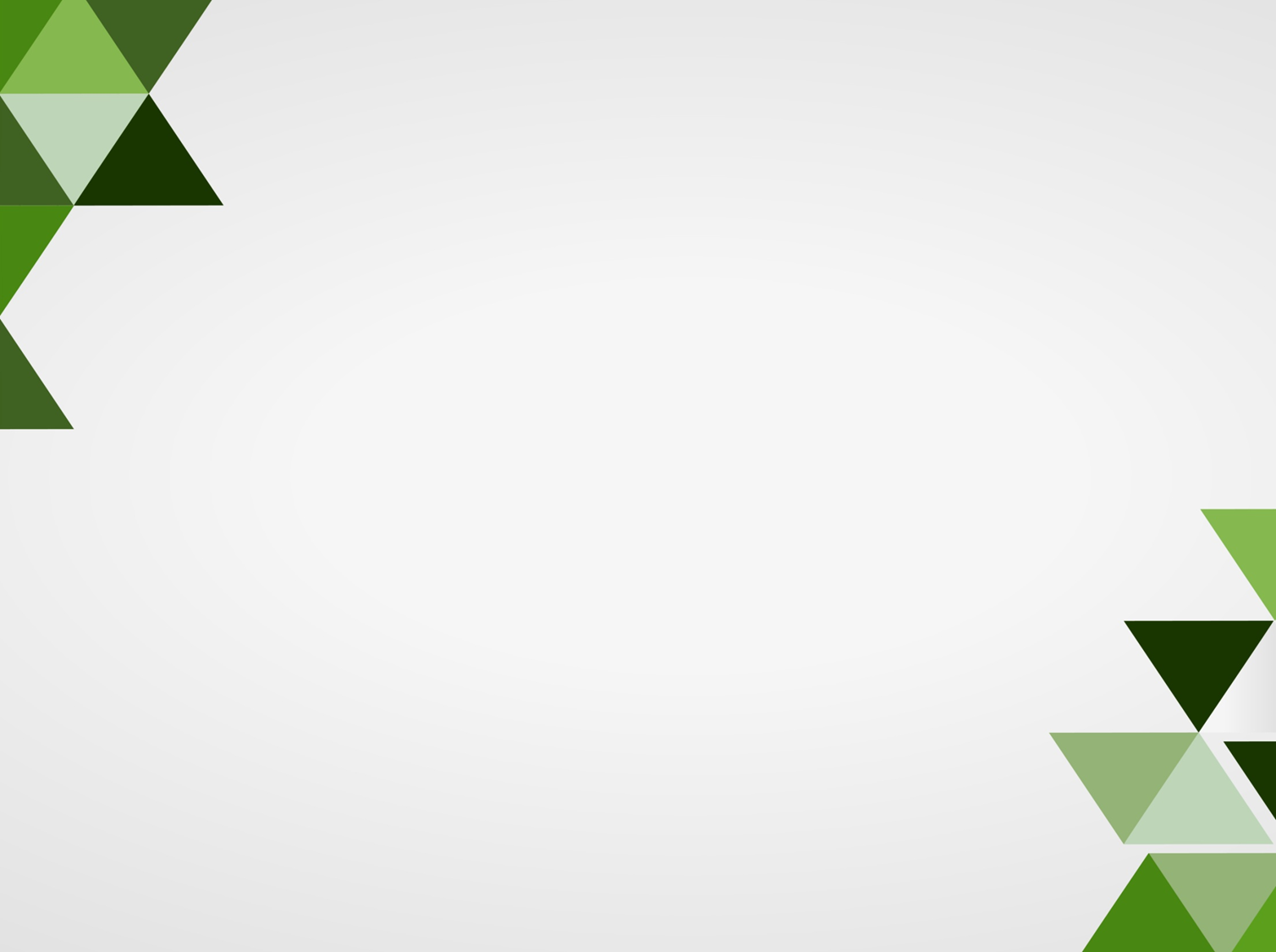 Школа юного краеведа
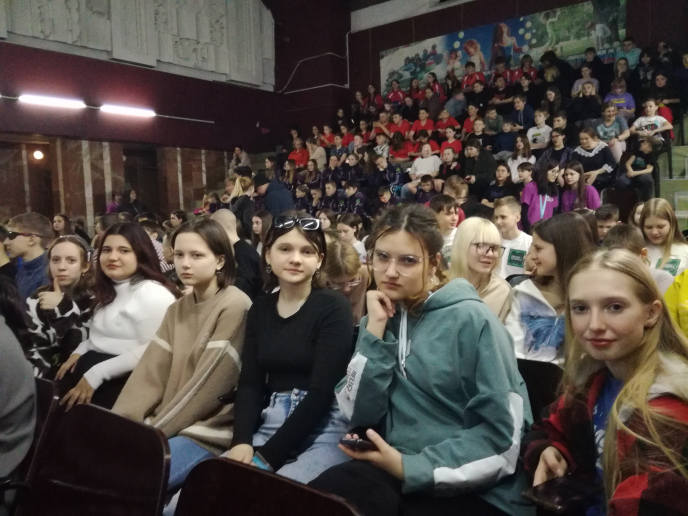 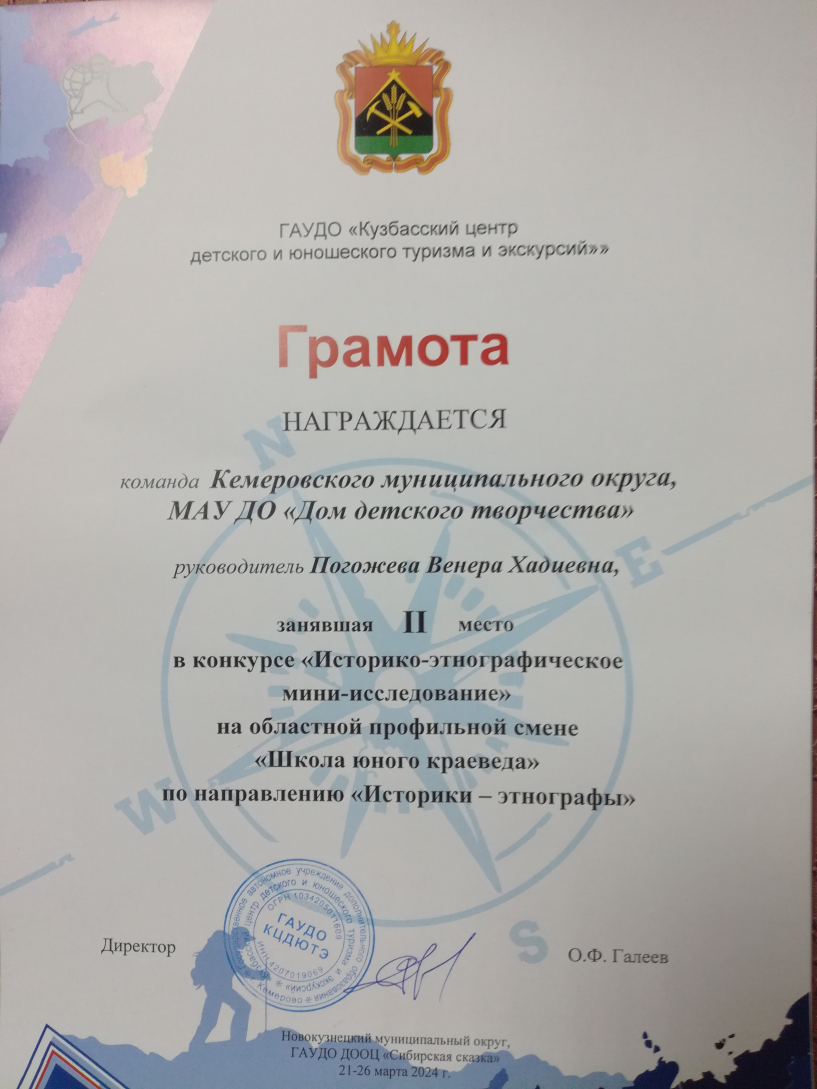 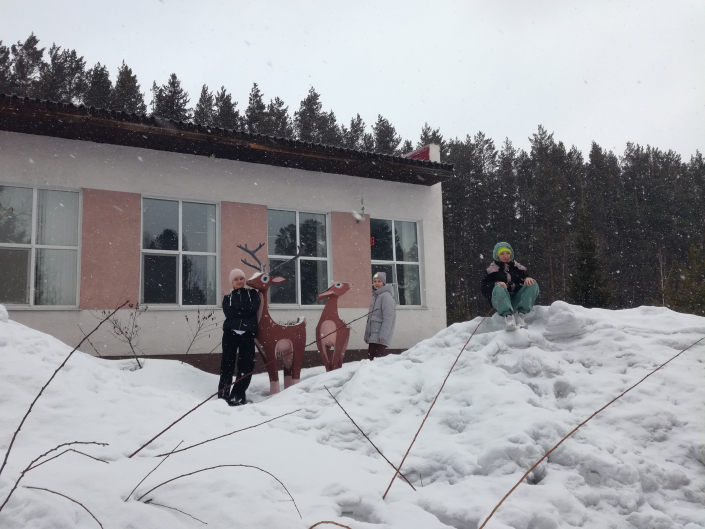 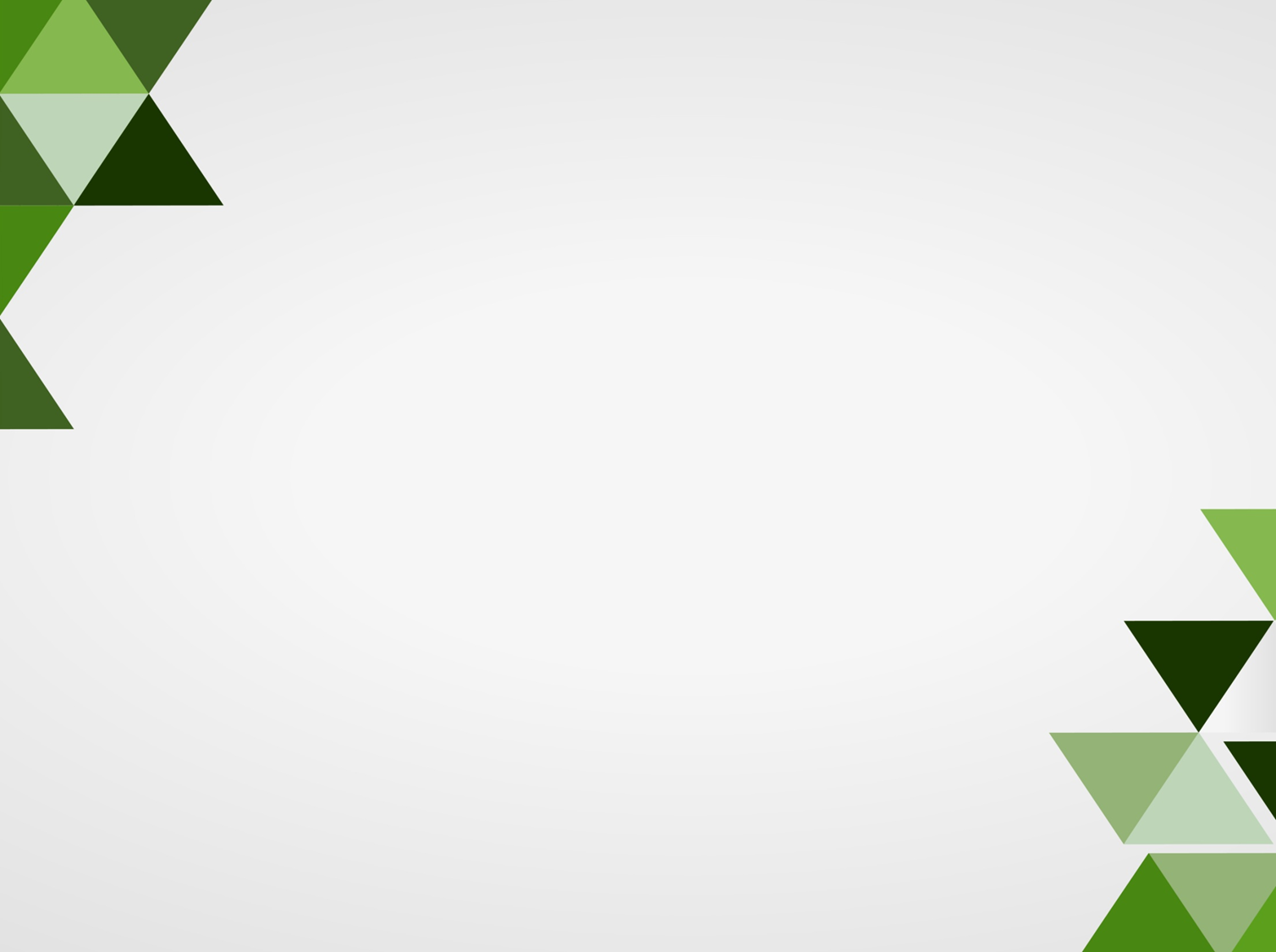 Эстафета памяти
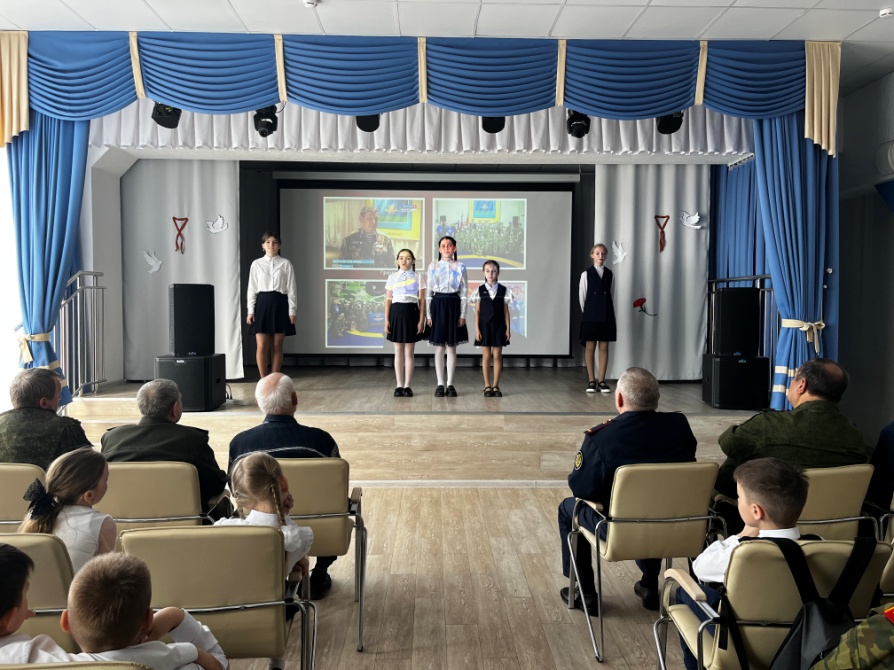 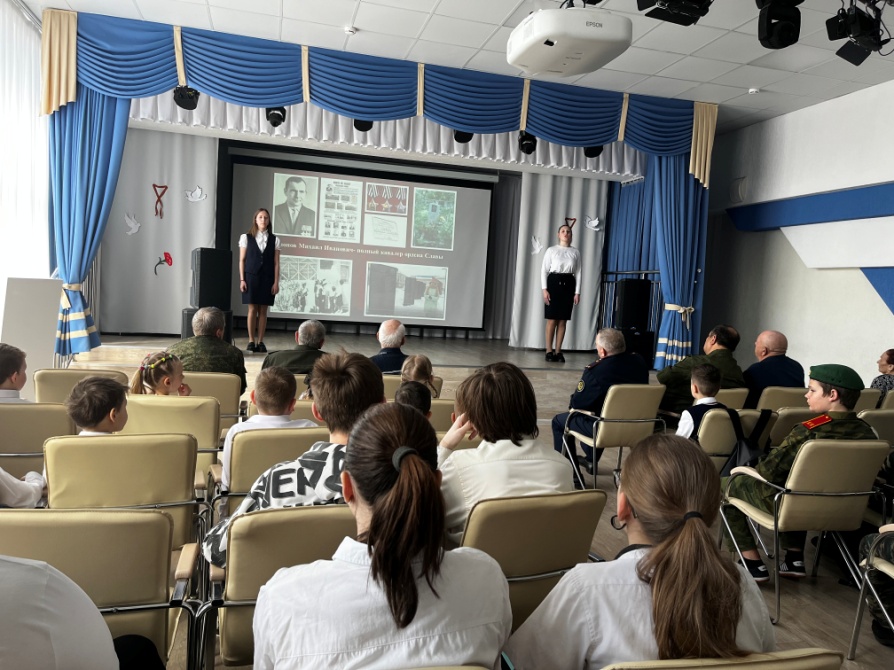 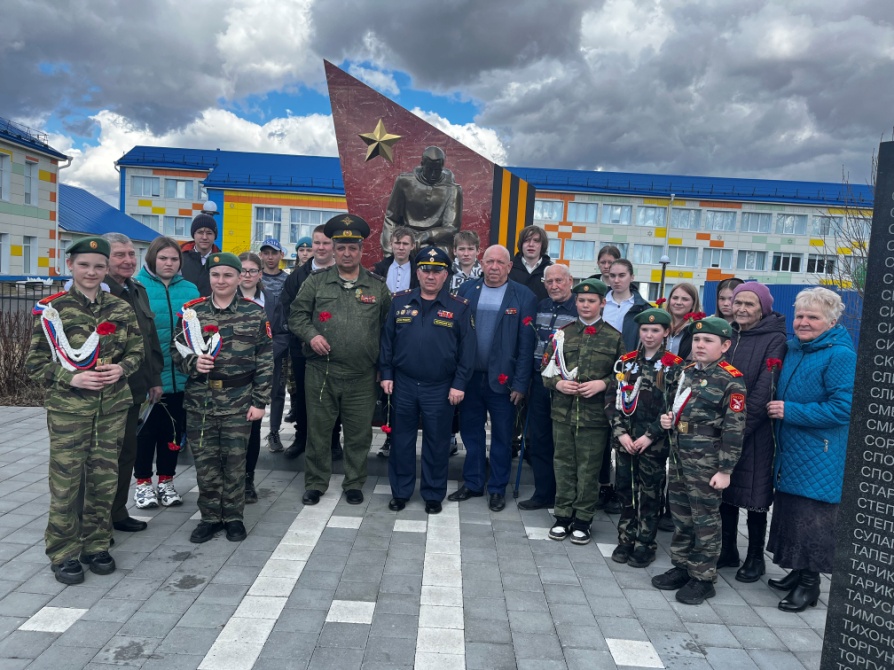 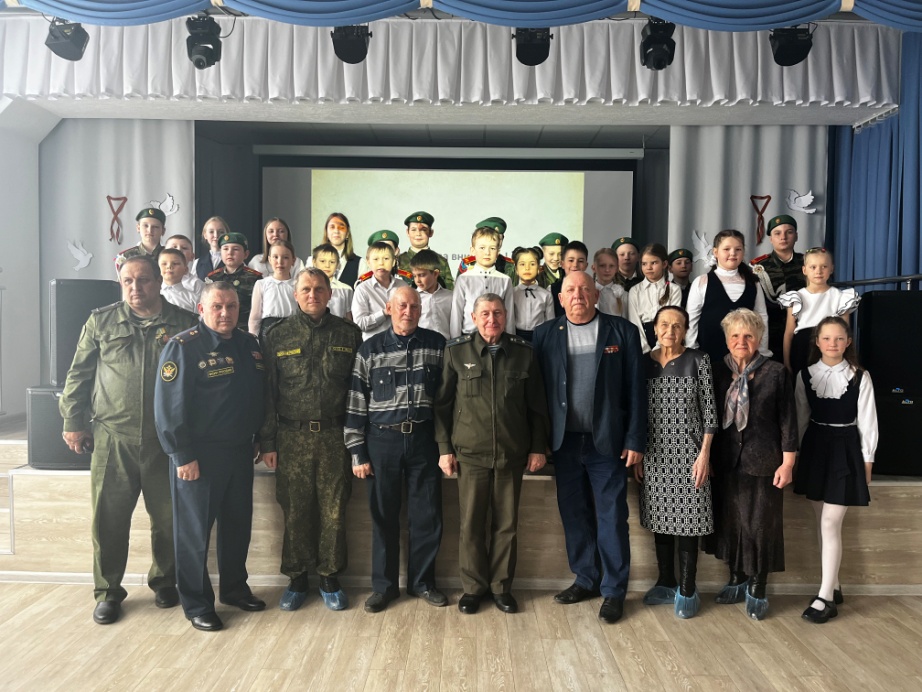 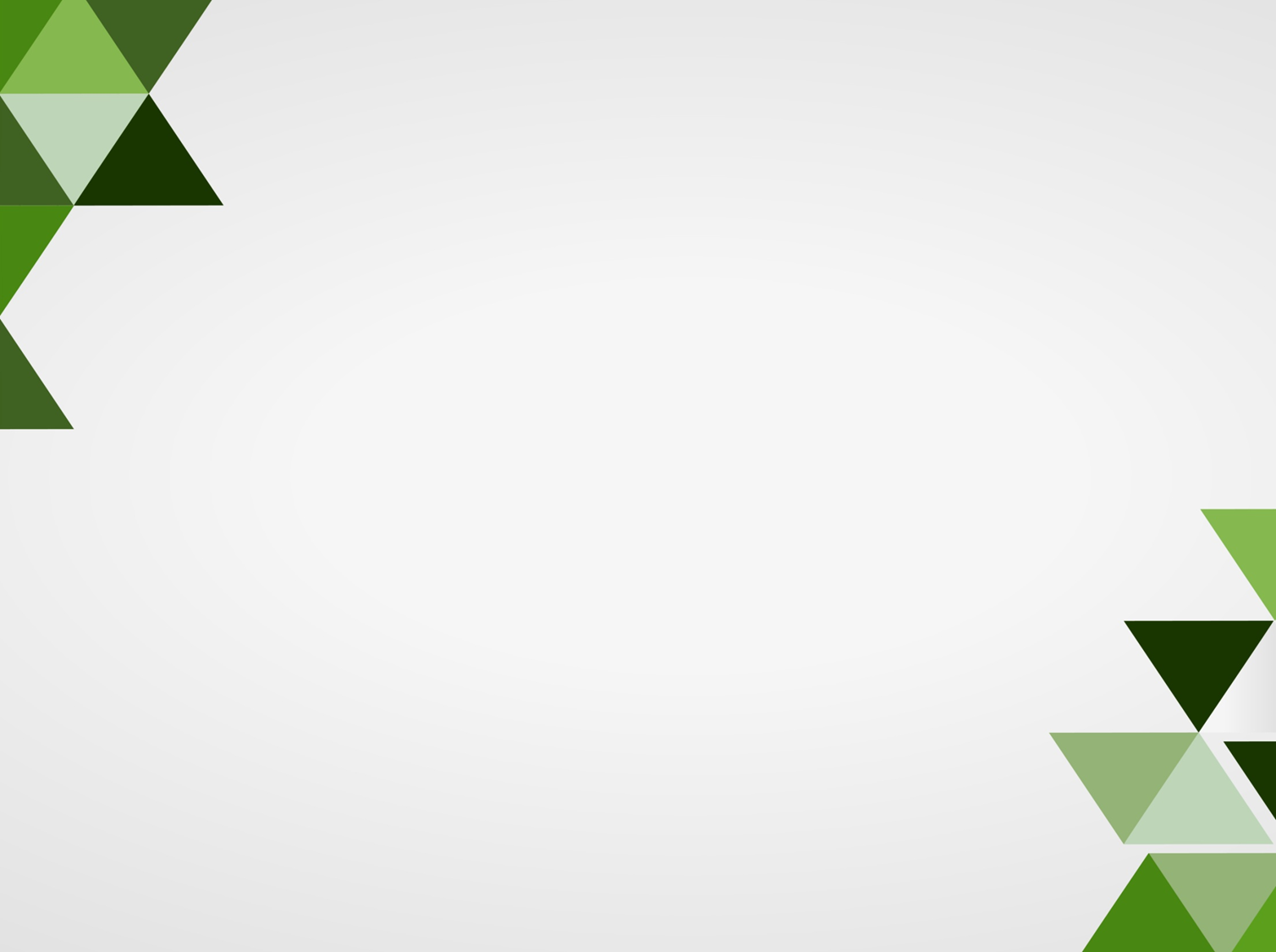 Всероссийский образовательный проект «Музейный час»
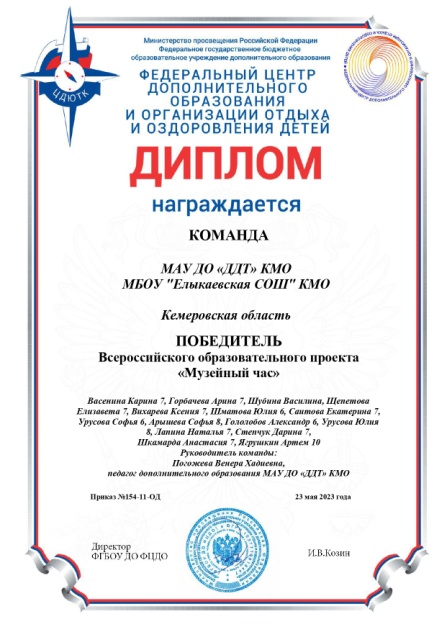 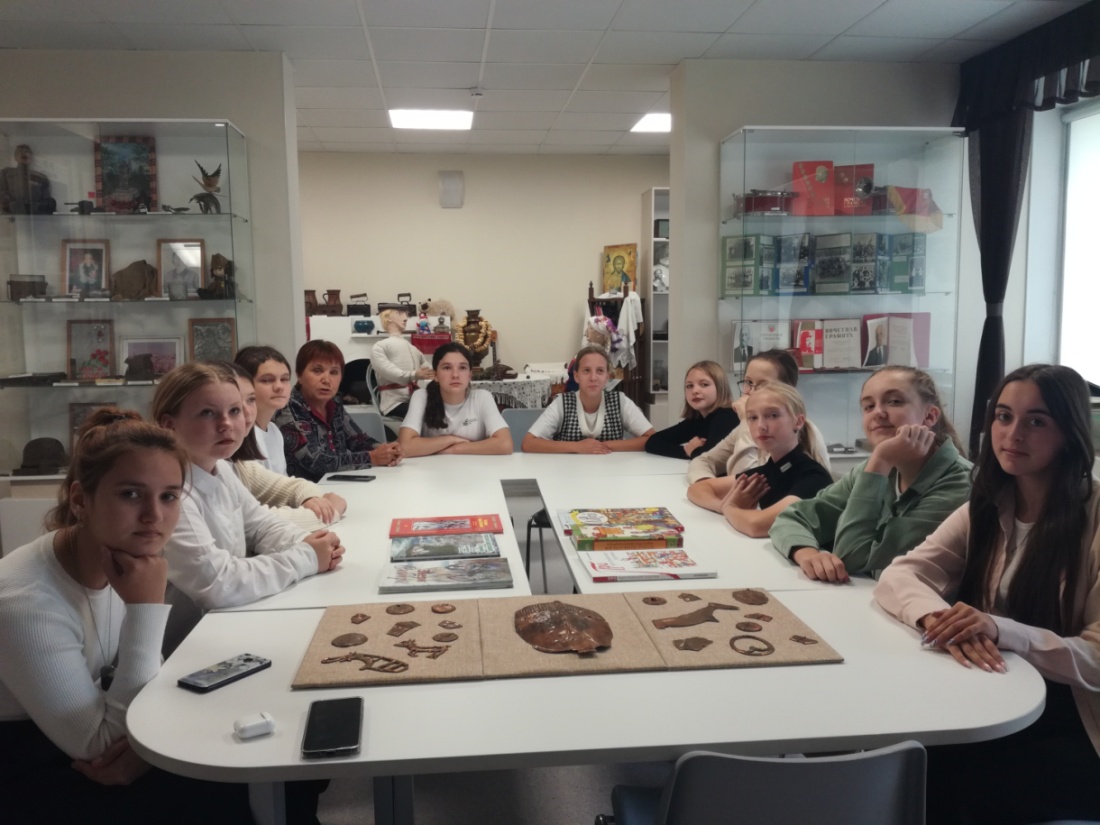 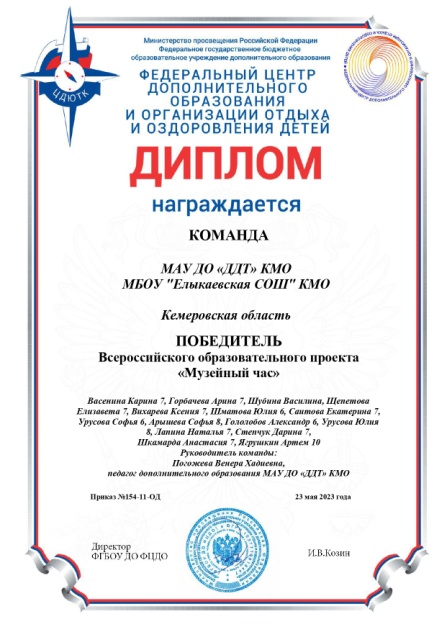 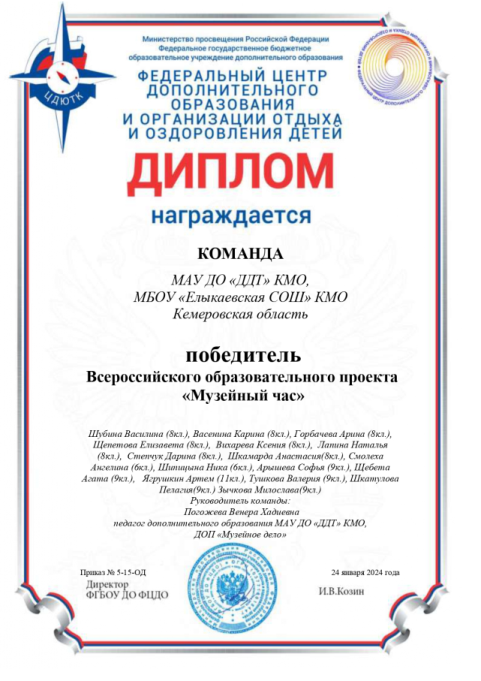 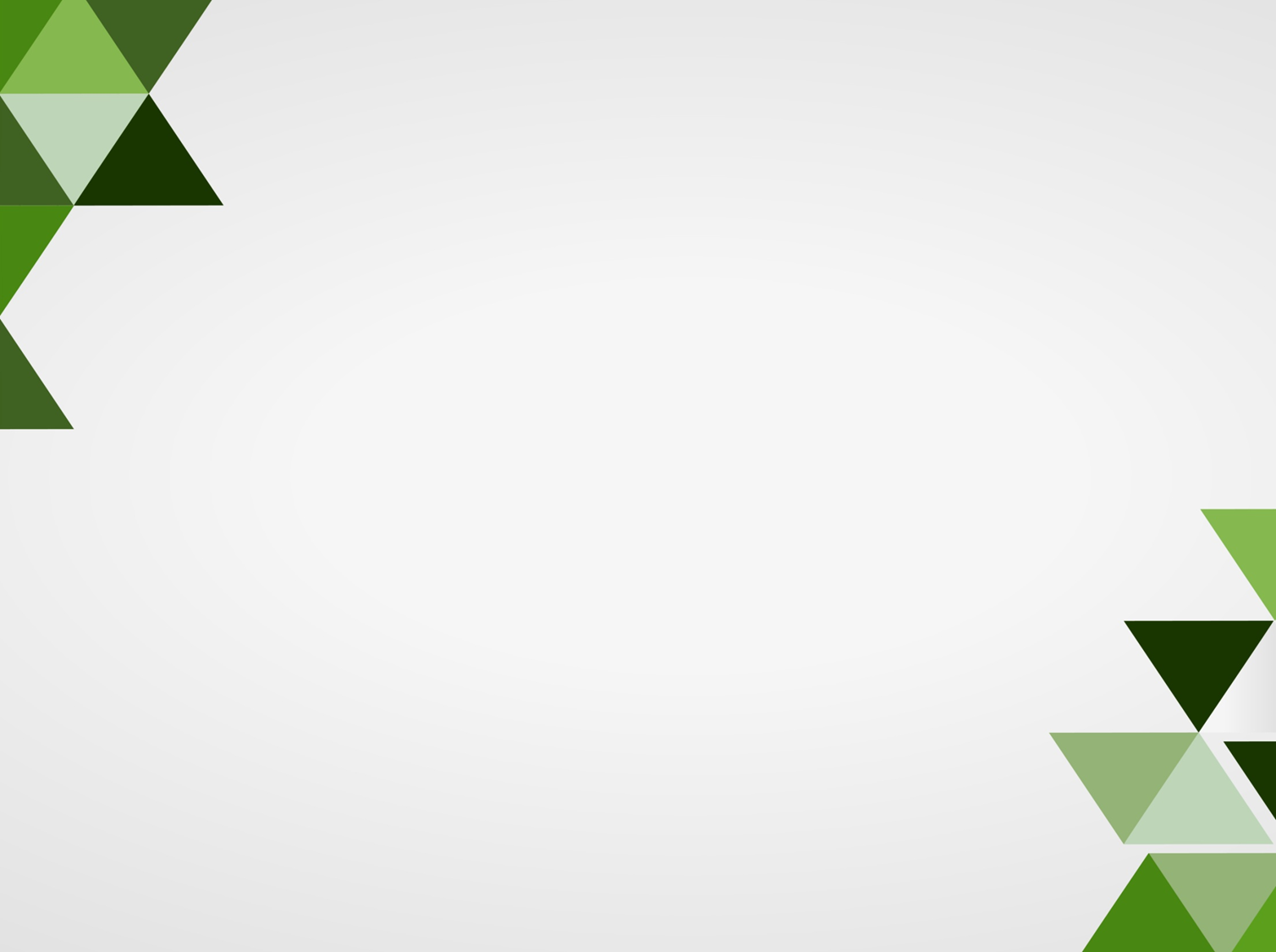 Исследовательская работа
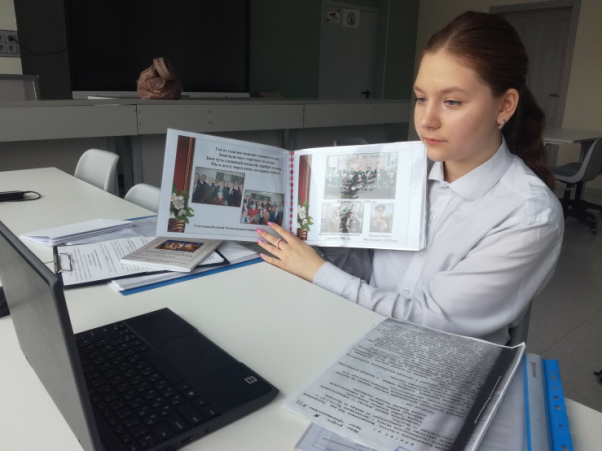 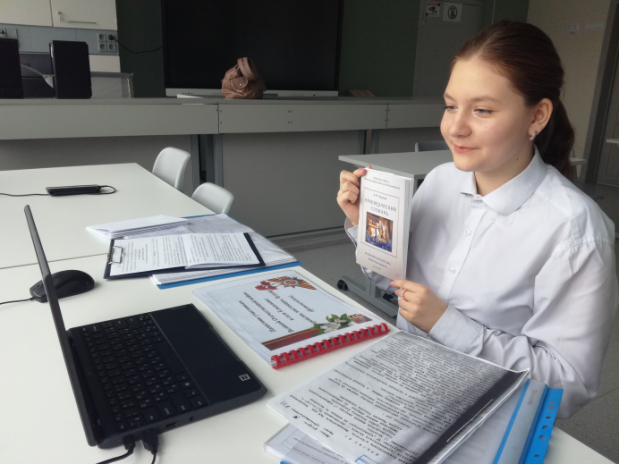 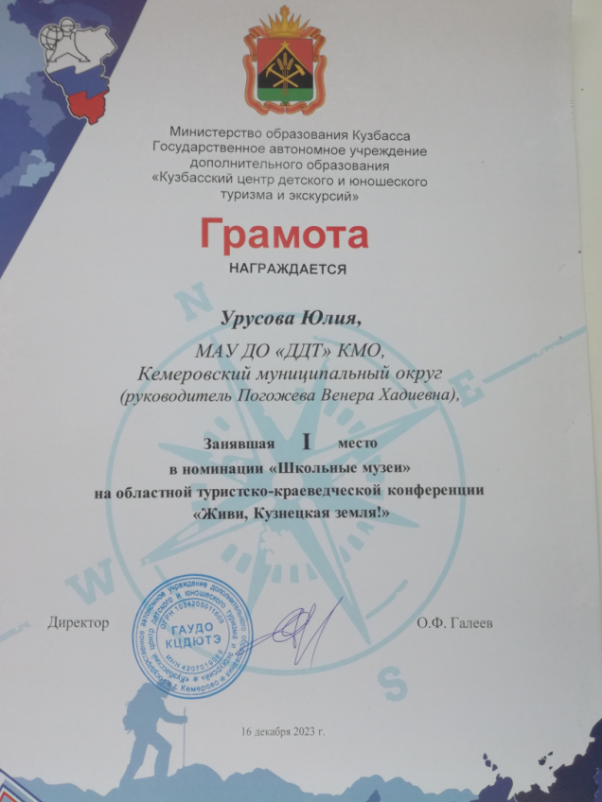 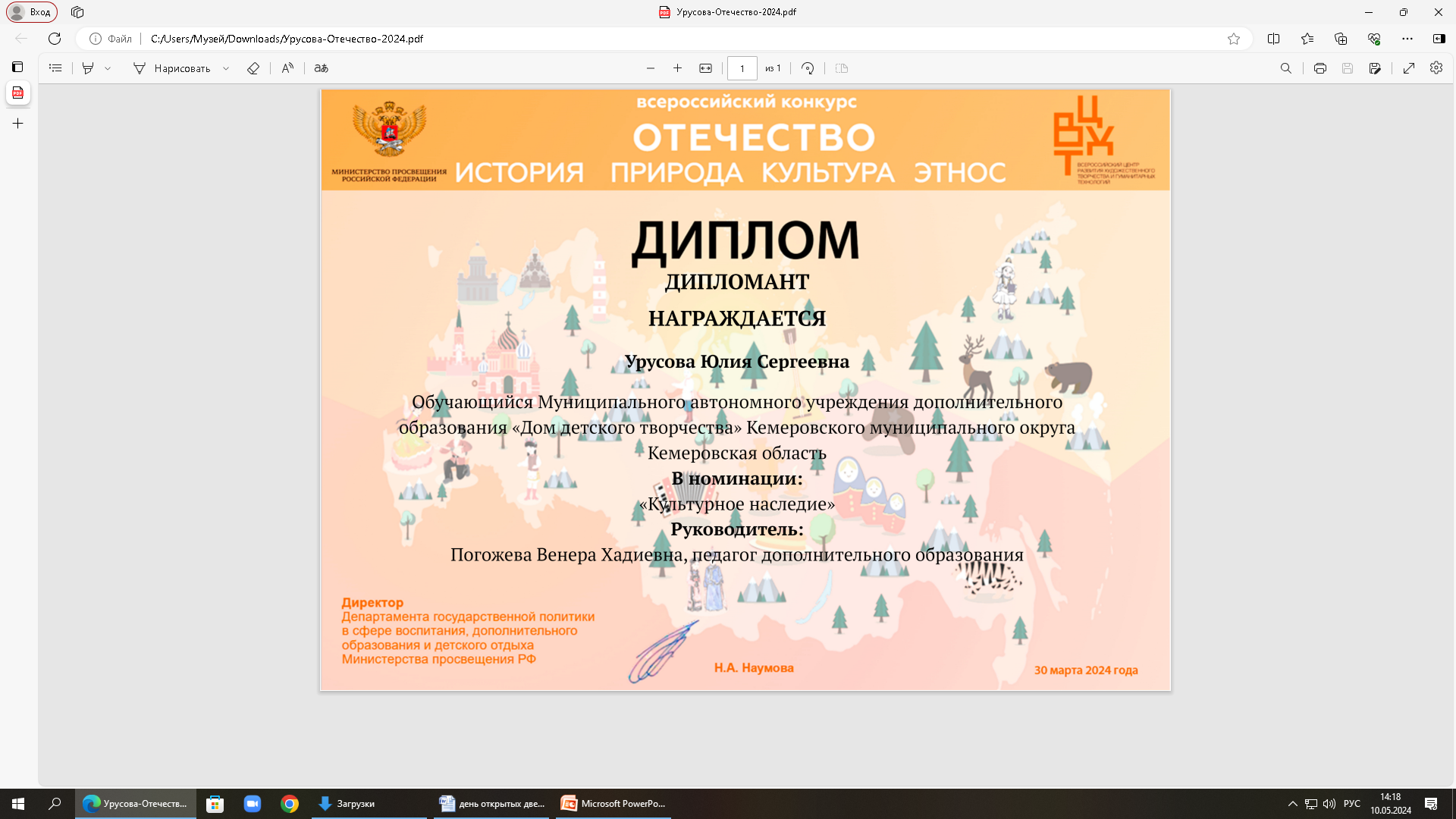 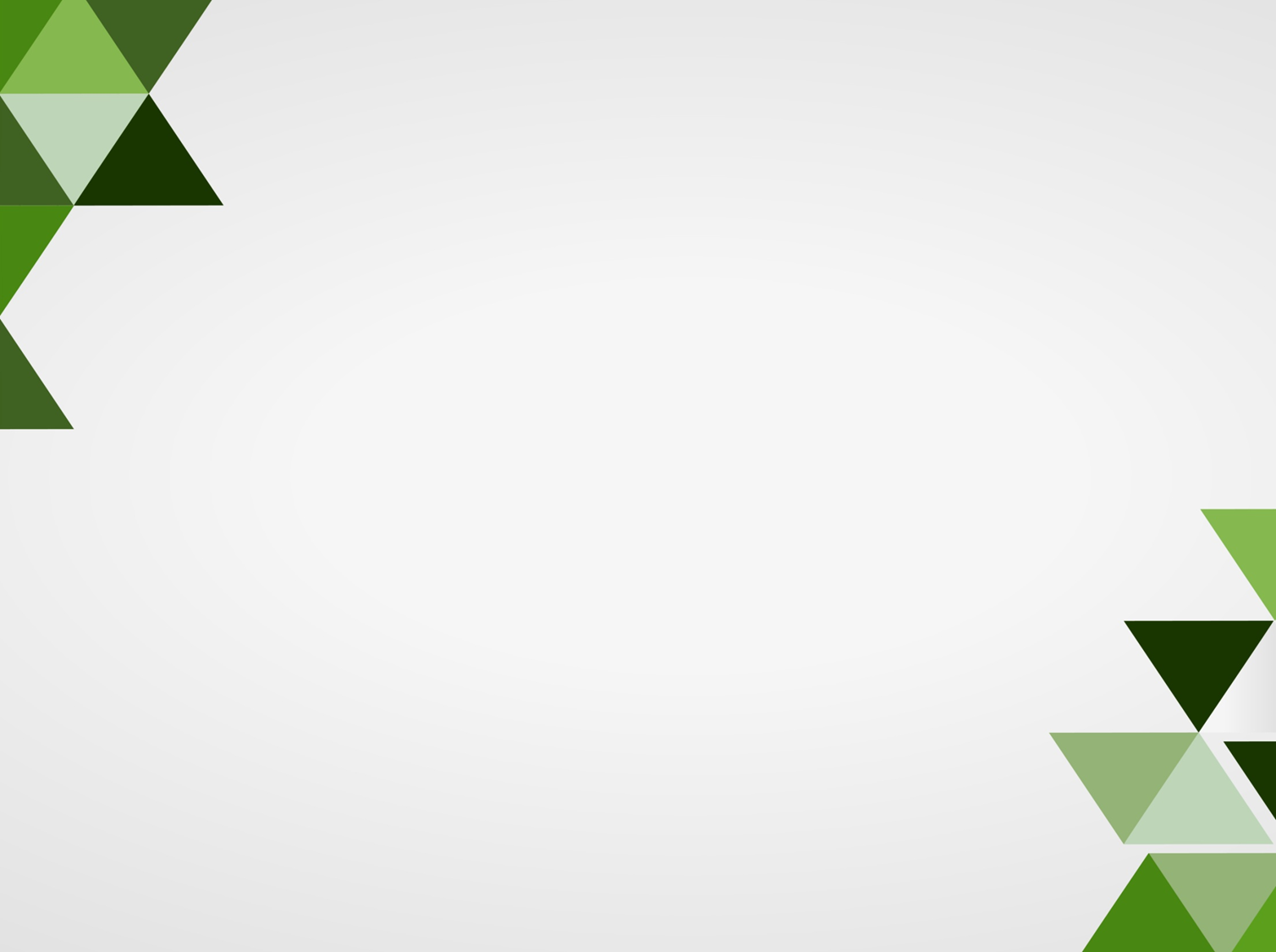 Кузбасс: одобрено детьми
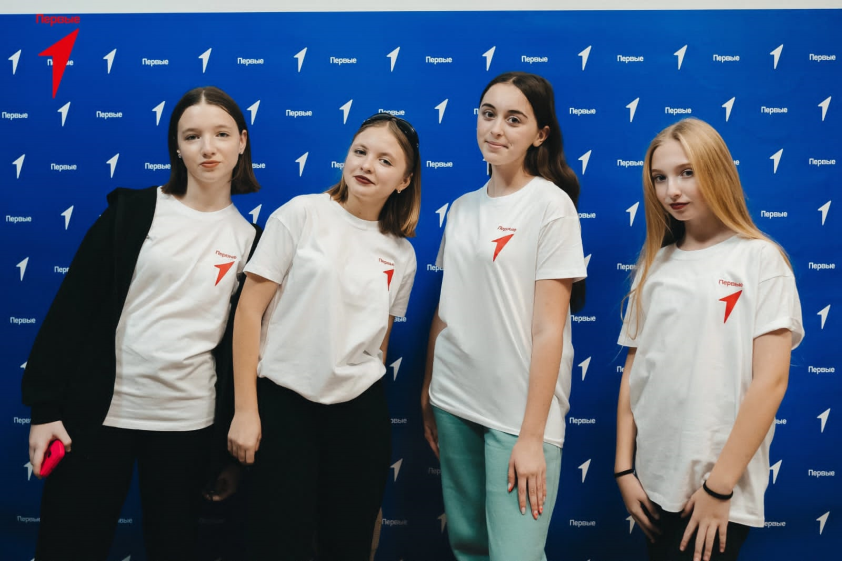 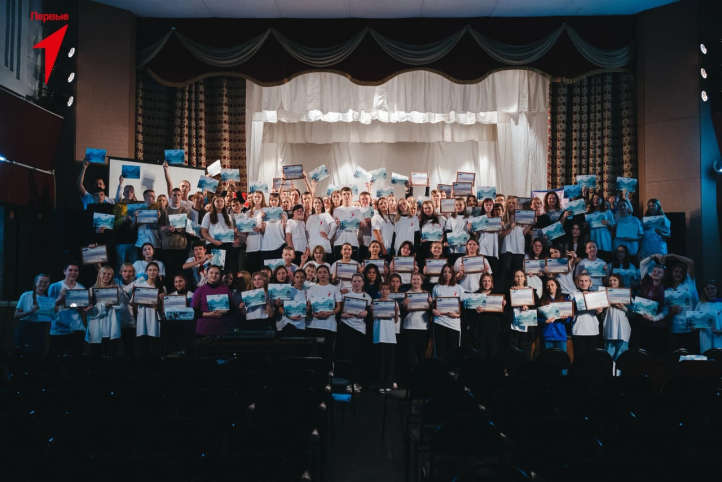 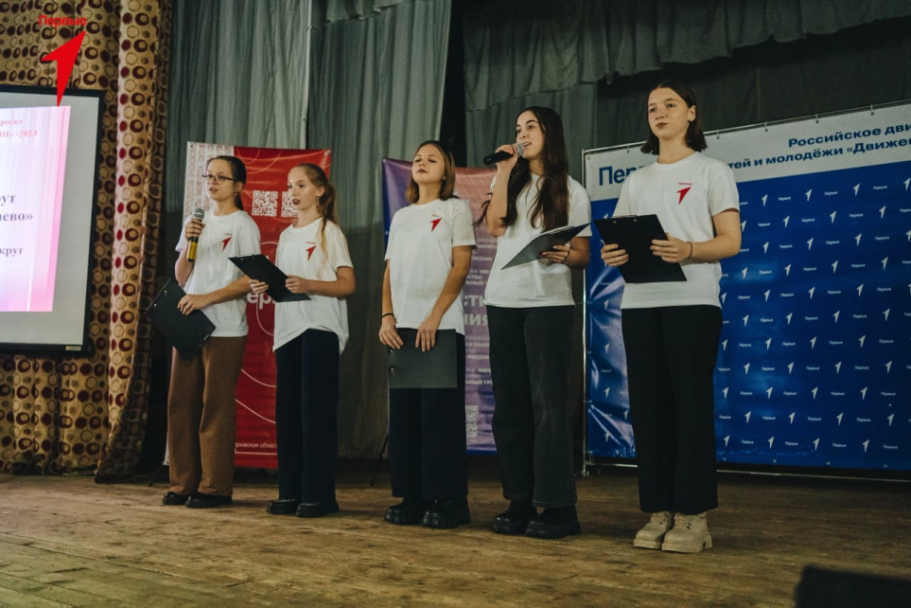 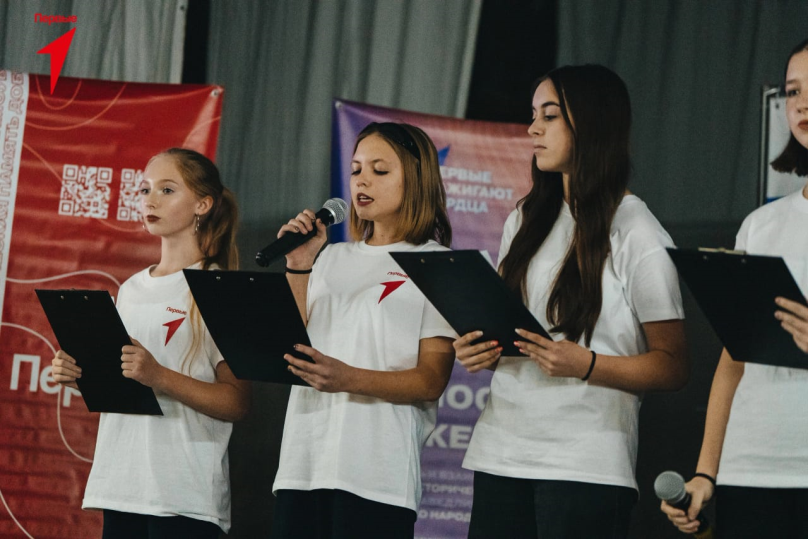 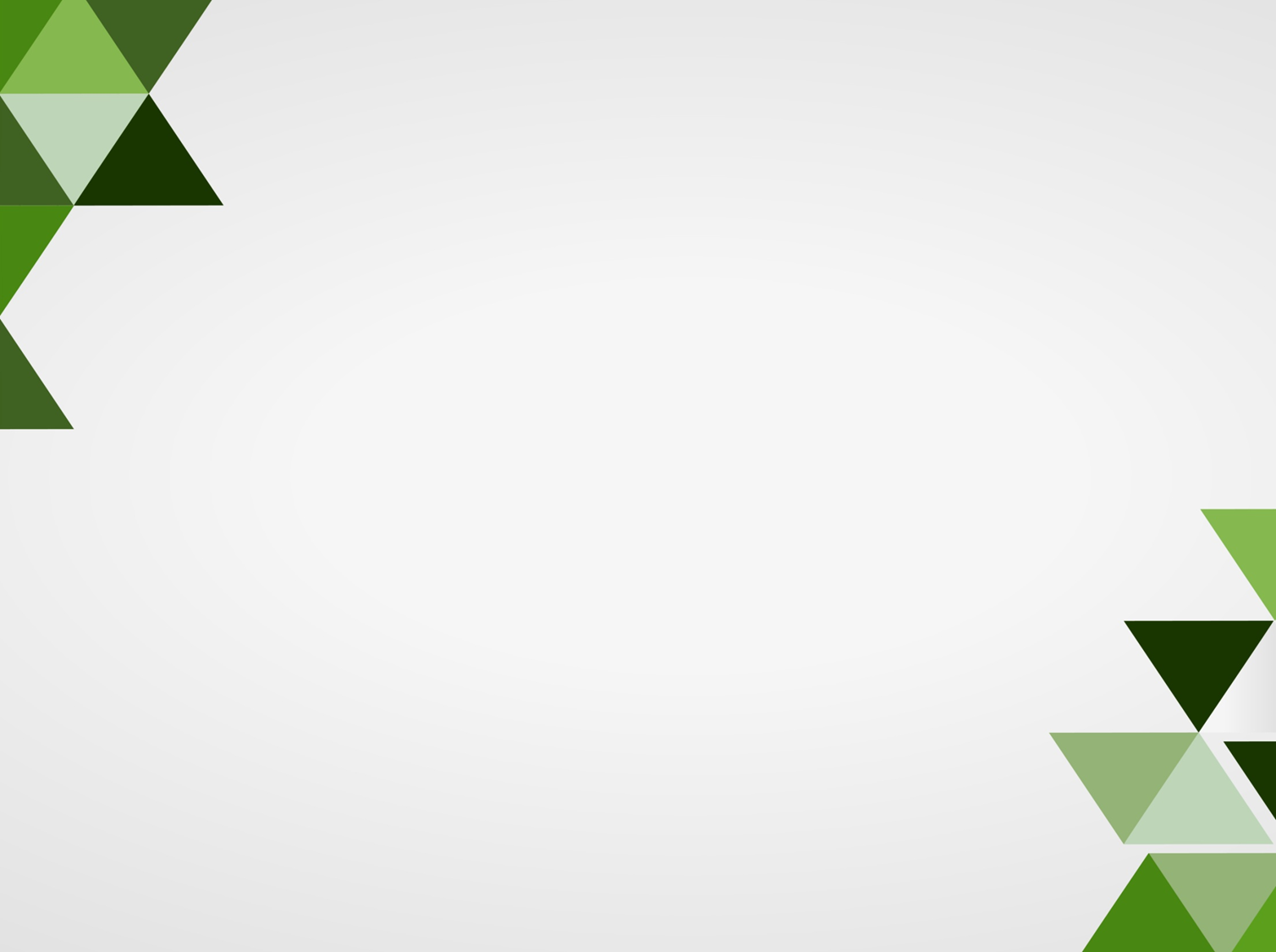 Выпускники ВПК Десантник
Выпускники клуба в настоящее время учатся: 2 человека в ГБ НОУ «Губернаторская кадетская школа-интернат МЧС», 4 человека в Кемеровском Президентском кадетском училище, 2 человека в ГБ НОУ «Губернаторская кадетская школа-интернат полиции», 1 чел. В ГУФСИН России по Кемеровской области, 1человек в Академии ГПС МЧС России г. Москва.
    В этом году 1 человек собирается поступать в ГБ НОУ «Губернаторская кадетская школа-интернат.
30 человек участвуют в СВО. Двое из них - офицеры Министерства обороны России.
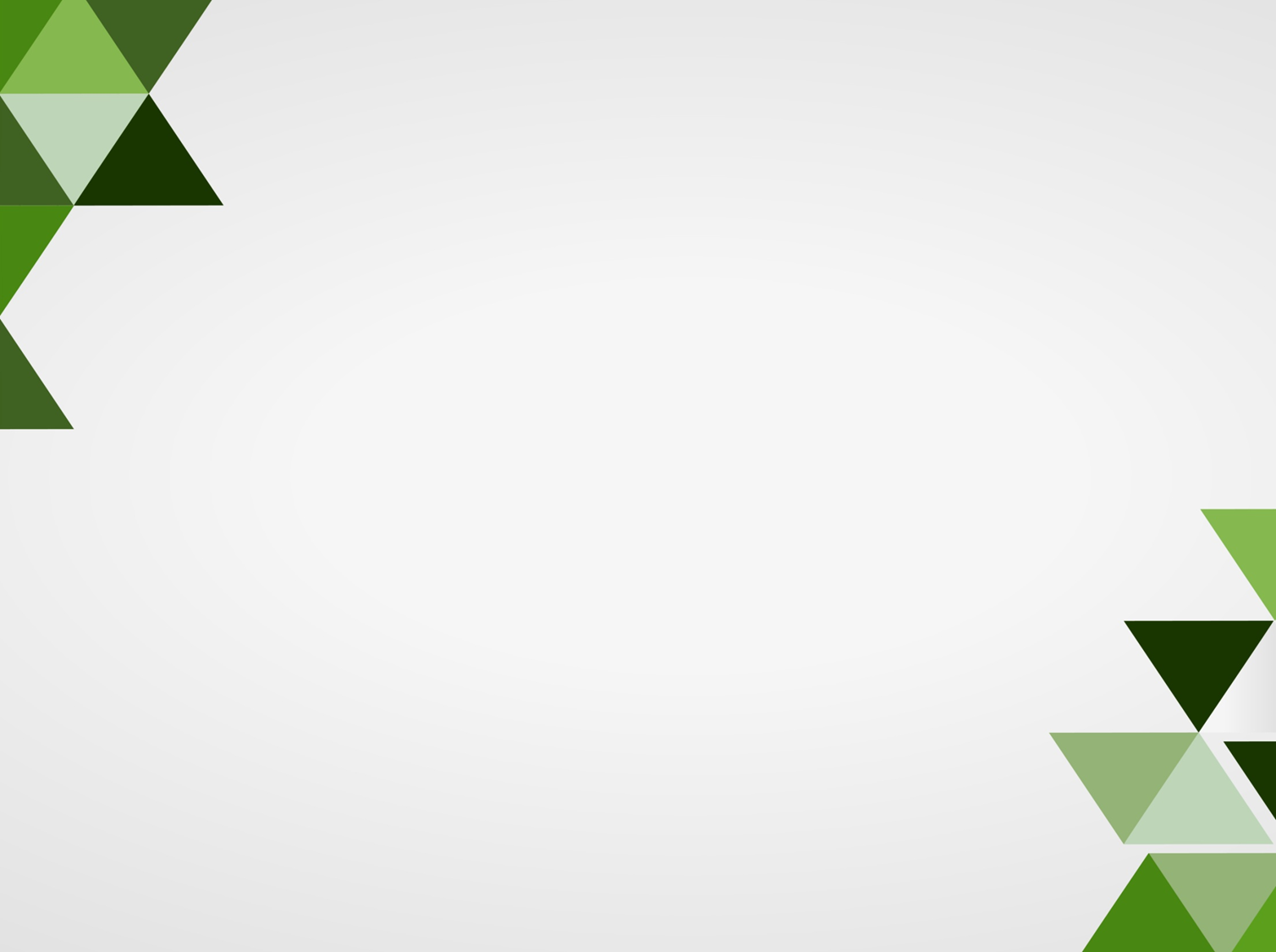 Профориентационные встречи с учащимися кадетских школ
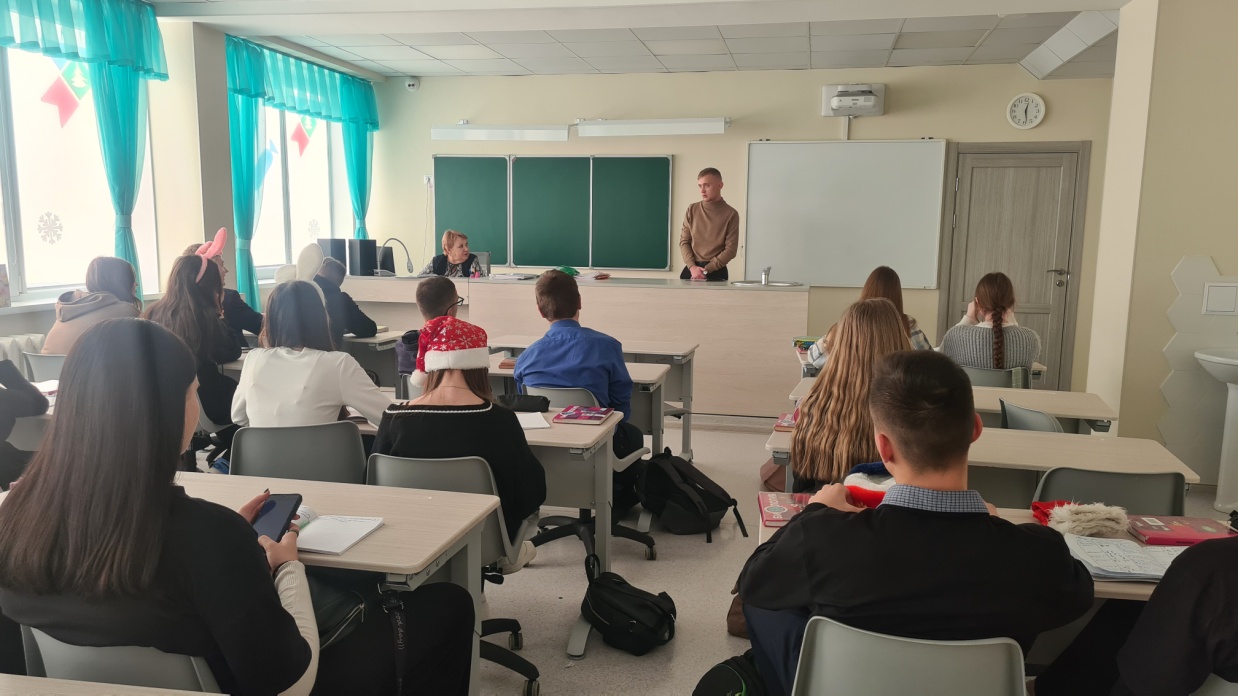 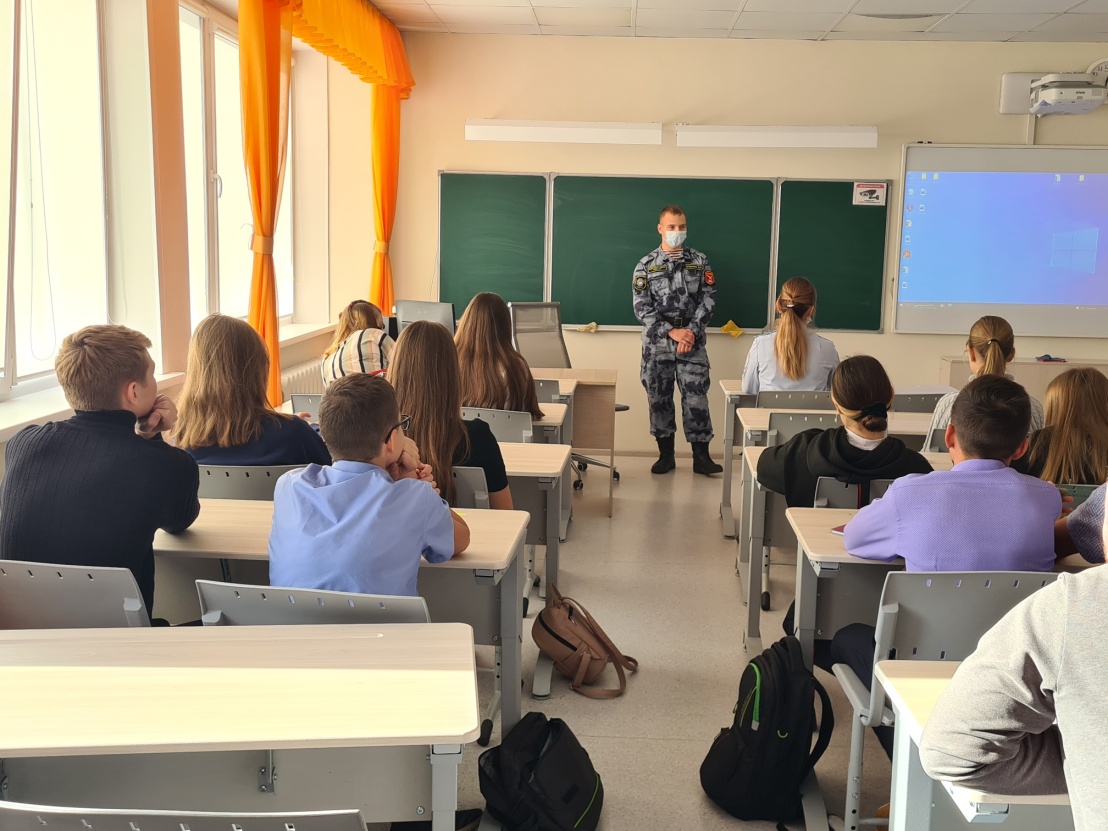 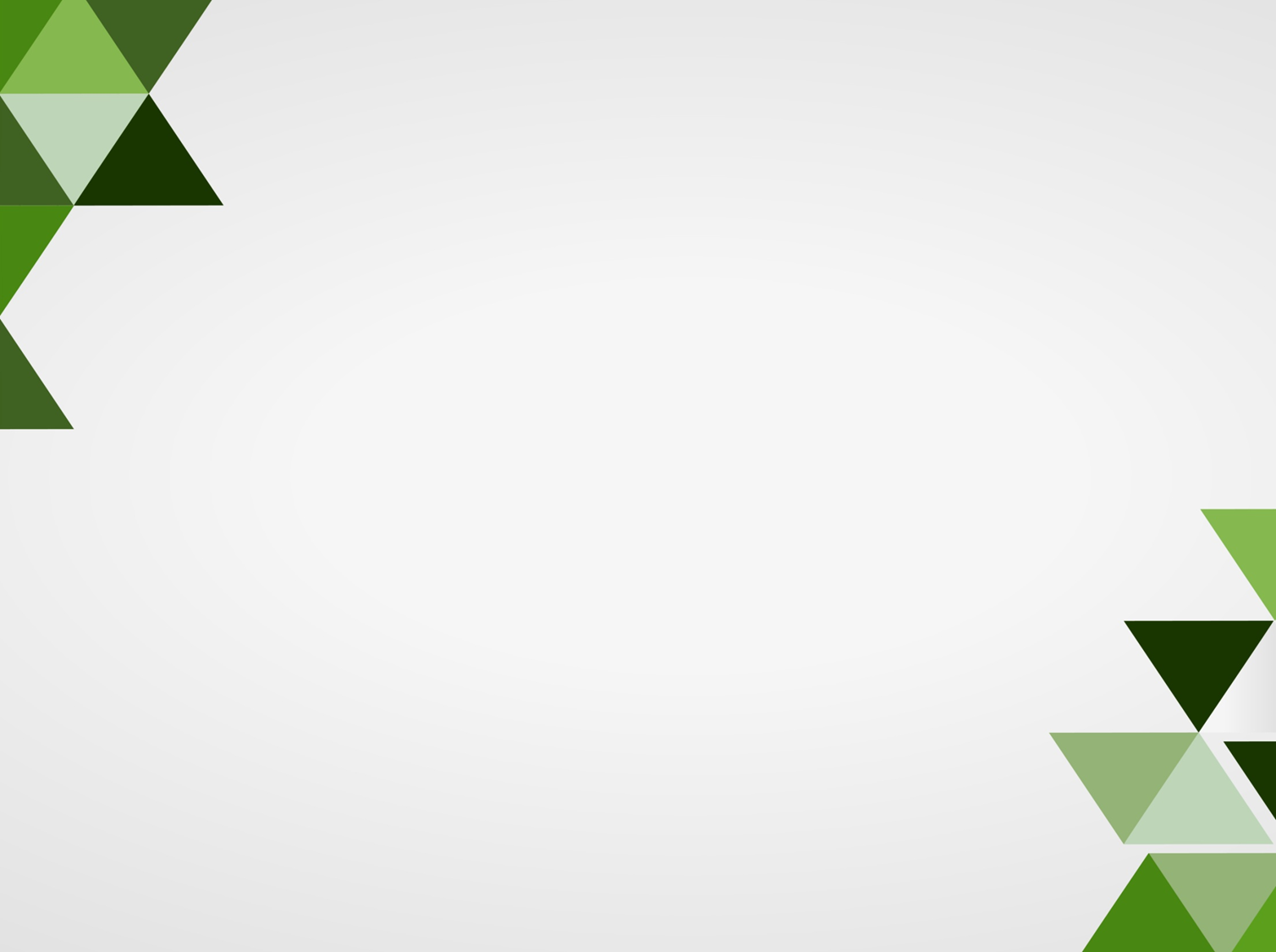 Встречи с воспитанниками клуба, участниками СВО
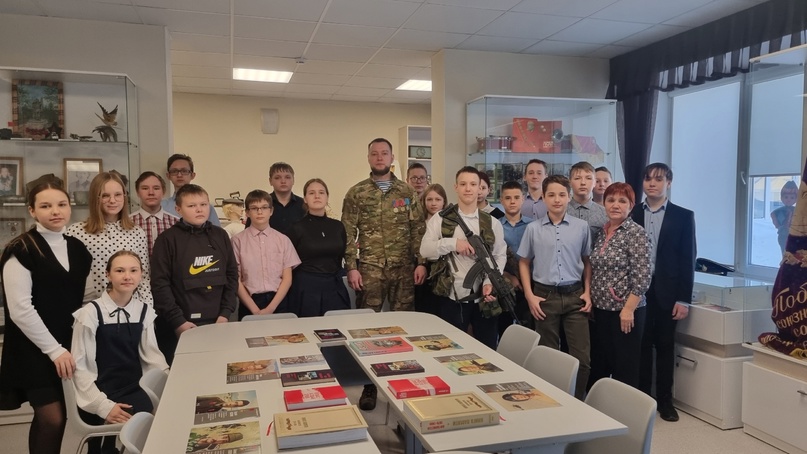 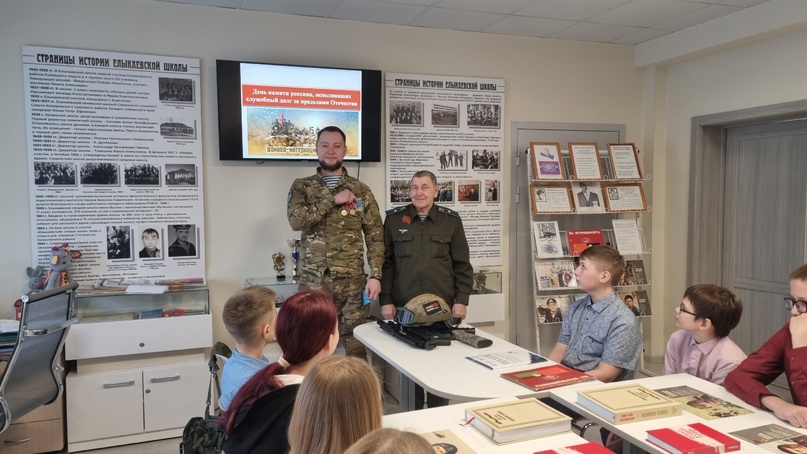 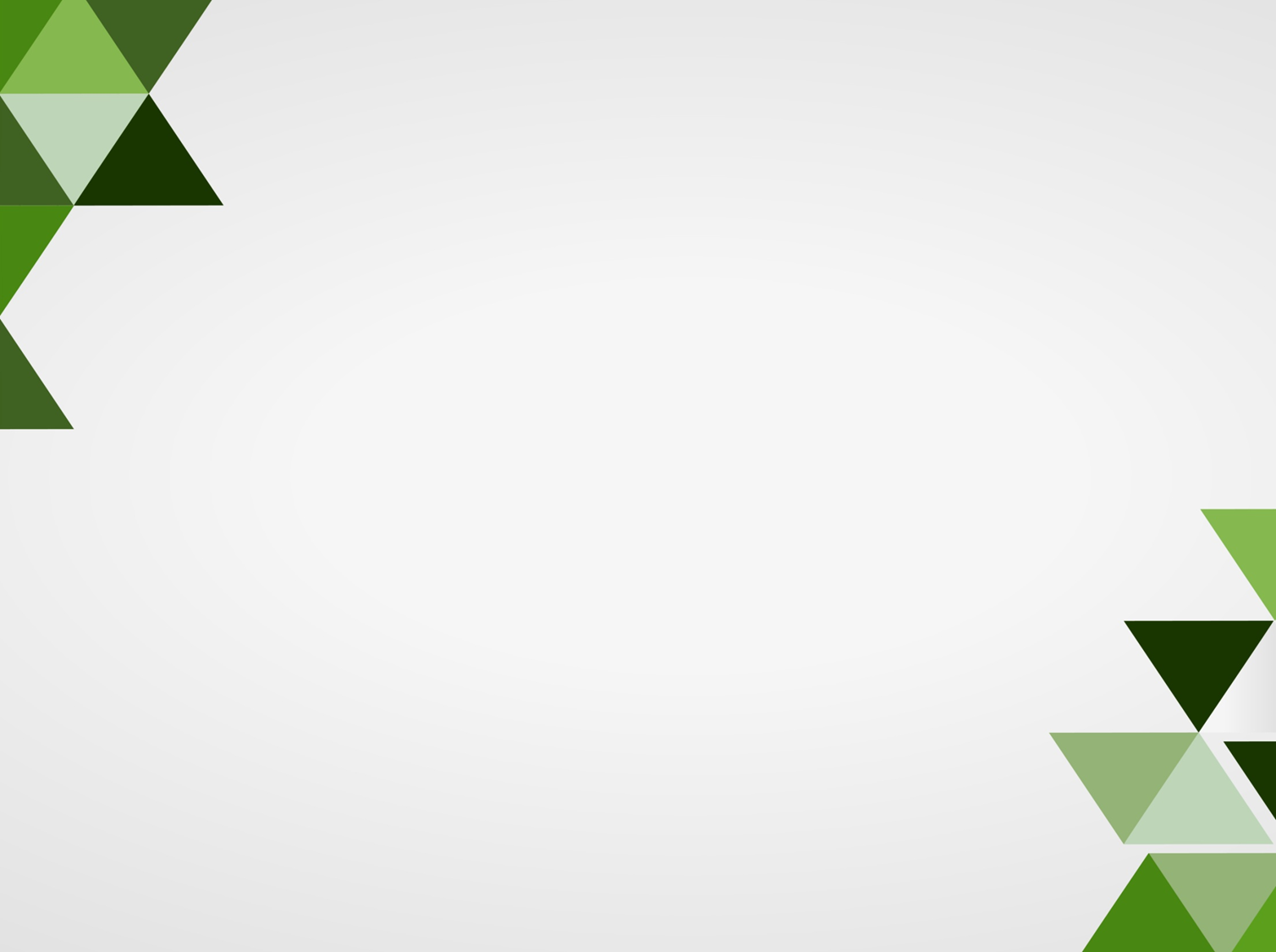 Основные направления  патриотического воспитания
-Духовно – нравственное направление
-Историко-краеведческое направление
-Гражданско-правовое направление
-Социально-патриотическое направление
-Военно-патриотическое 
-Спортивно-патриотическое
-Культурно-патриотическое
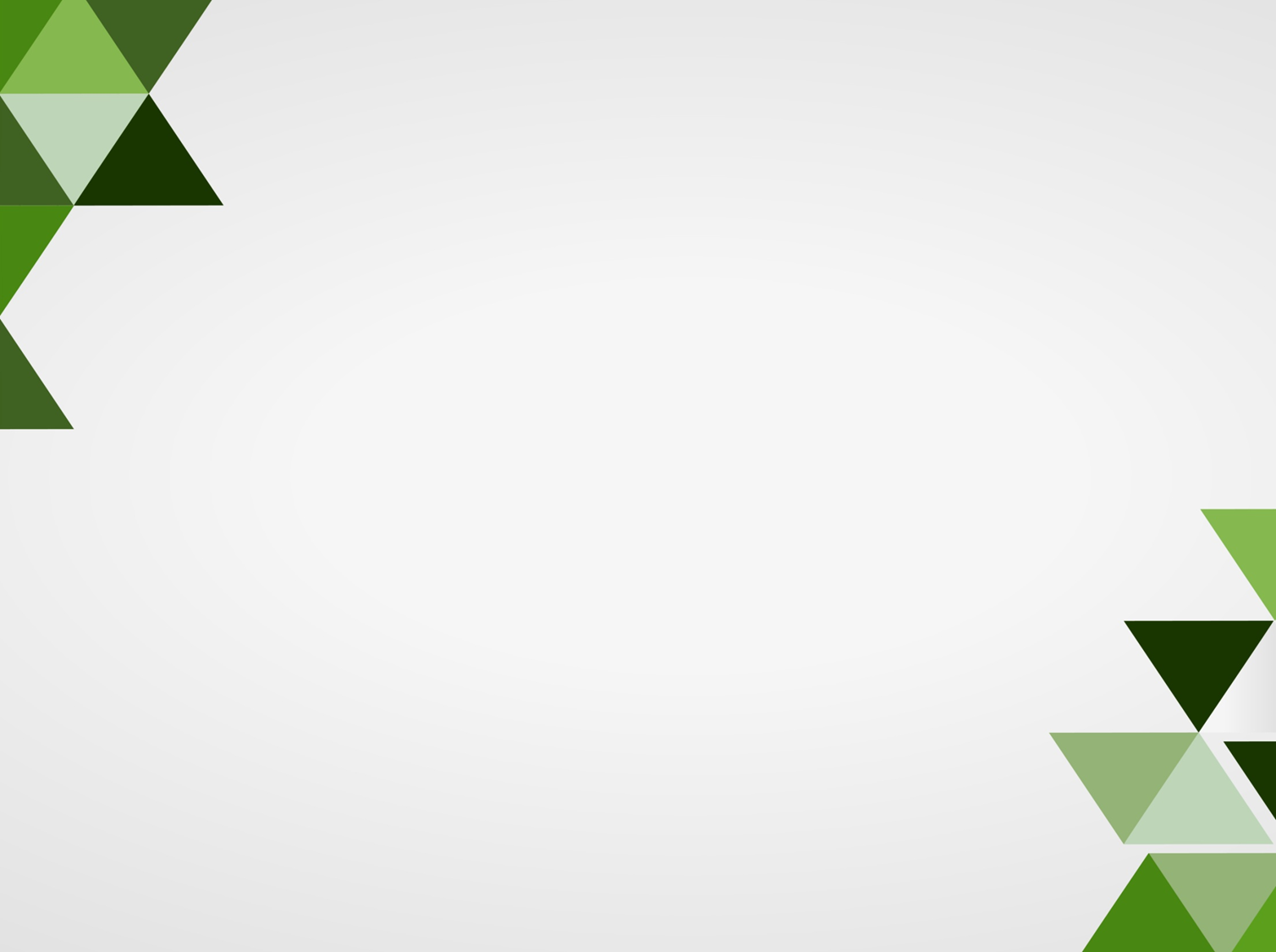 Тиражирование опыта
Опыт работы представлен в сборнике материалов о работе Кемеровской региональной организаций общественной организации ветеранов органов внутренних дел России «В строю!», в газете «Всегда в строю», в газете «Школьная правда», «Заря», в газете «Московский комсомолец», на сайте школы и социальной сети ВК, в журнале ЦС ДОСААФ «Военные знания», в книгах: «Очерки истории Кемеровского района», «Российская оборонная», в материалах на каналах «ТВ-мост»,»Вести», «Кузбасс 1» и др.
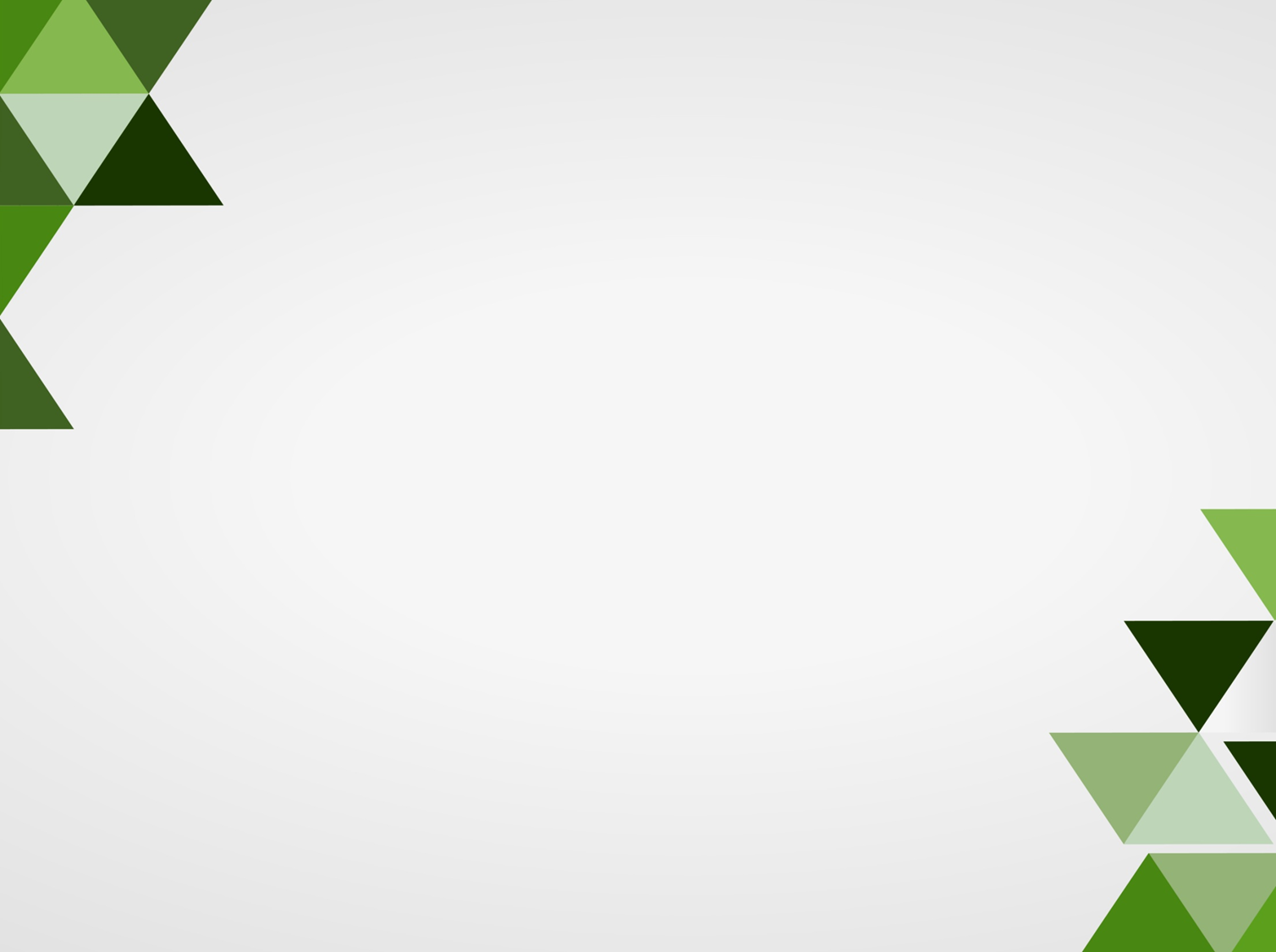 Преемственность поколений
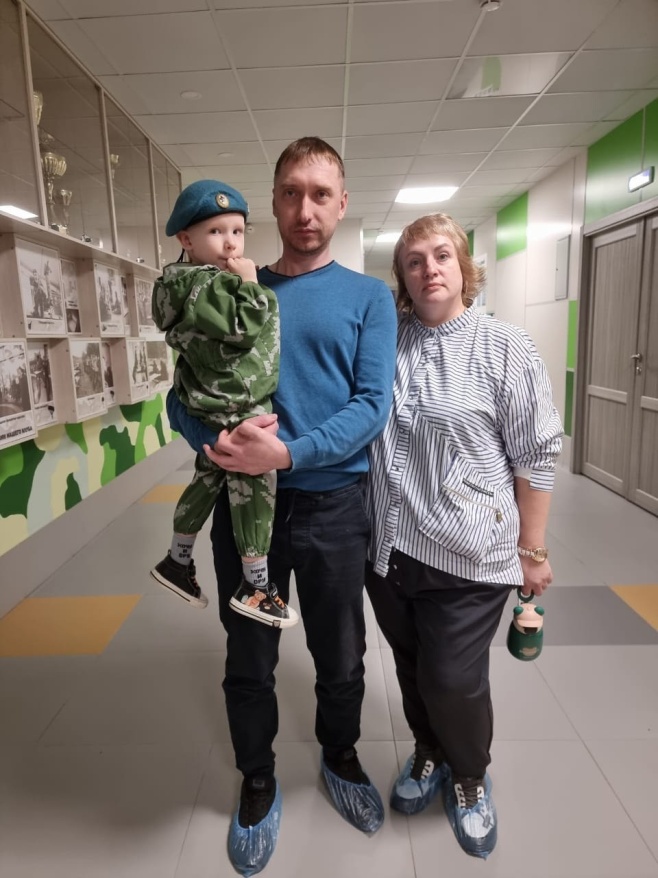 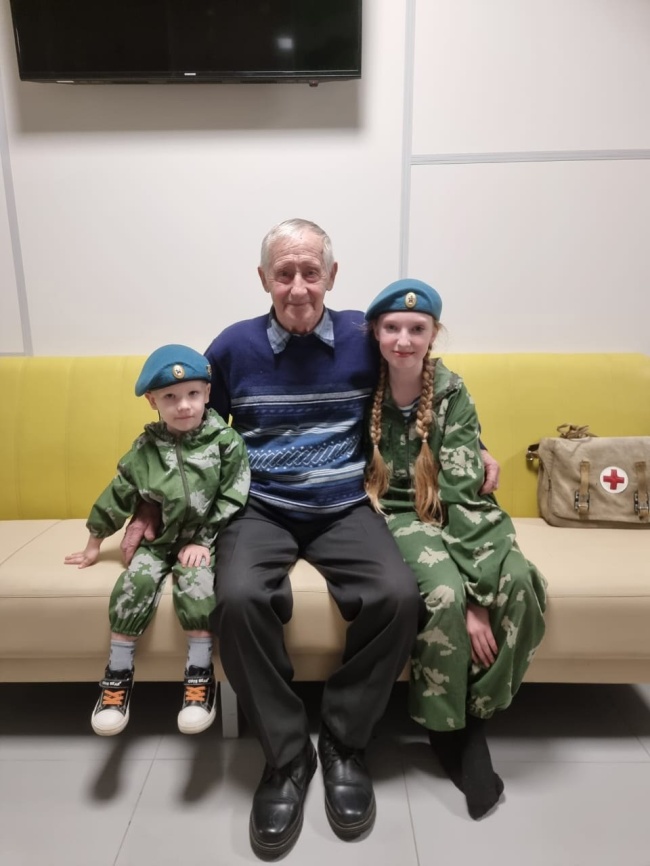 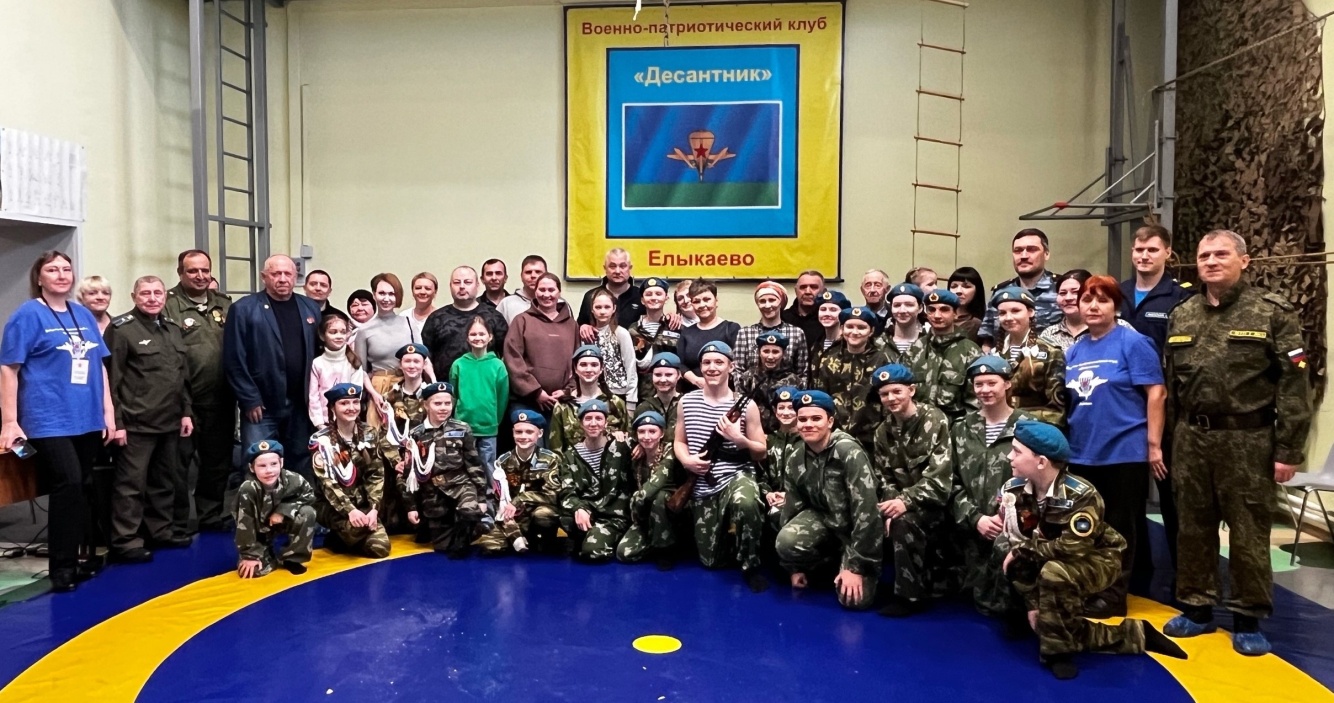 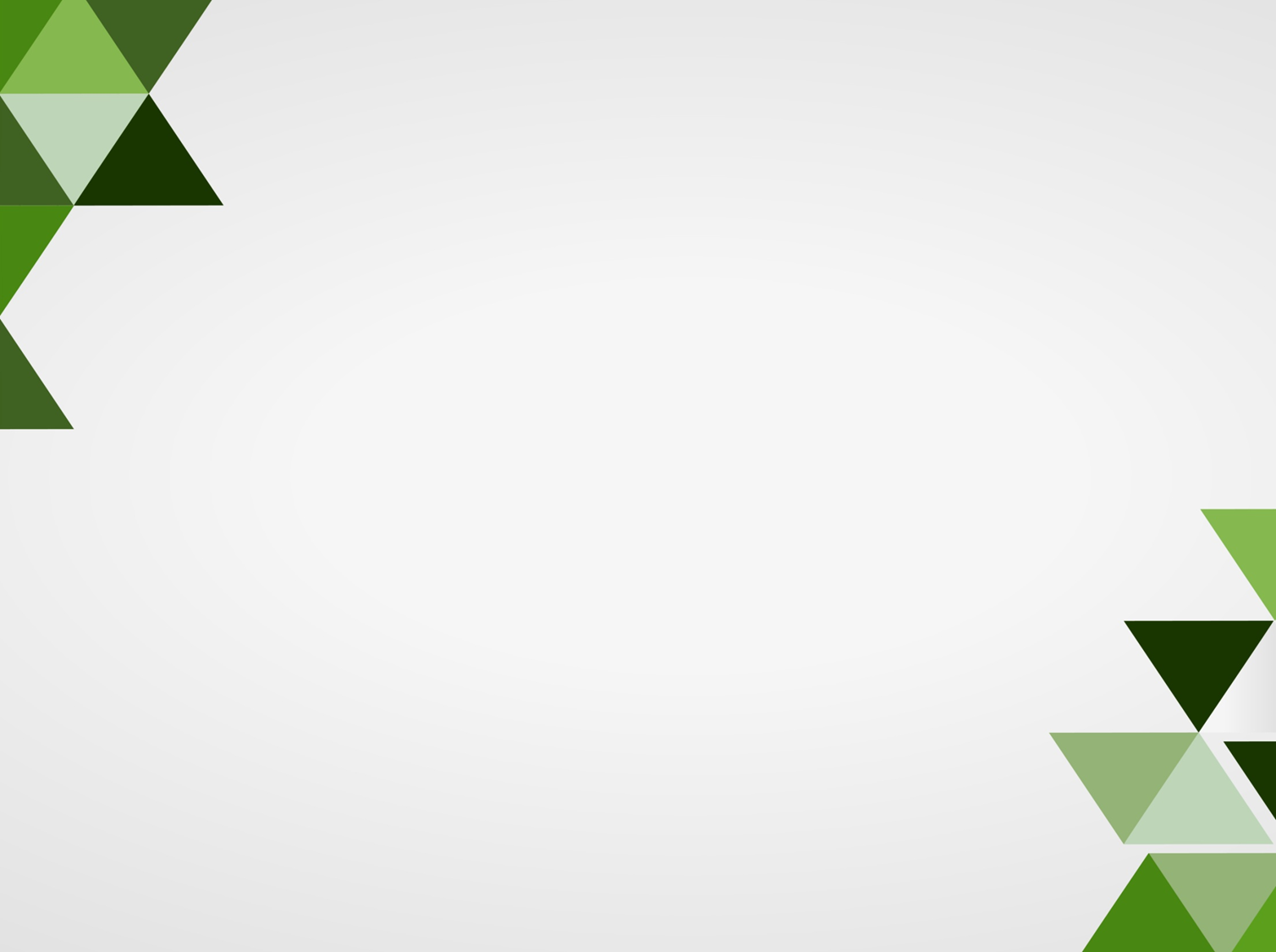 Спасибо за внимание